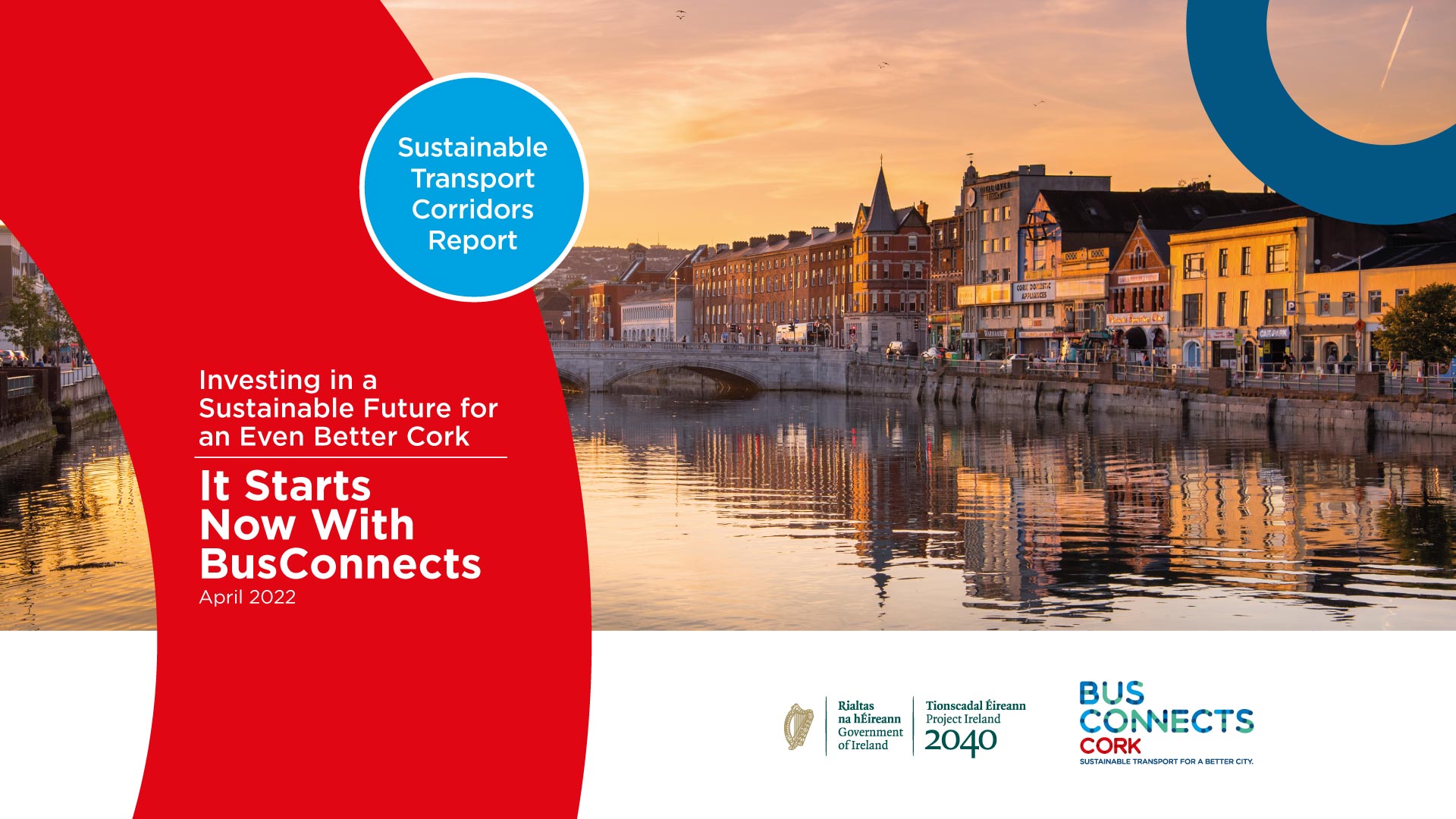 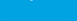 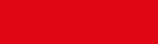 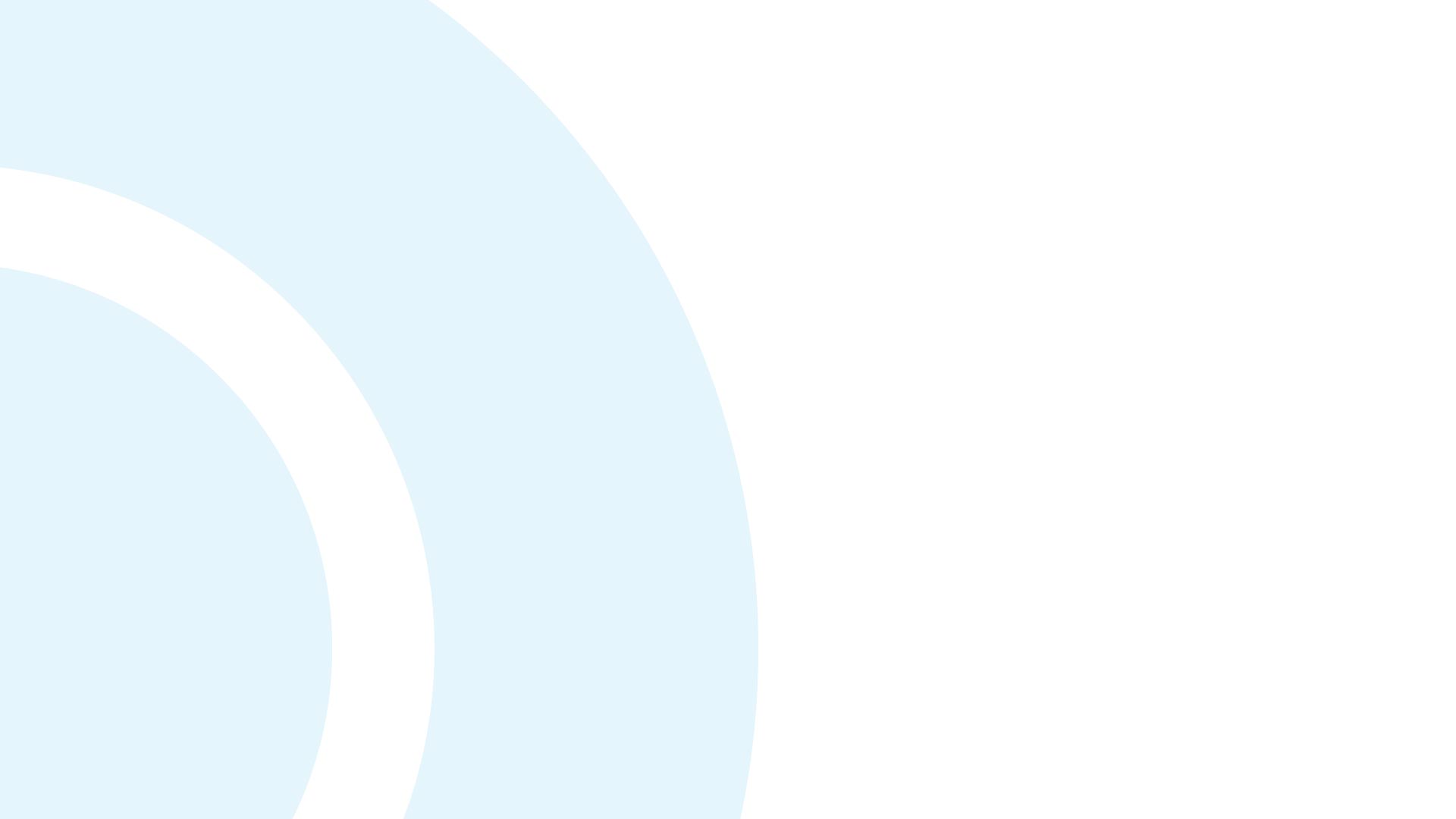 BusConnects Cork 
Sustainable Transport Corridors 
Second Public Consultation 

Community Forum – Tuesday 2nd May 2023

Sustainable Transport Corridor A – Dunkettle to City
Sustainable Transport Corridor B – Mayfield to City
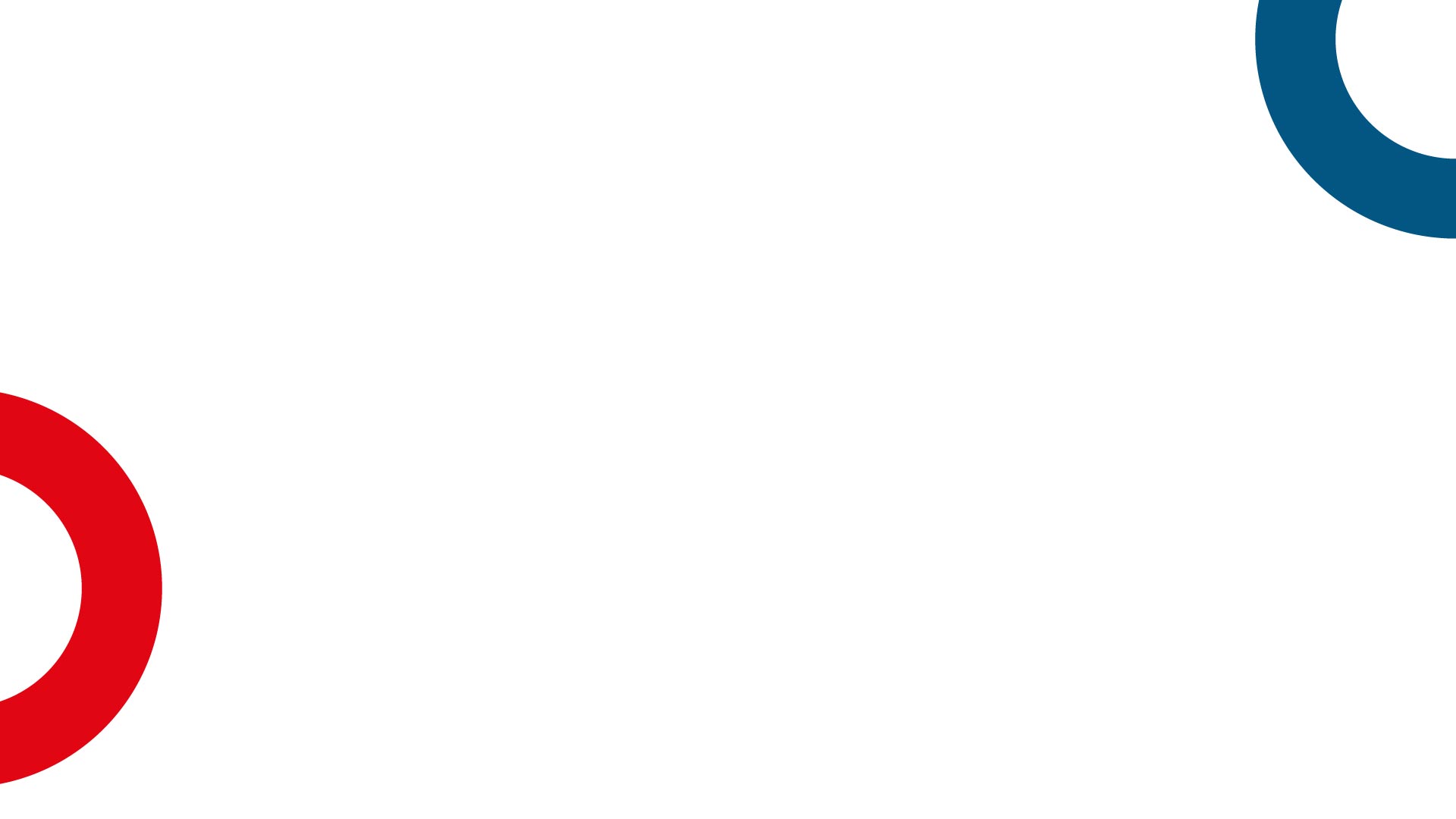 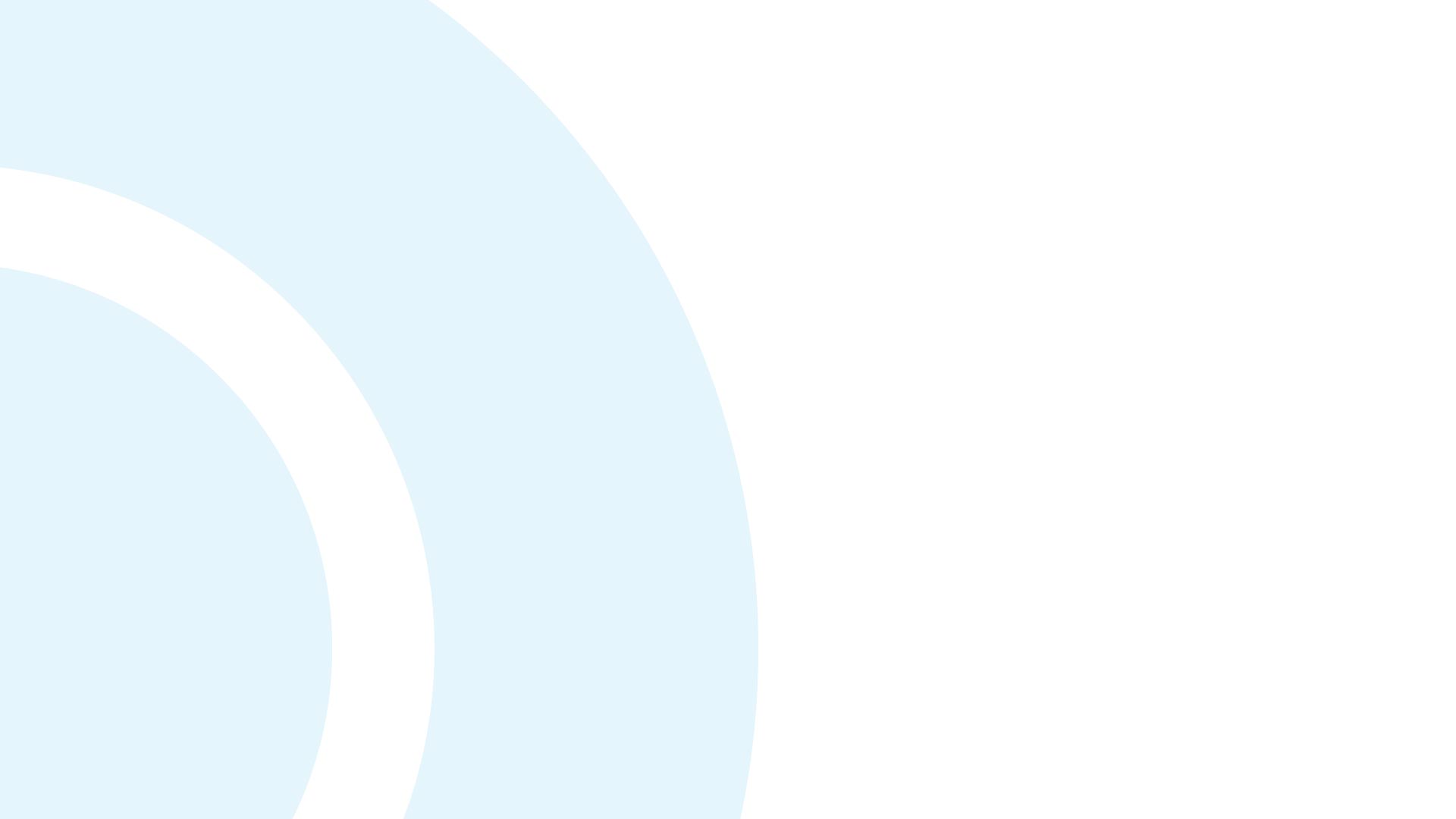 Introductions
Independent Chairperson	Simon Nugent 
NTA					Hugh Creegan, Deputy CEO
					Con Kehely, Head of 							BusConnects Regional Cities 
         				 	Terry Brennan, Senior    						Communications Manager
Jacobs					Bruce Slattery, Director, Jacobs
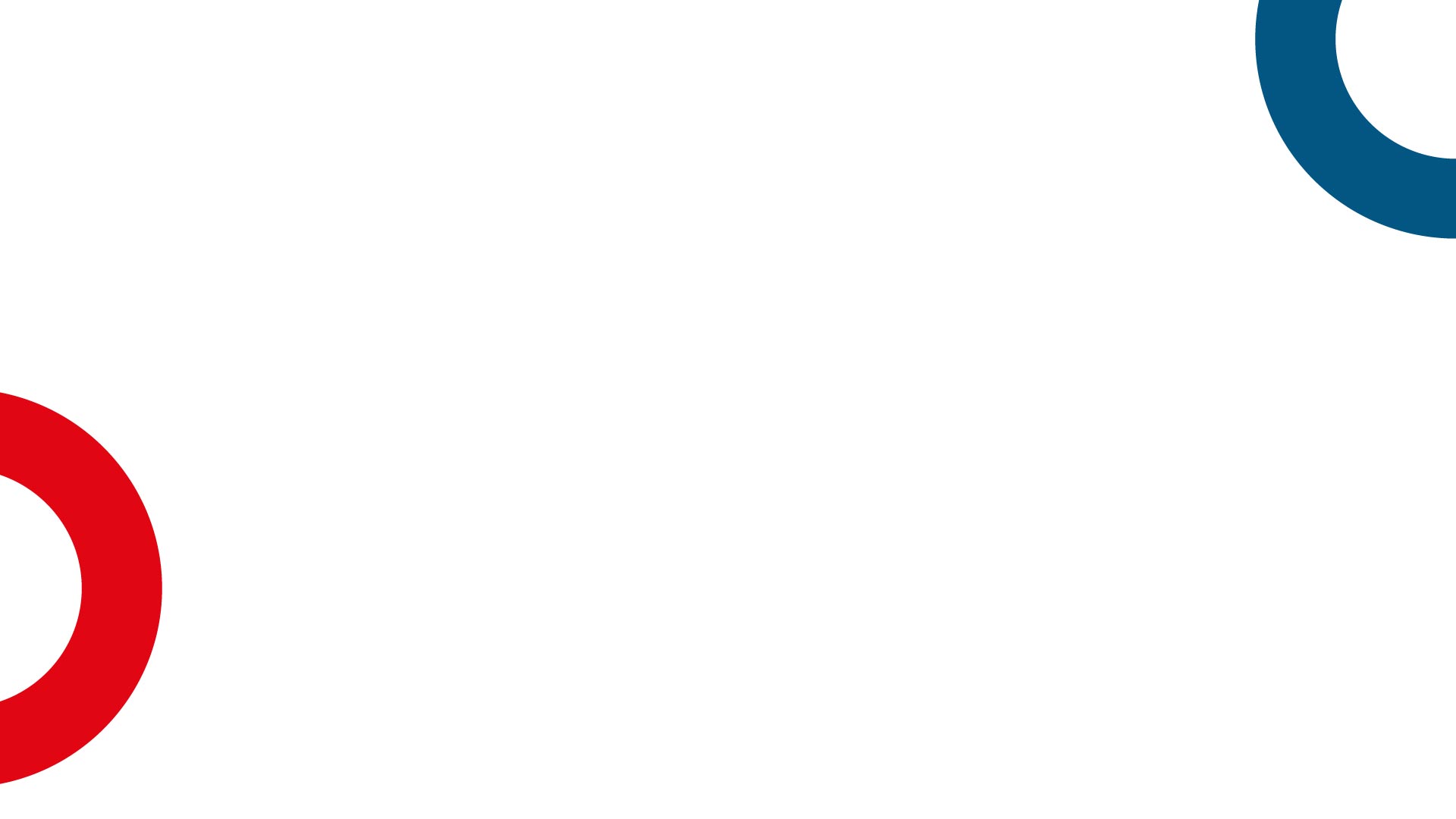 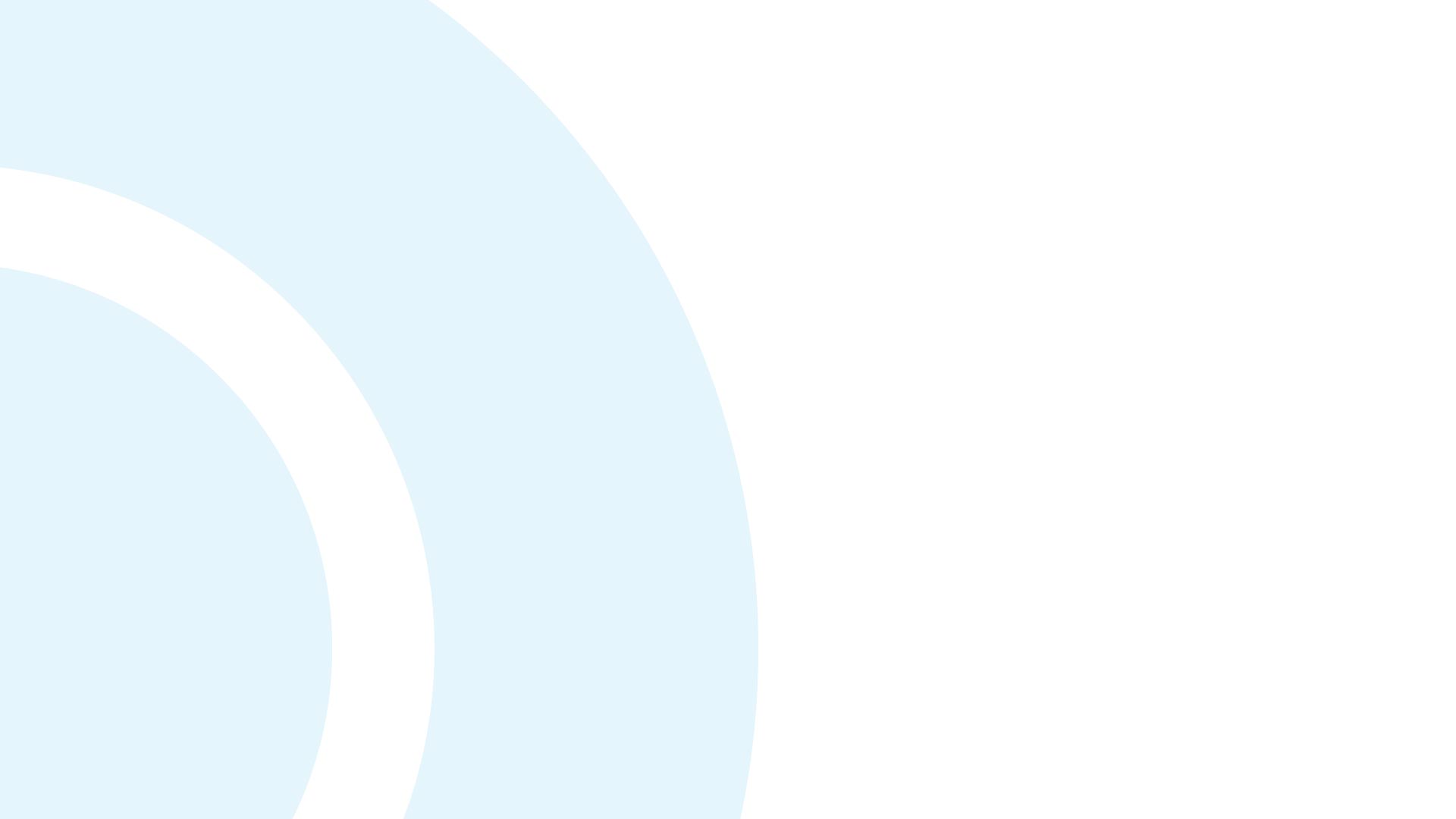 Agenda
Introductions (completed)
Running of meetings
Preferred Route Options for STC A & B
Questions – Comments - Discussion
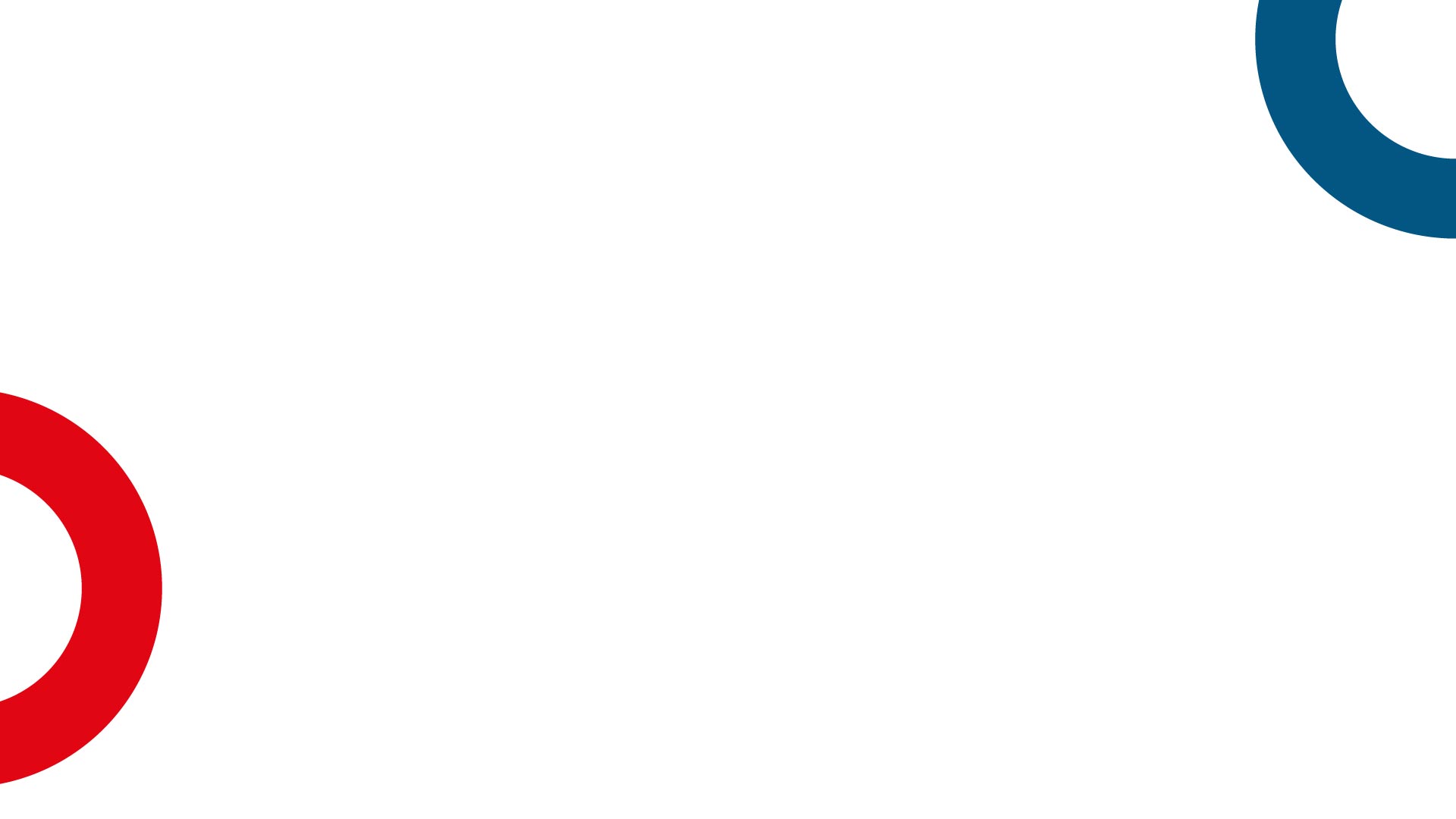 Forum Objectives & Terms of Reference
Two-way communication –Serve as a two-way communication channel between the NTA and local communities
Information Flow – Allow provision of information and updates throughout the duration of the project
Answer questions - Provide answers to concerns and issues raised  
Listen – Listen to suggestions on how to improve the proposals, hear constructive ideas and viable alternatives 
Resolve – Enable and support the resolution of local issues in a timely manner
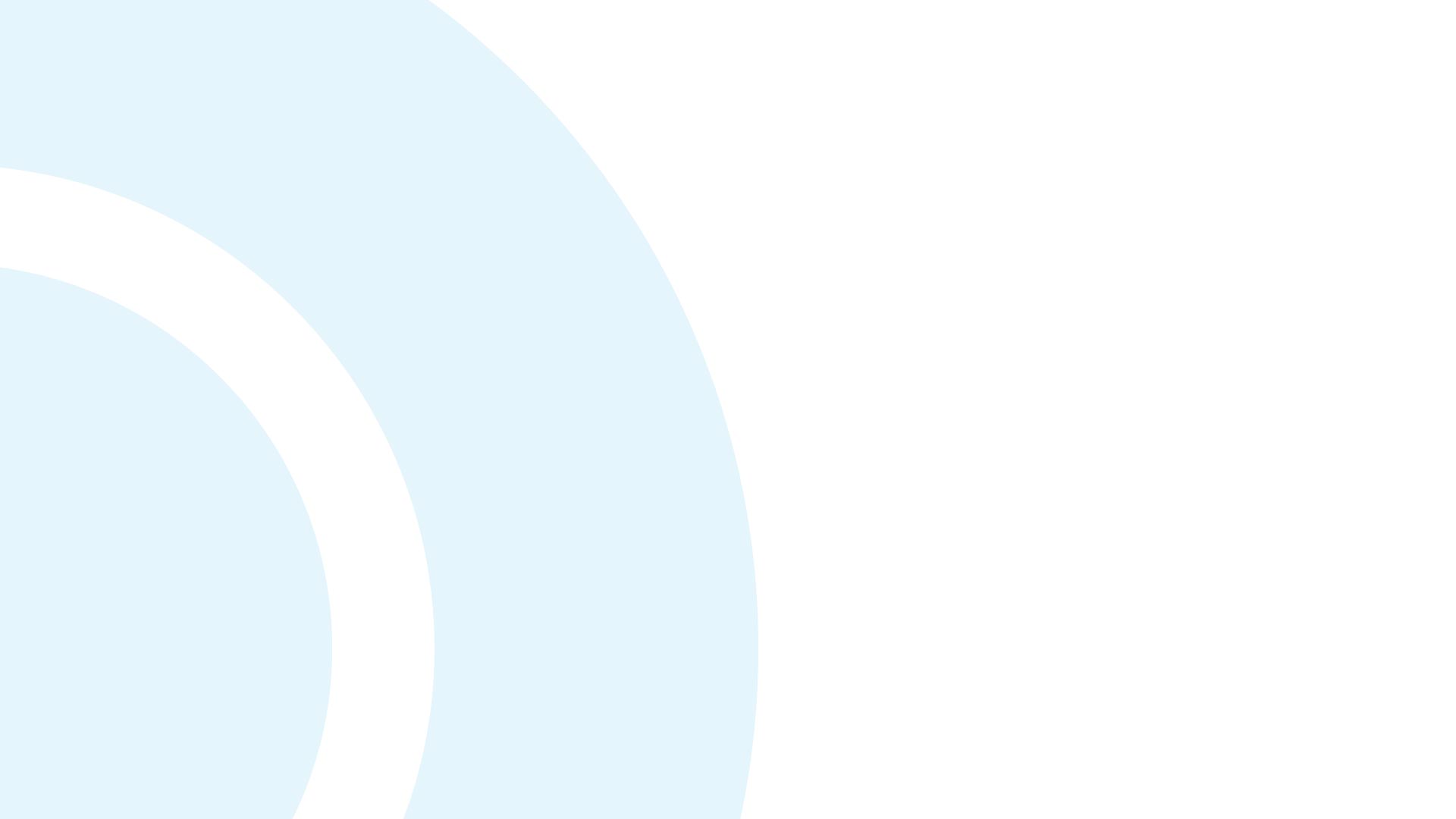 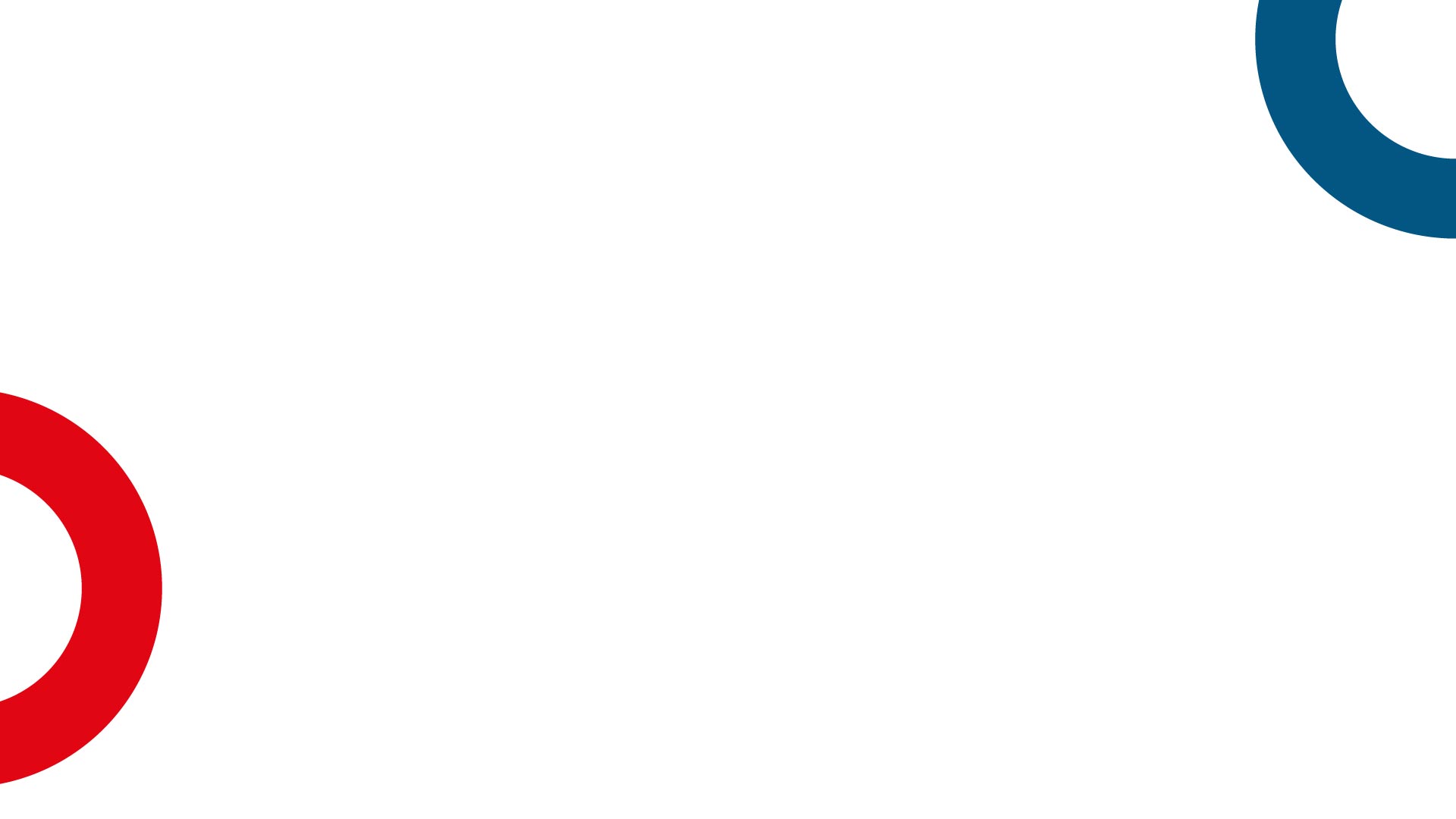 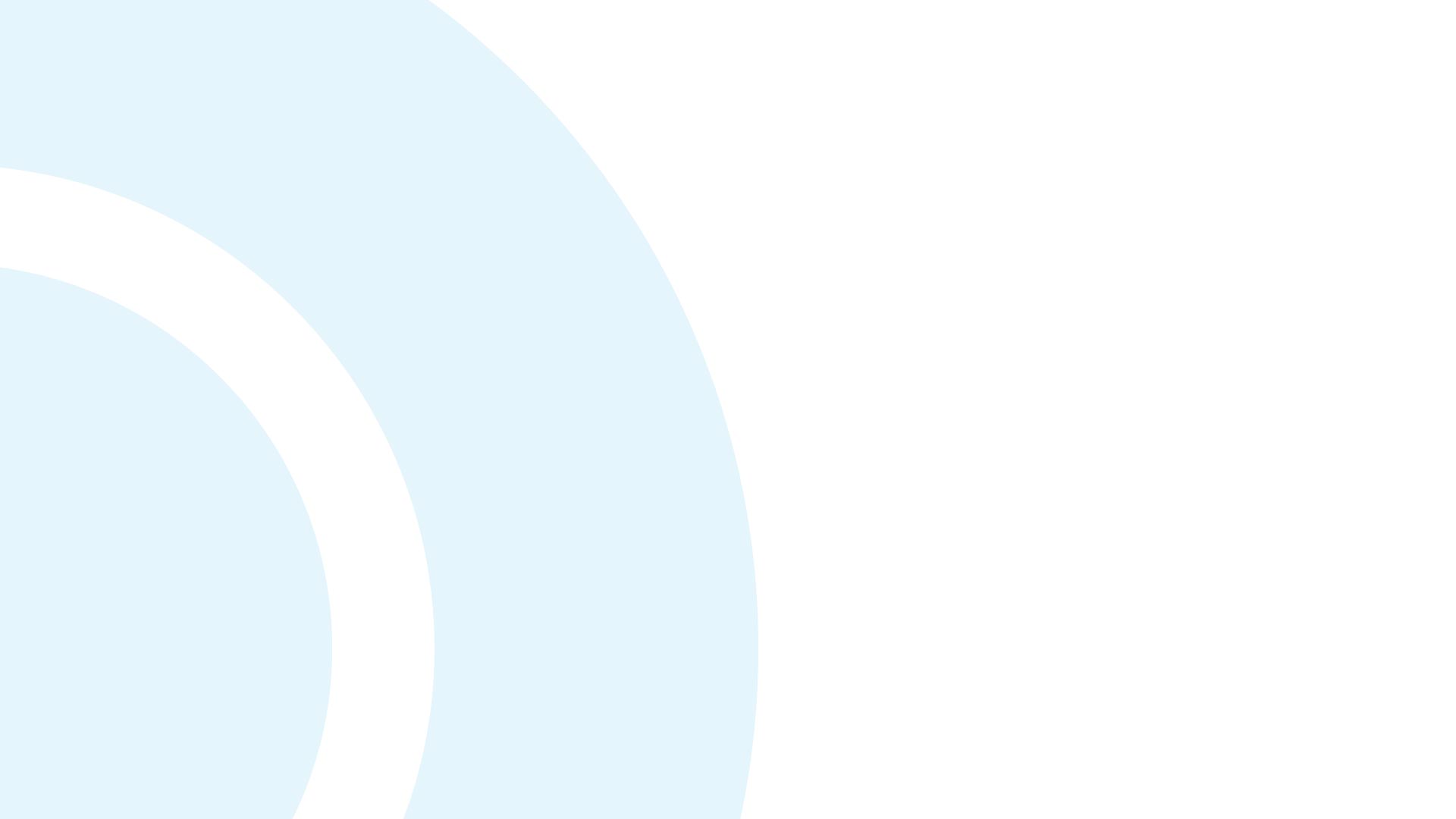 Running of Meeting
We will endeavor to finish the meeting on time
Please turn mobile phones to silent or off
Chairperson will call on contributors in turn 
State your name and the name of the group you represent
To allow maximum participation, please keep contributions short
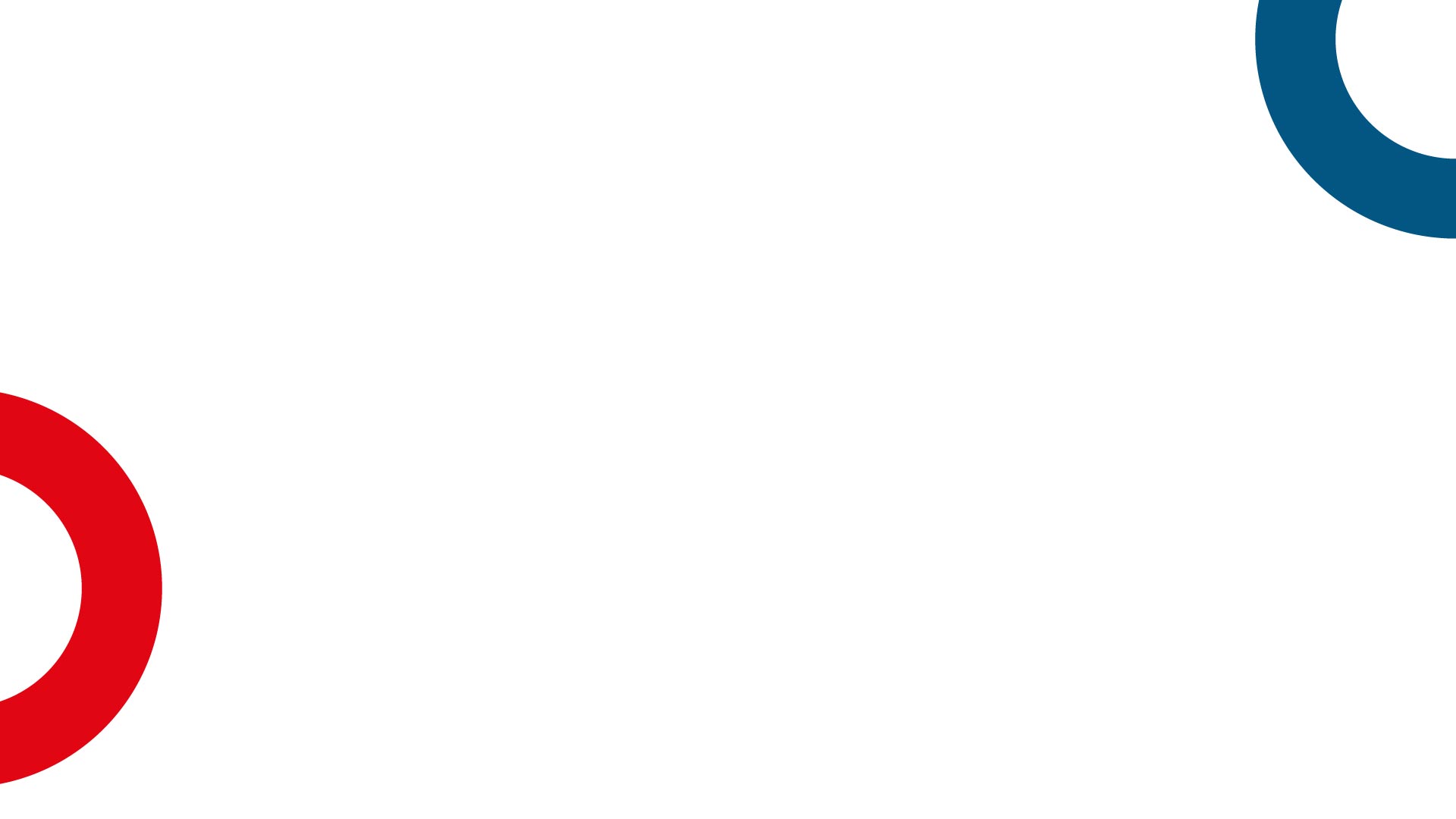 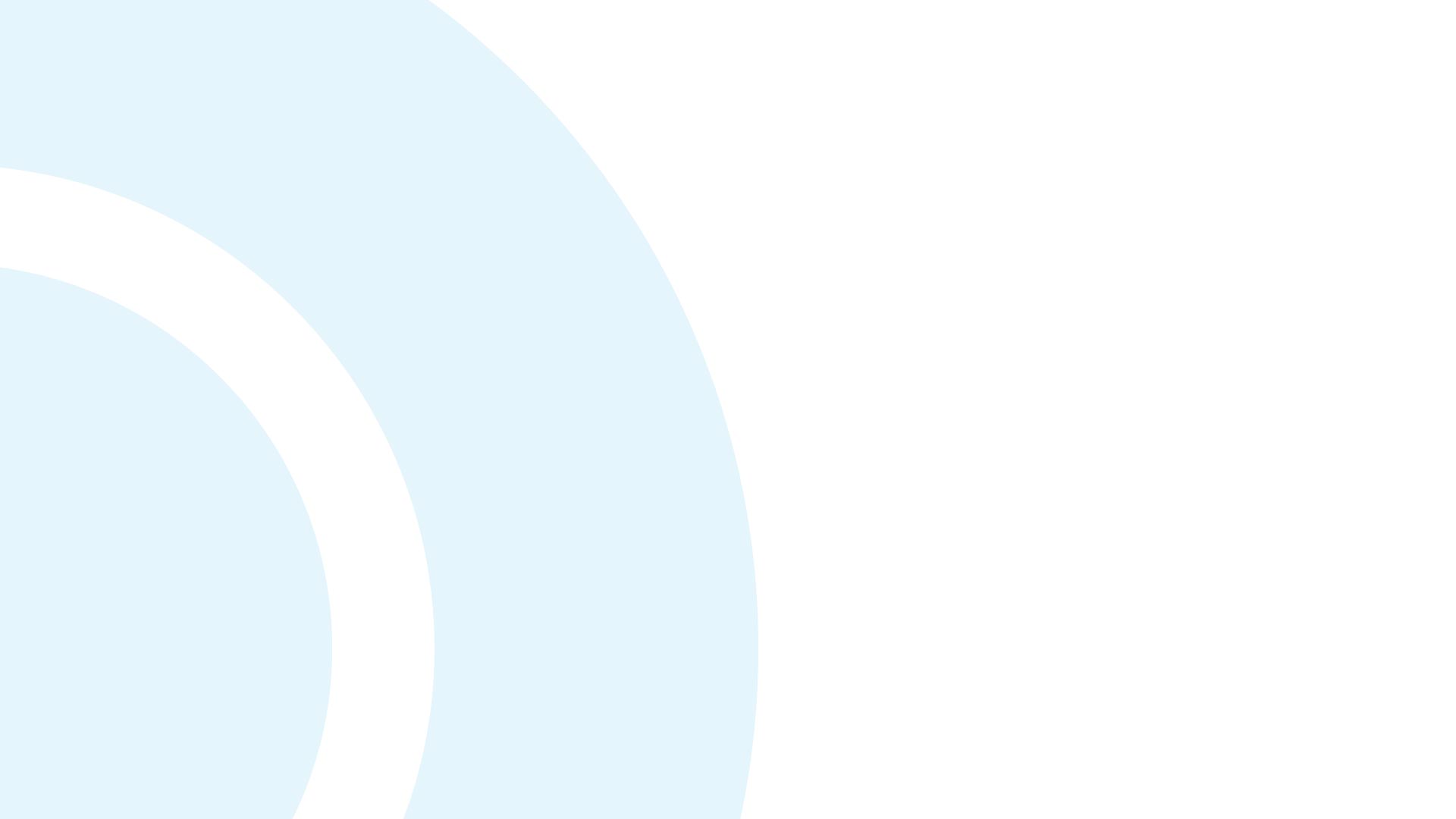 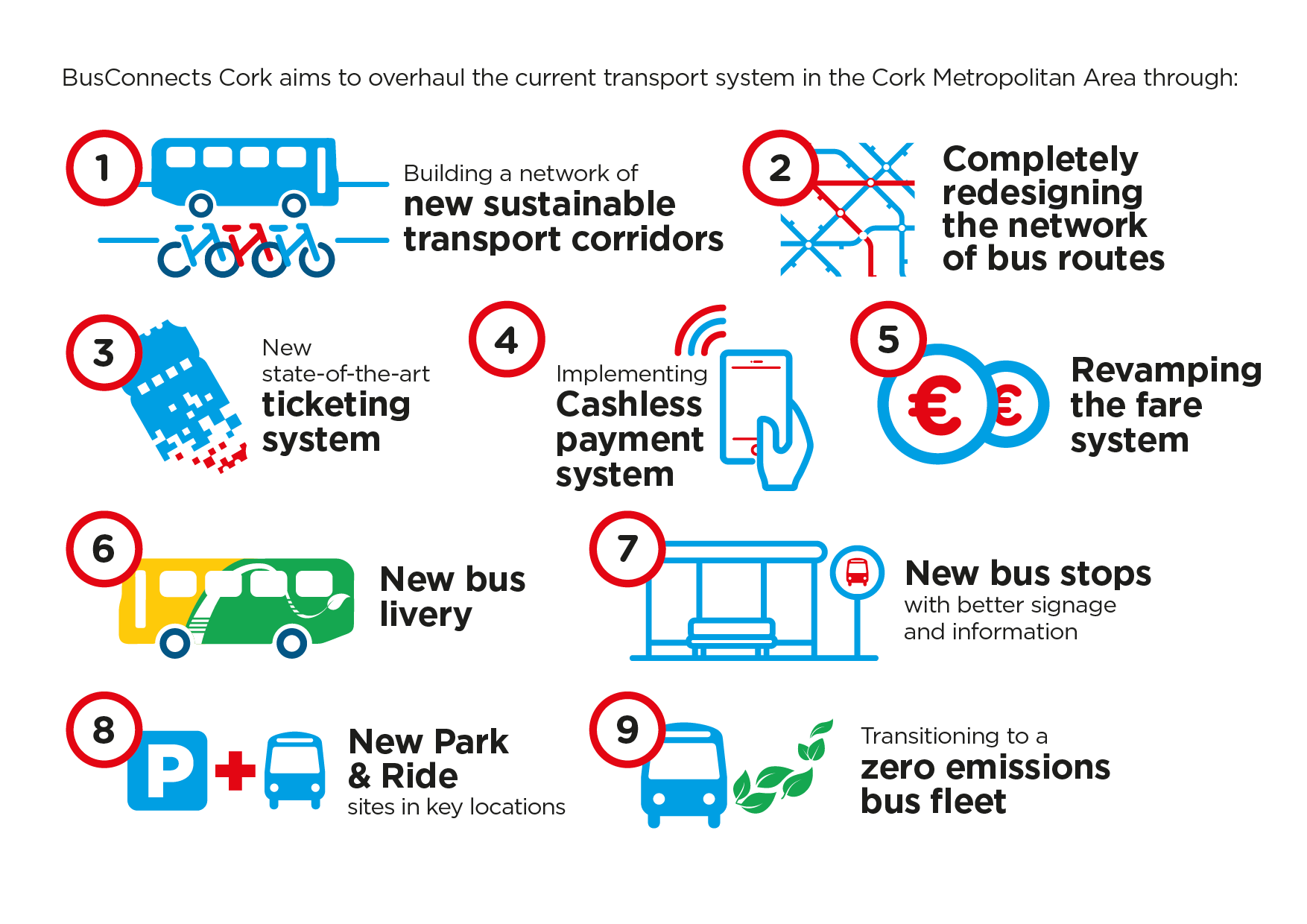 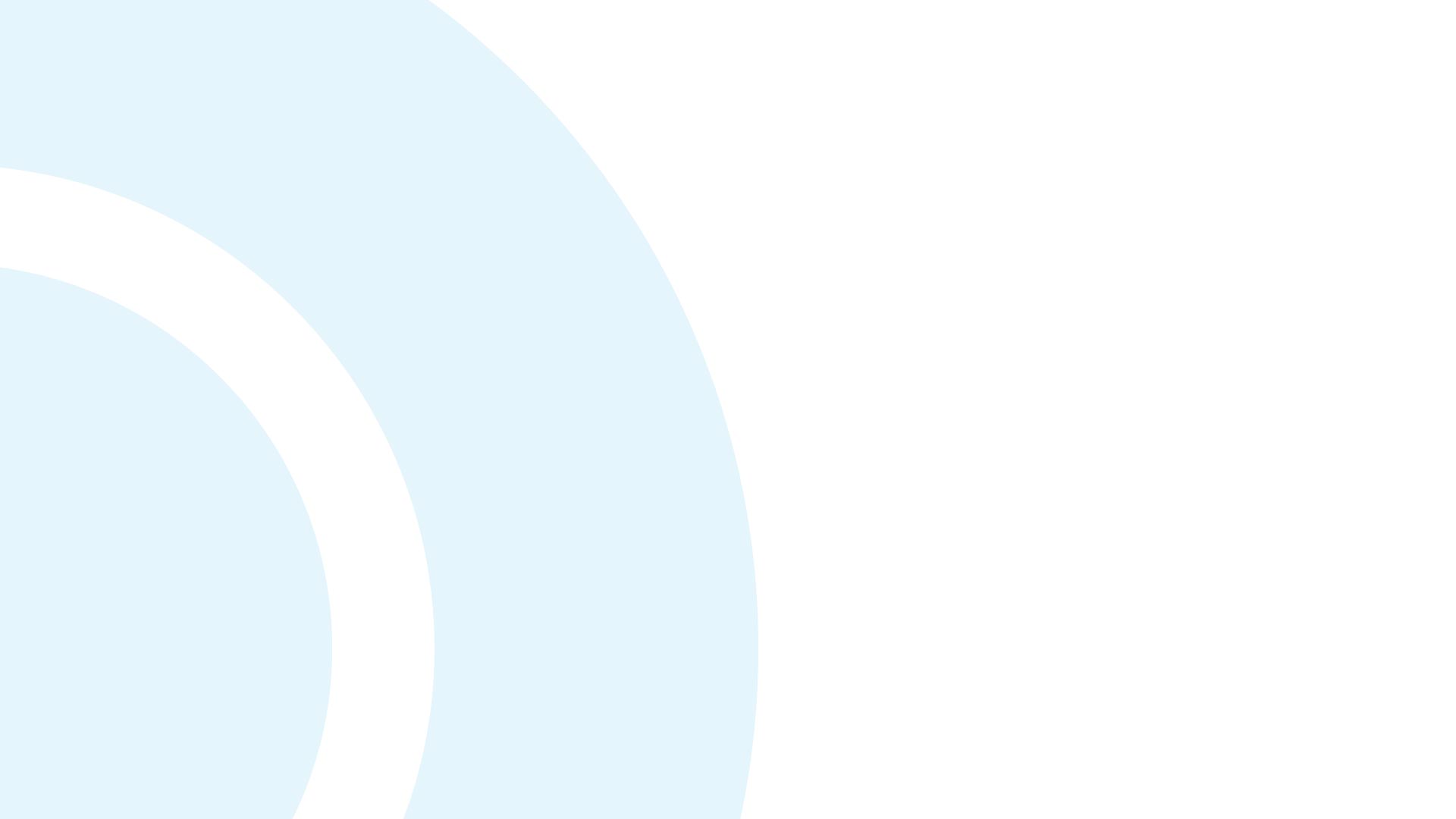 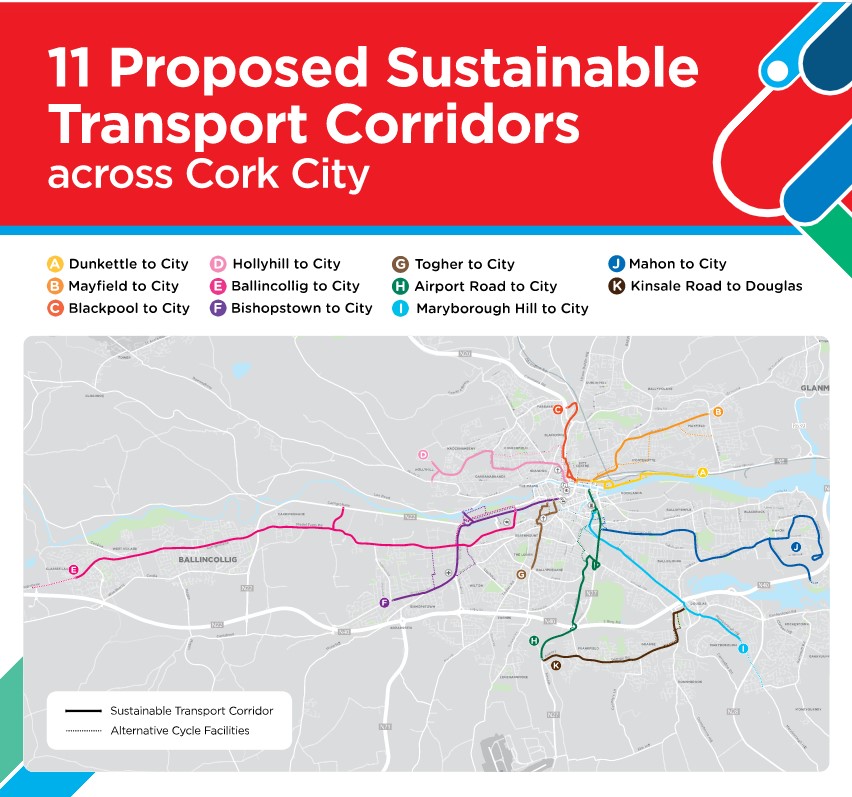 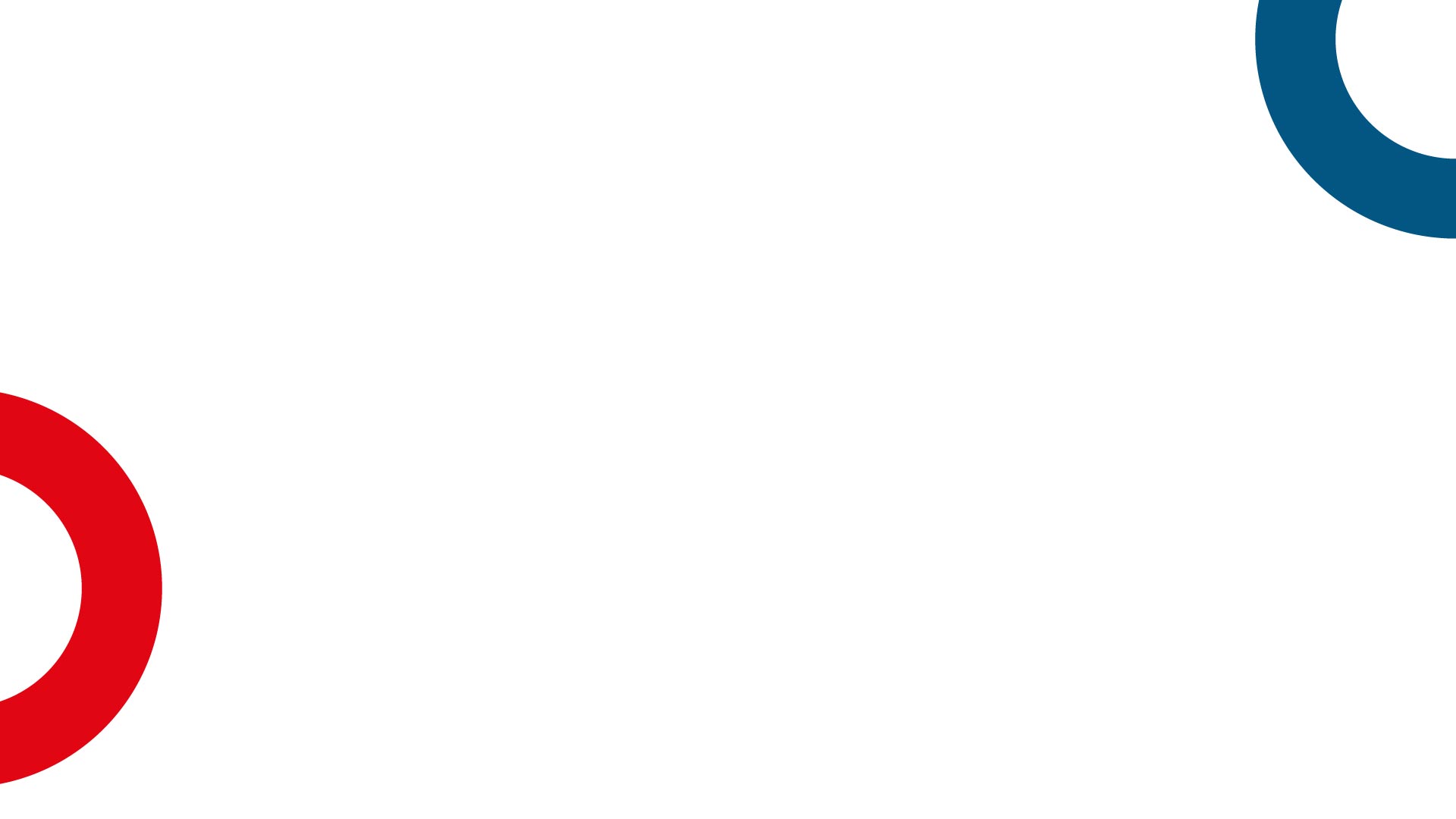 First Public Consultation
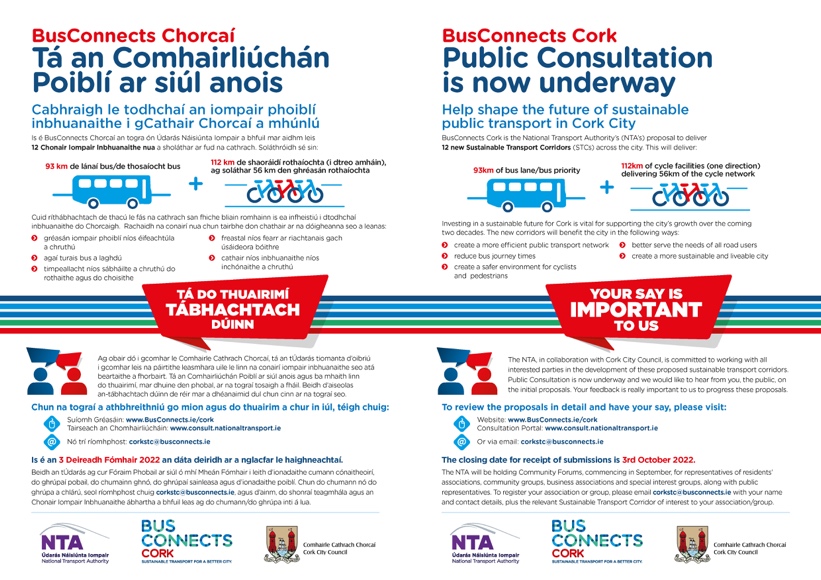 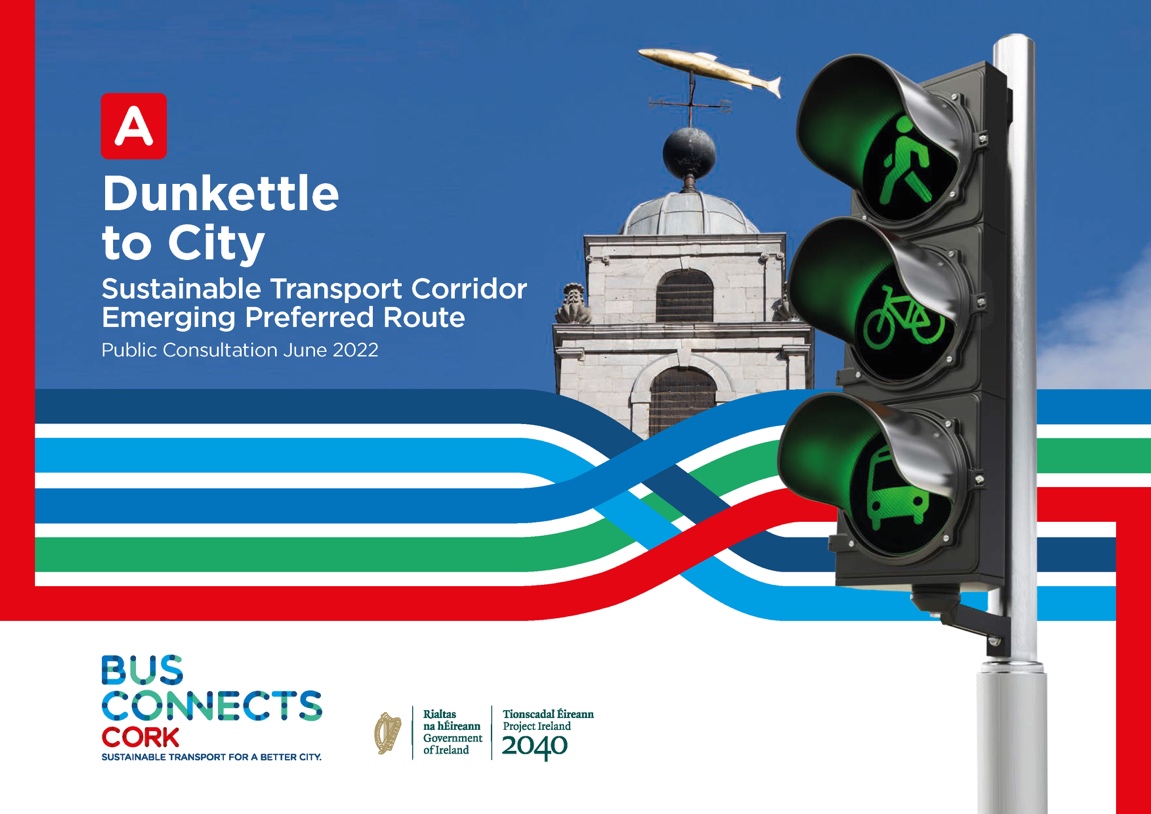 June 30th – Oct 3rd ‘22
6 x Public Info Events
5 x Community Forums
Approx. 3,000 submissions (2,284 online + 694 email/hardcopy)  
35 x Local Groups 
Approx. 130 Landowner mtgs
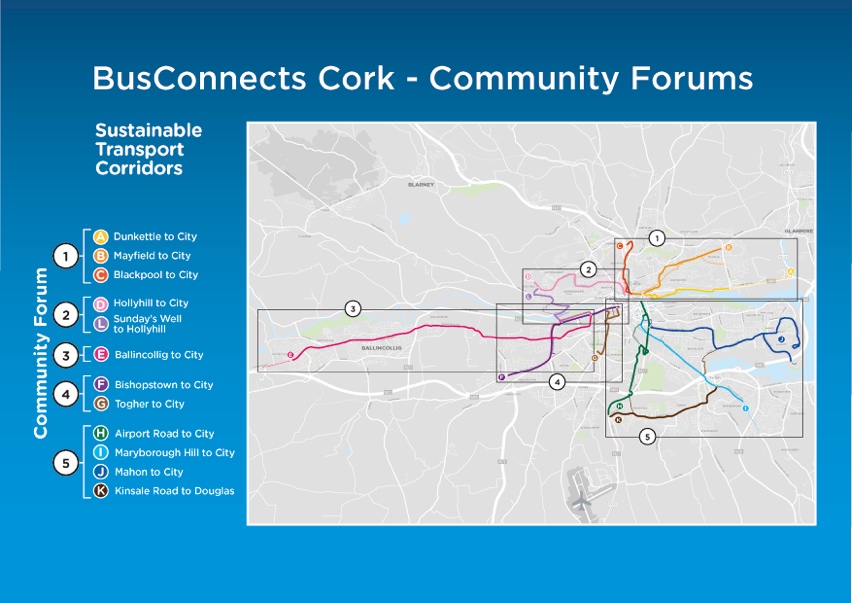 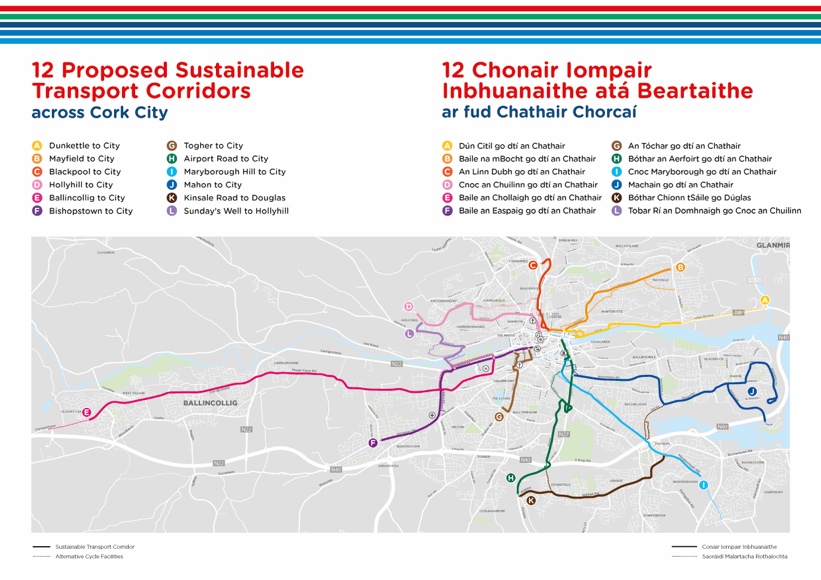 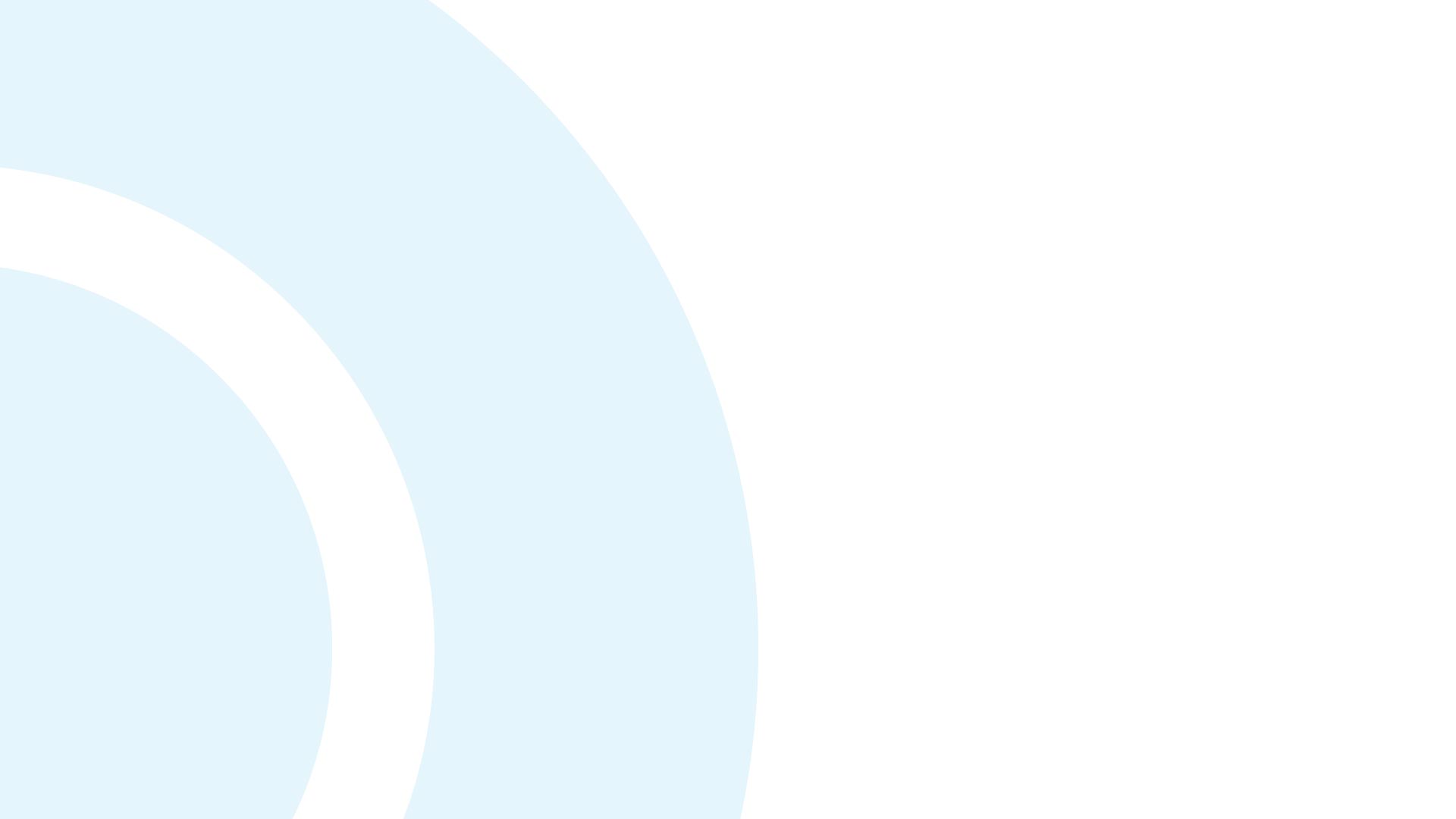 First Public Consultation
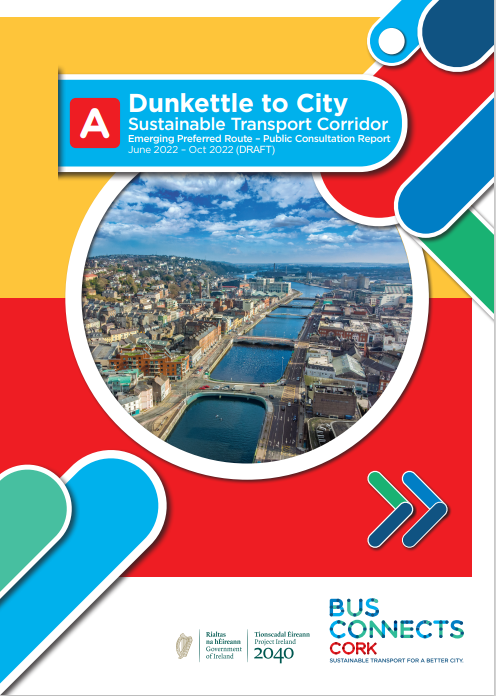 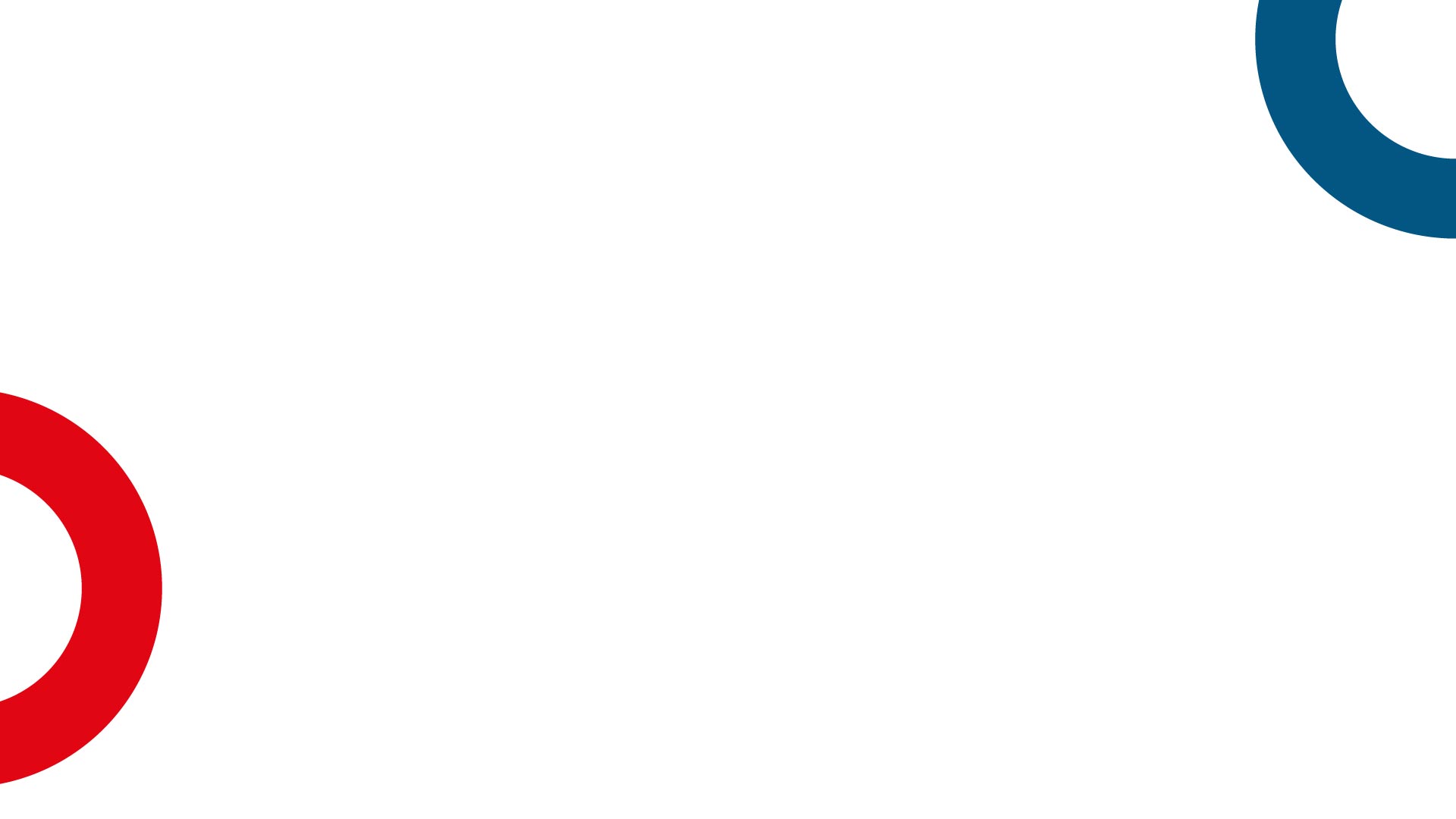 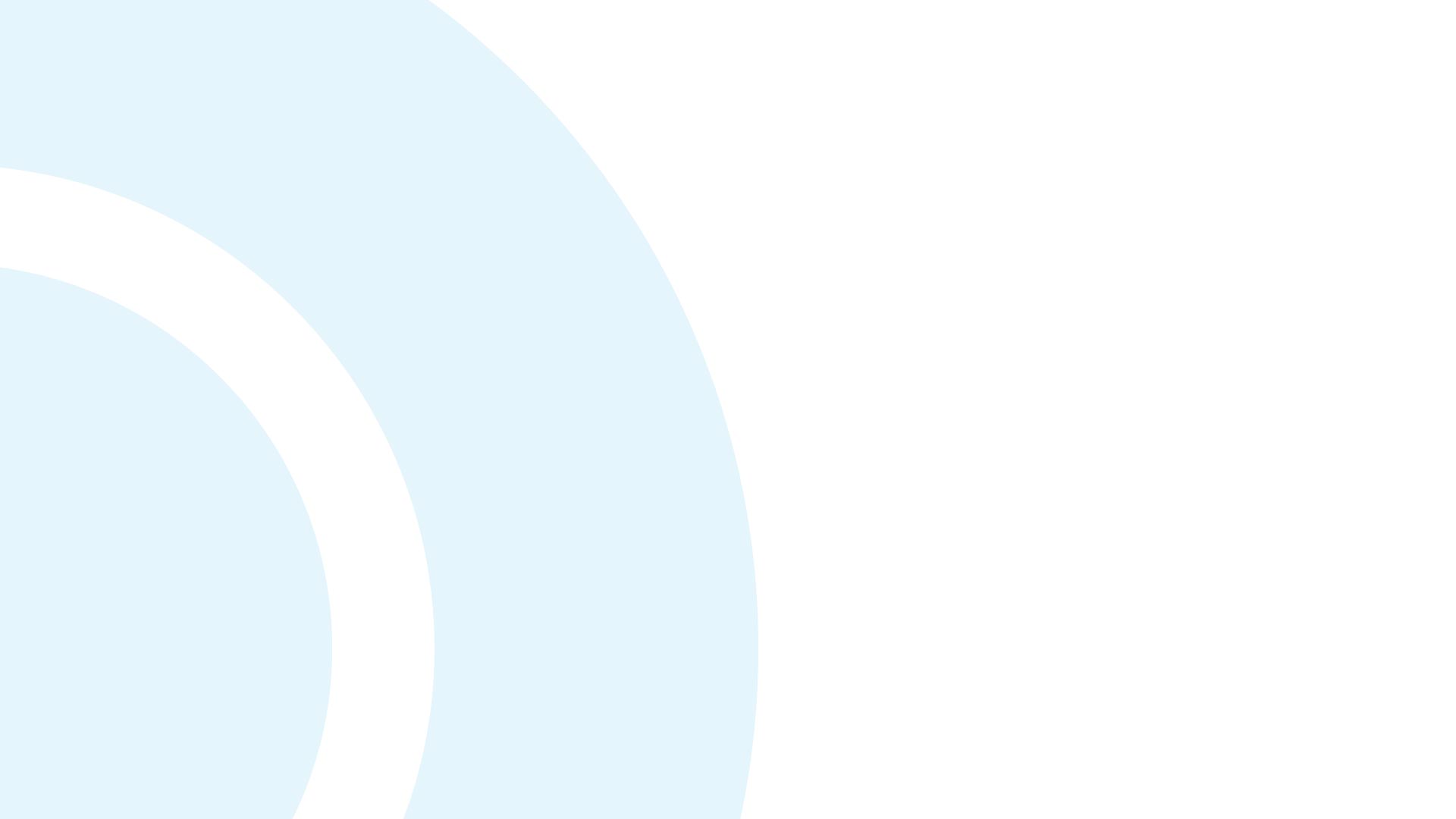 First Public Consultation
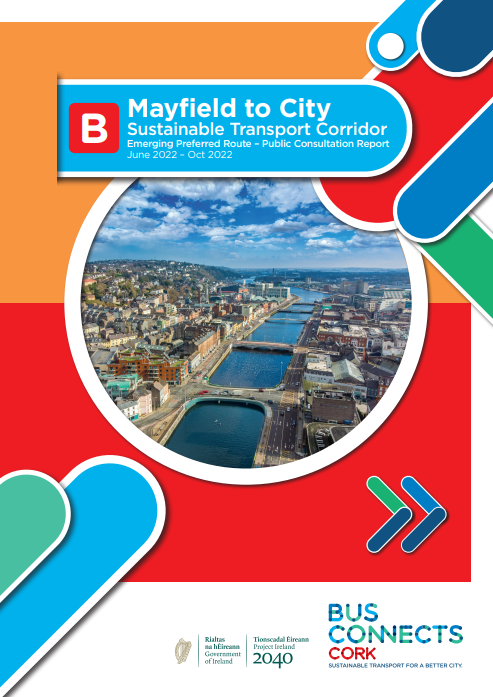 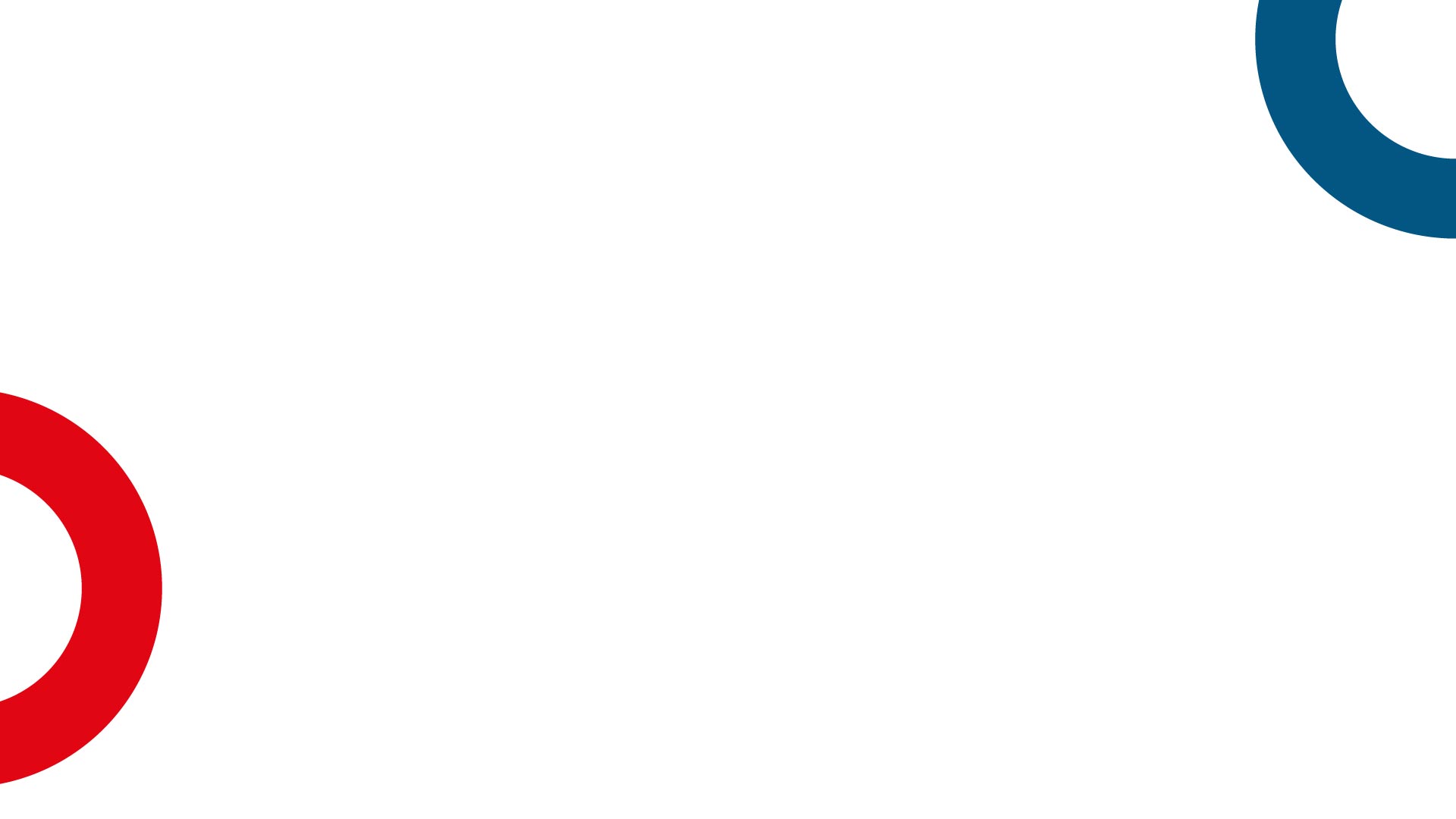 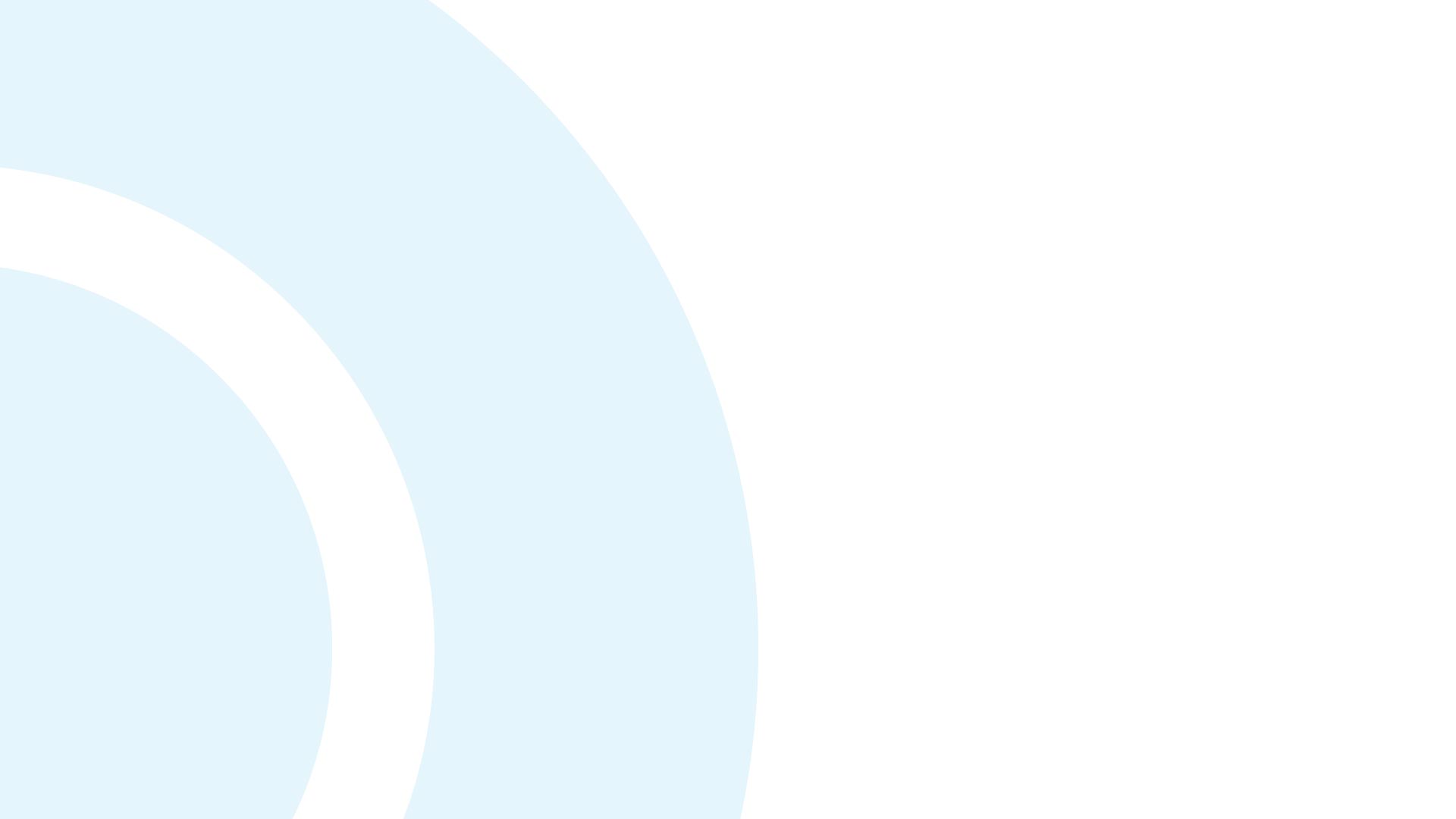 Overview 
of 
Sustainable Transport Corridor A:
Dunkettle to City Preferred Route Option
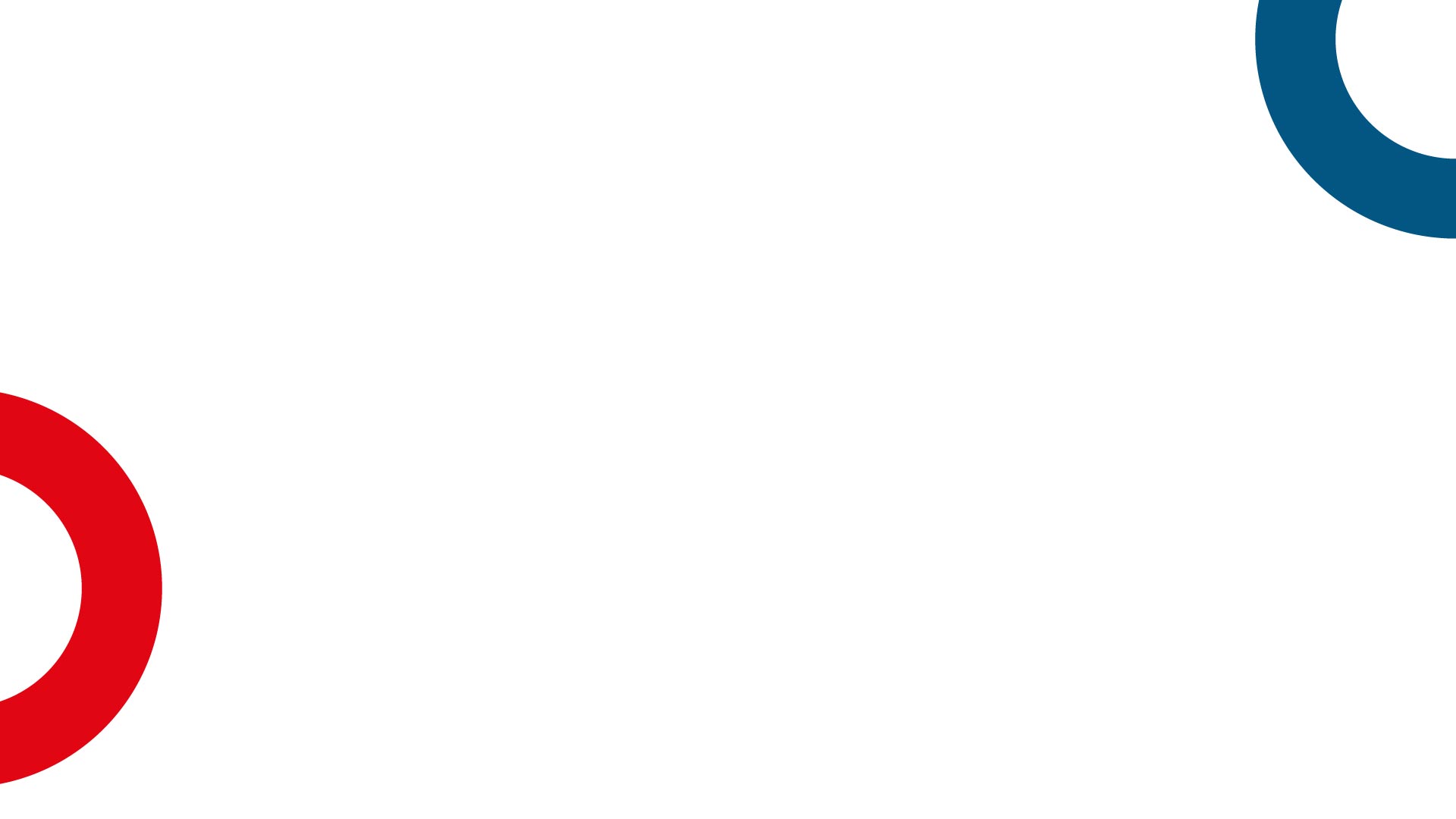 Sustainable Transport Corridor A - Dunkettle to City
The cycle and bus infrastructure linking Dunkettle Roundabout to the Port of Cork Millennium Gardens will now be delivered as part of separate projects proposed by Cork City Council. 

A boardwalk for pedestrians and cyclists that passes on the riverside of Castleview Terrace is no longer required. 

On-street parking has been reintroduced on Water Street.
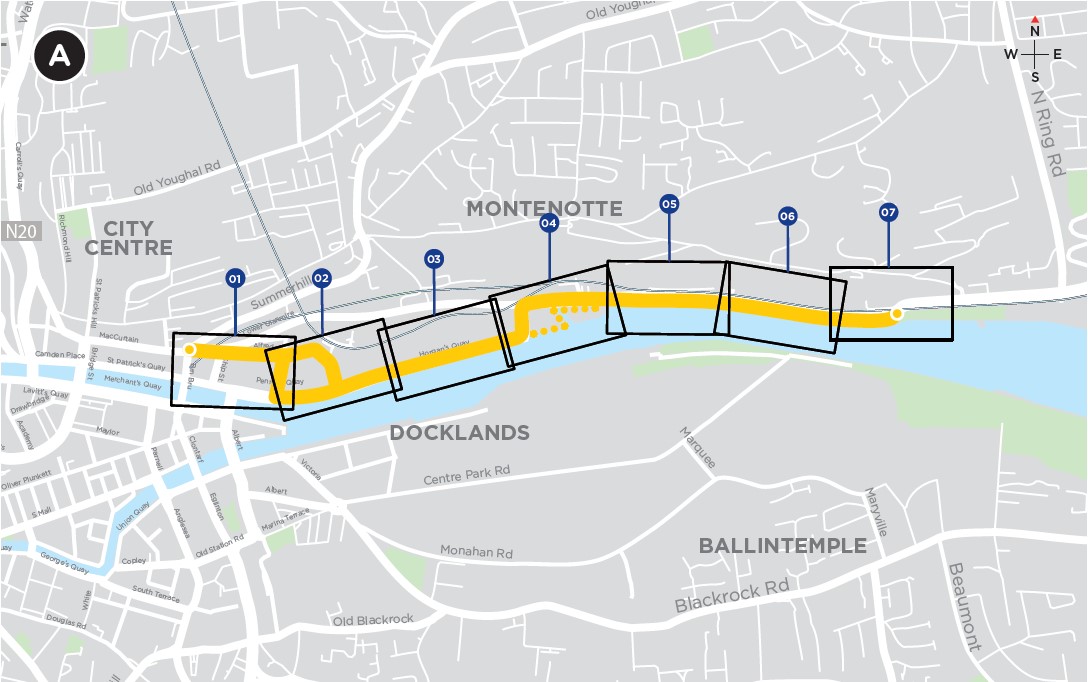 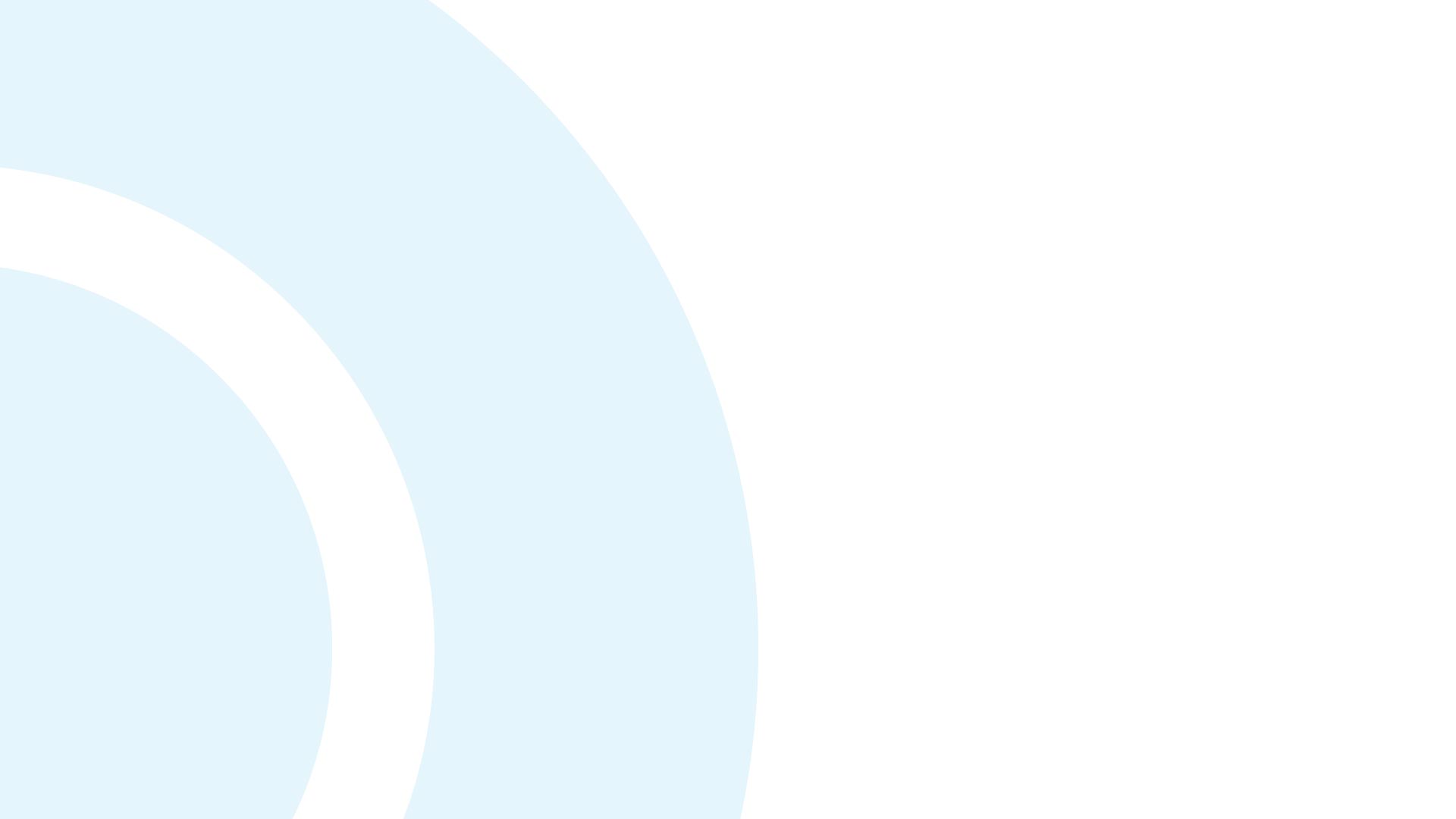 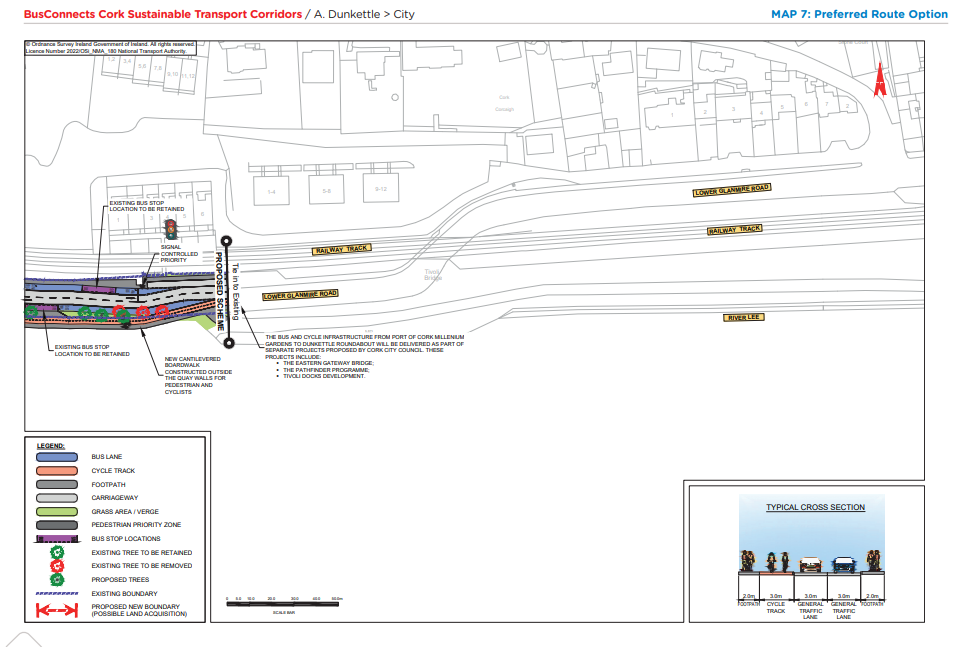 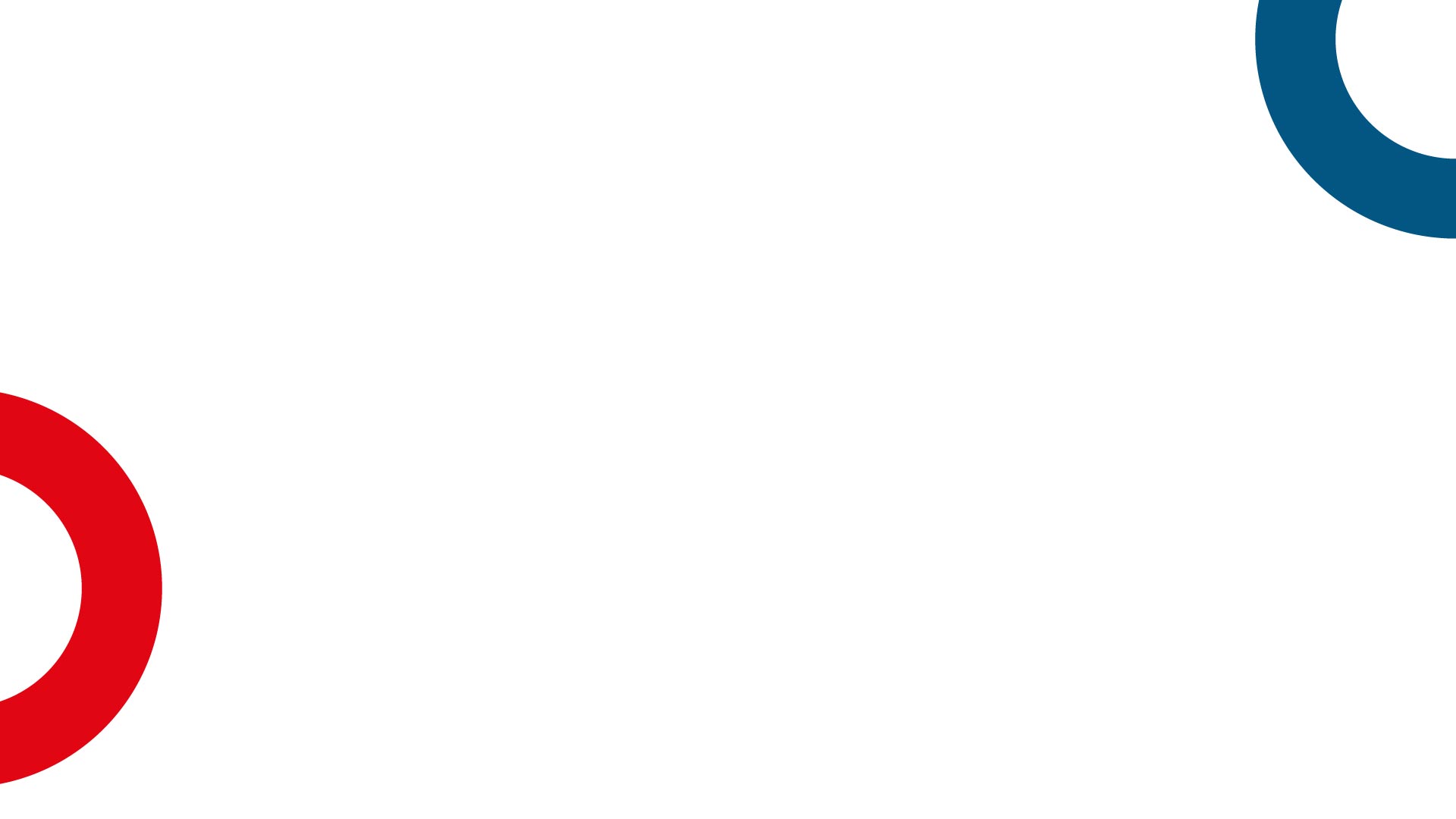 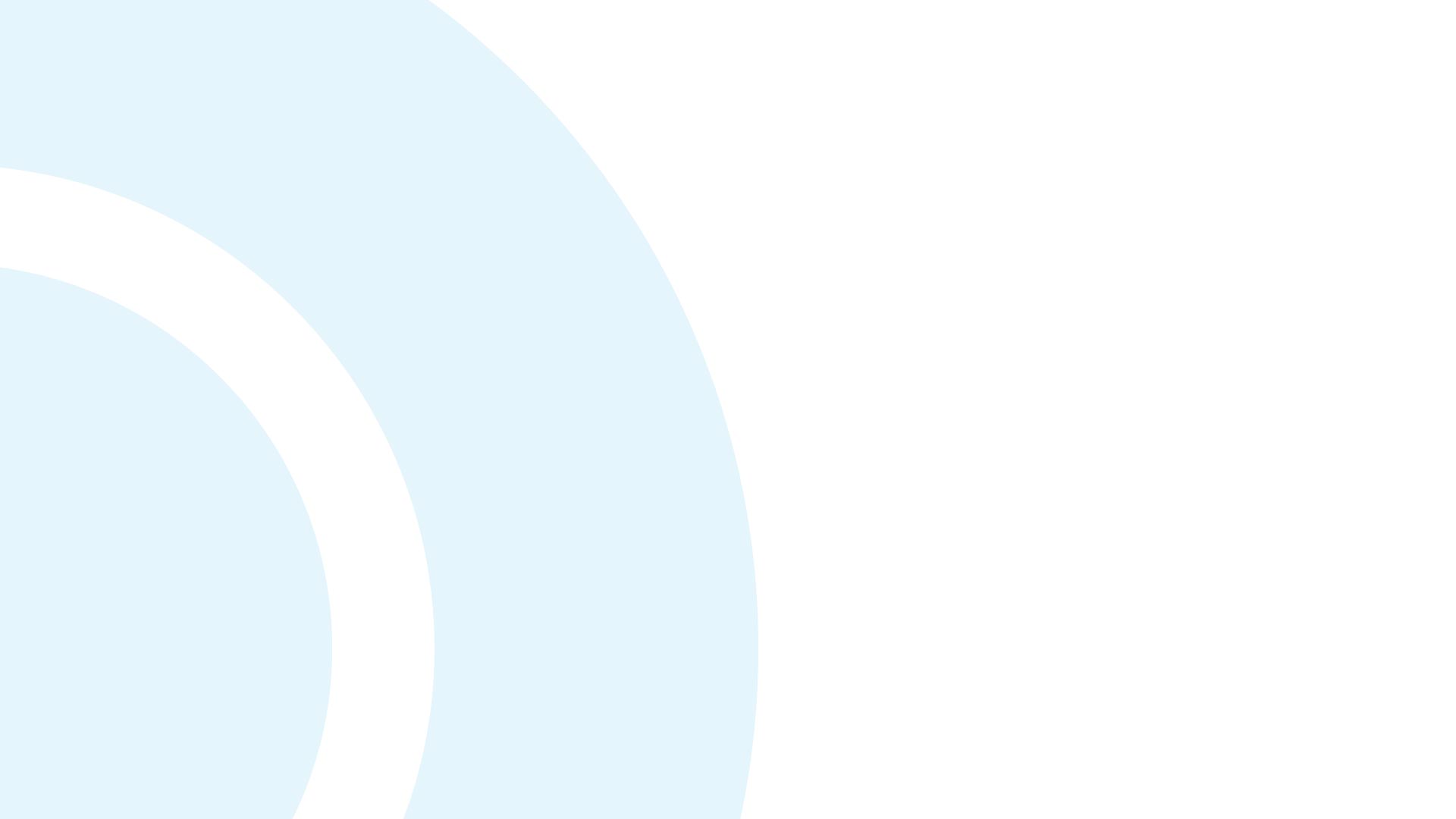 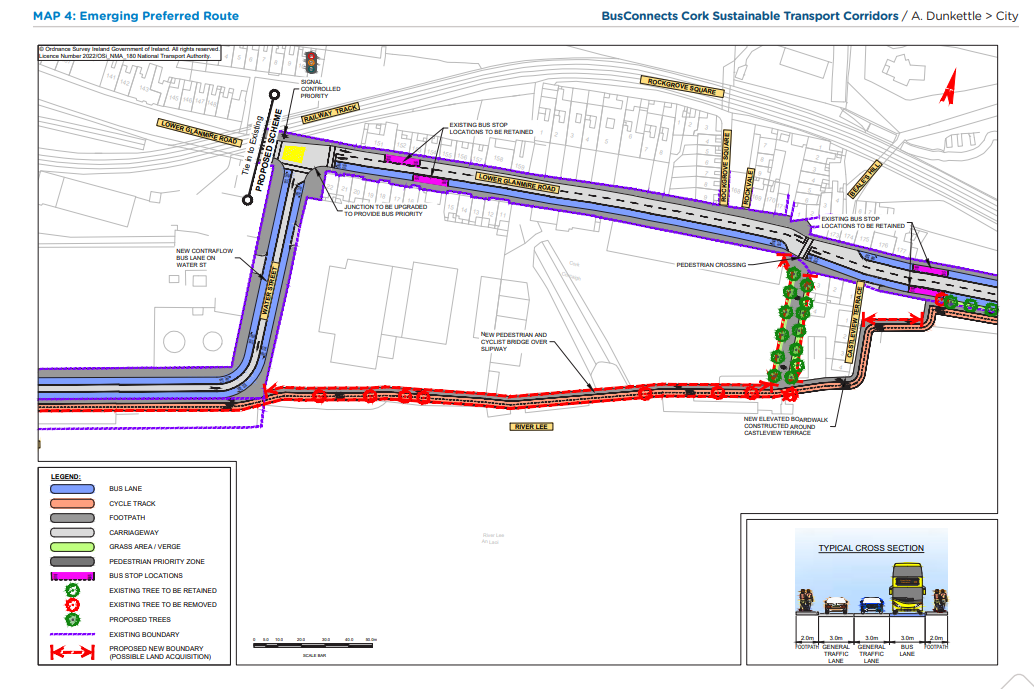 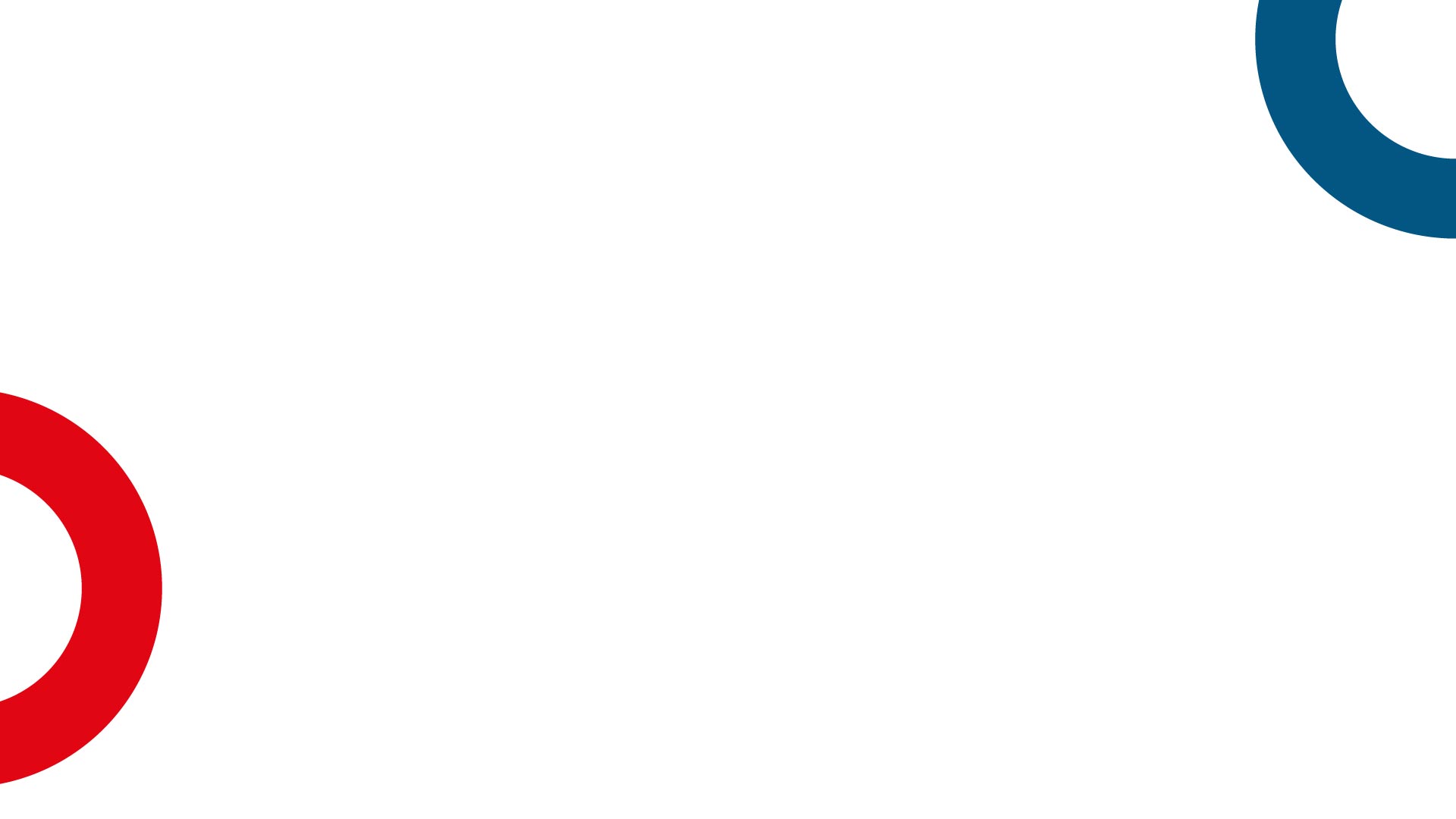 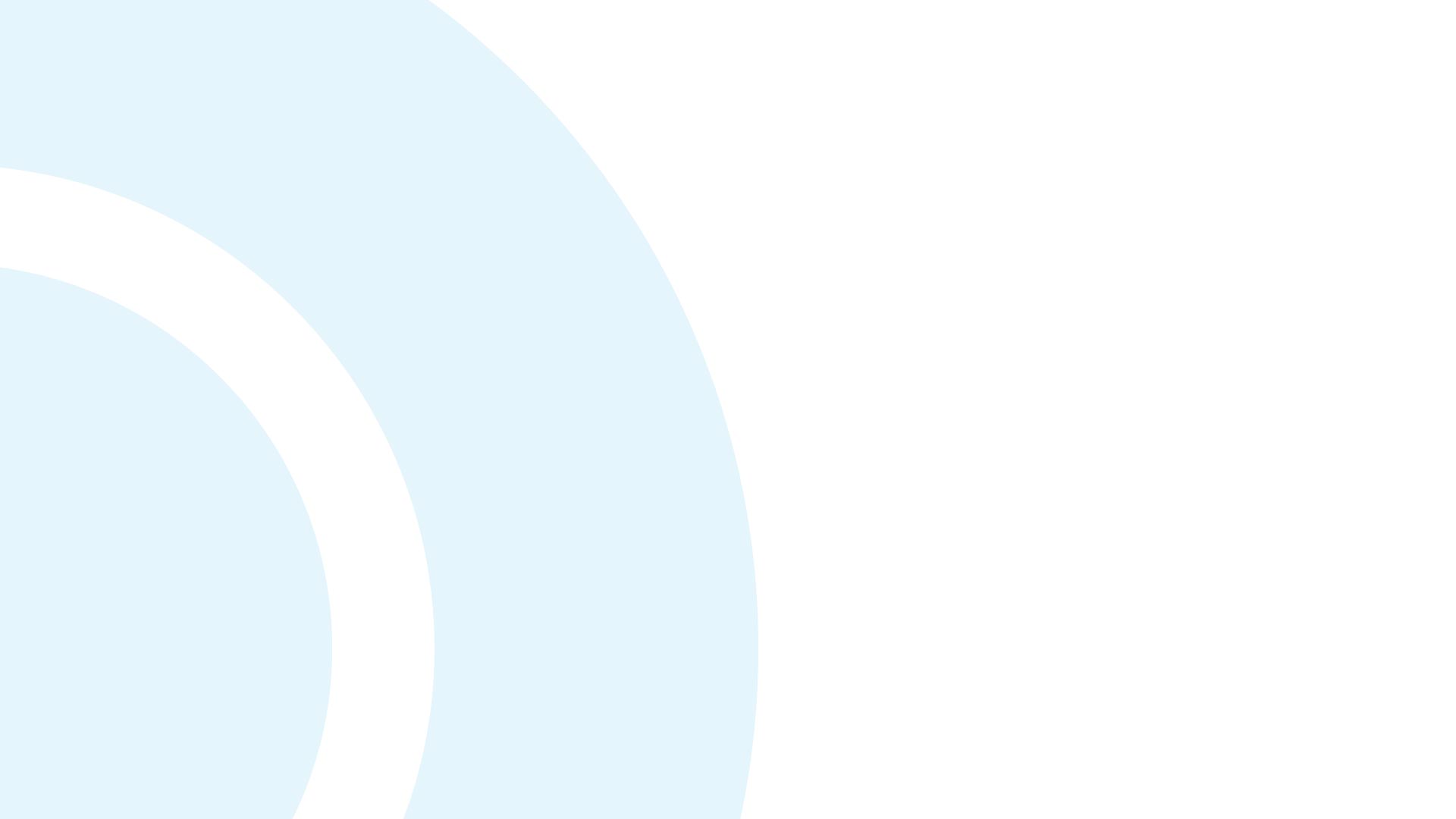 Preferred Route Option (PRO) Key Change
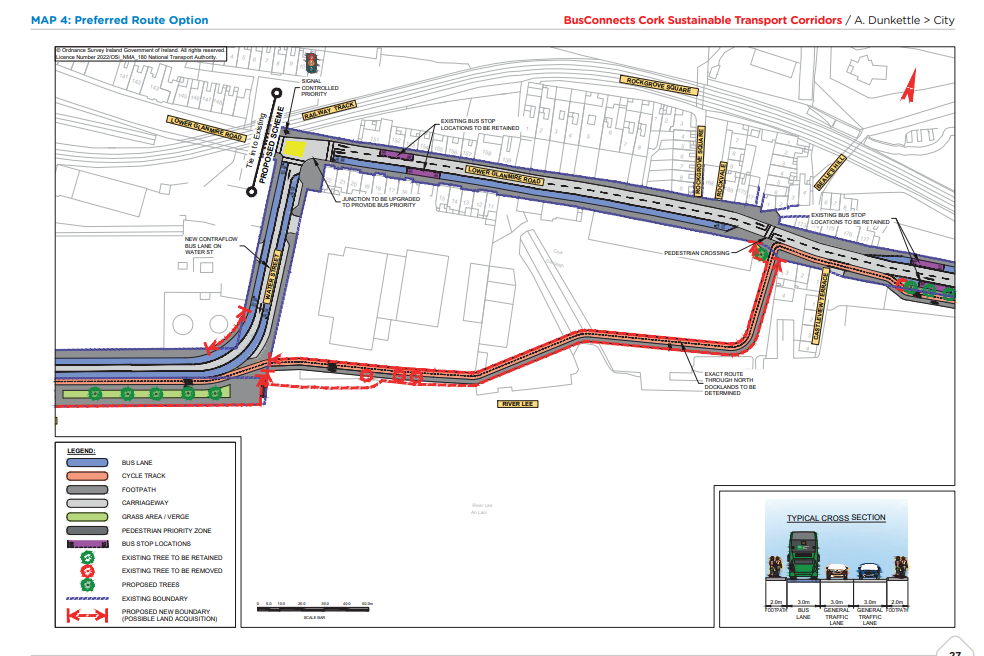 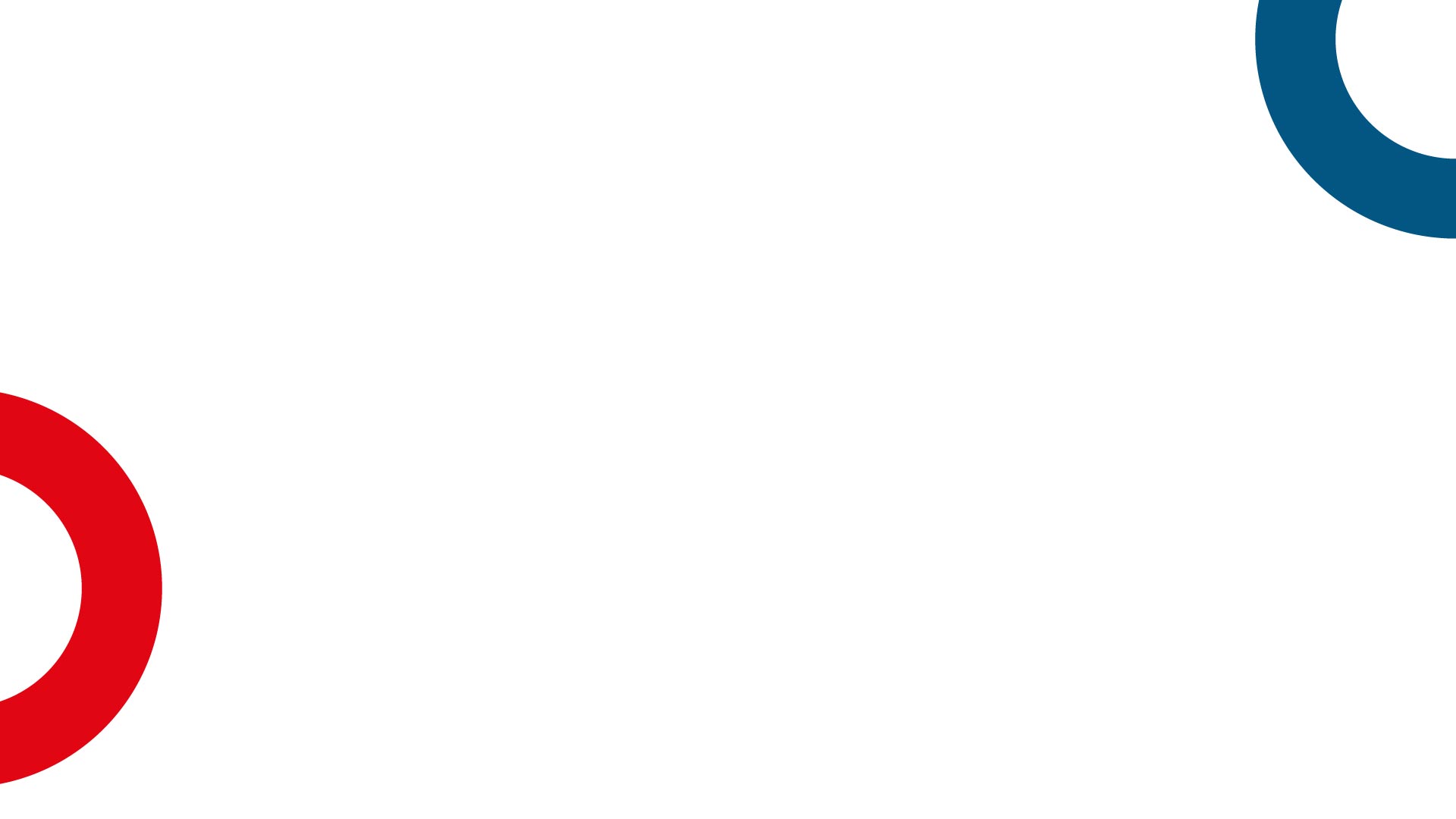 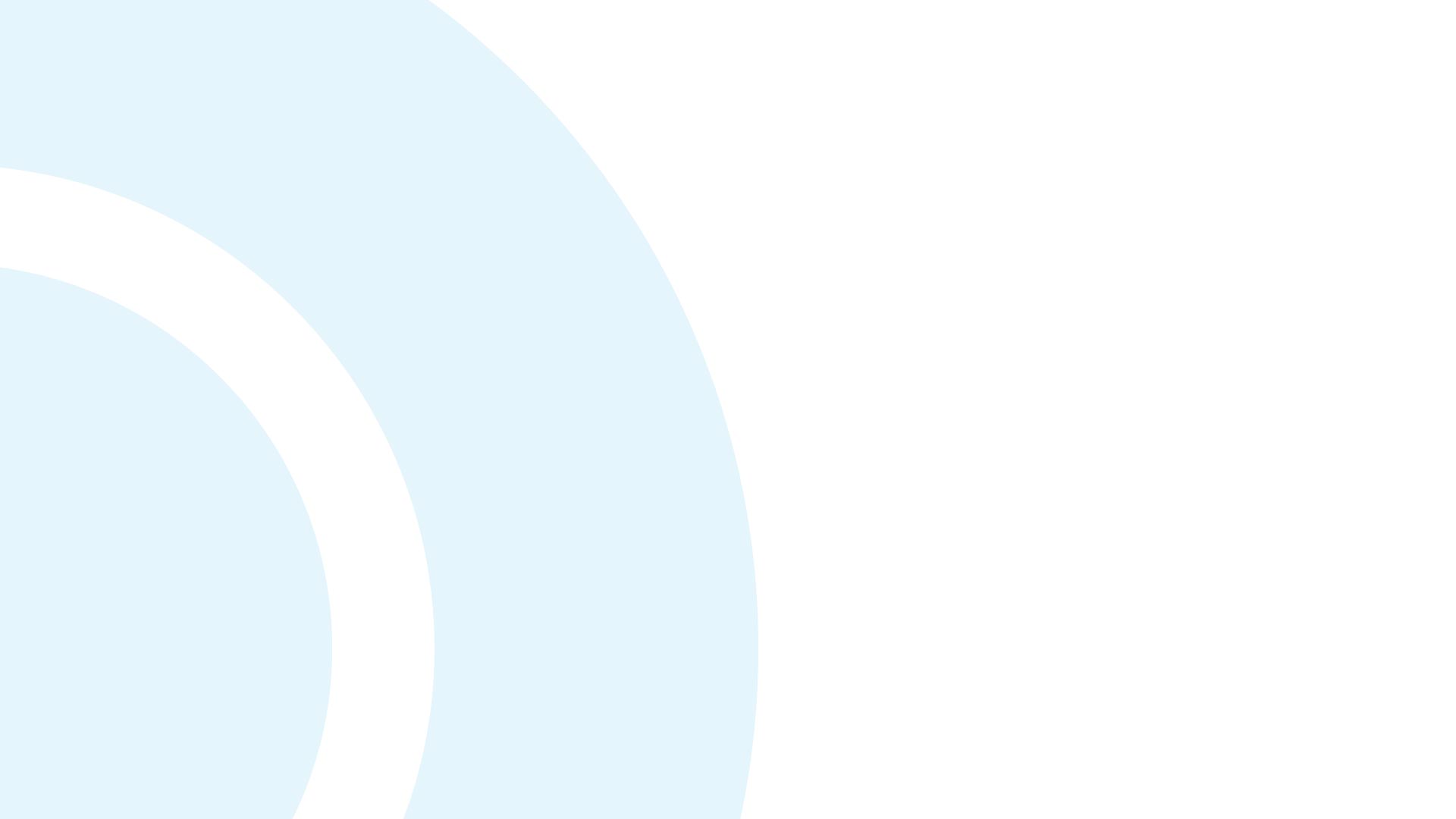 Overview 
of 
Sustainable Transport Corridor B:
Mayfield to City Preferred Route Option
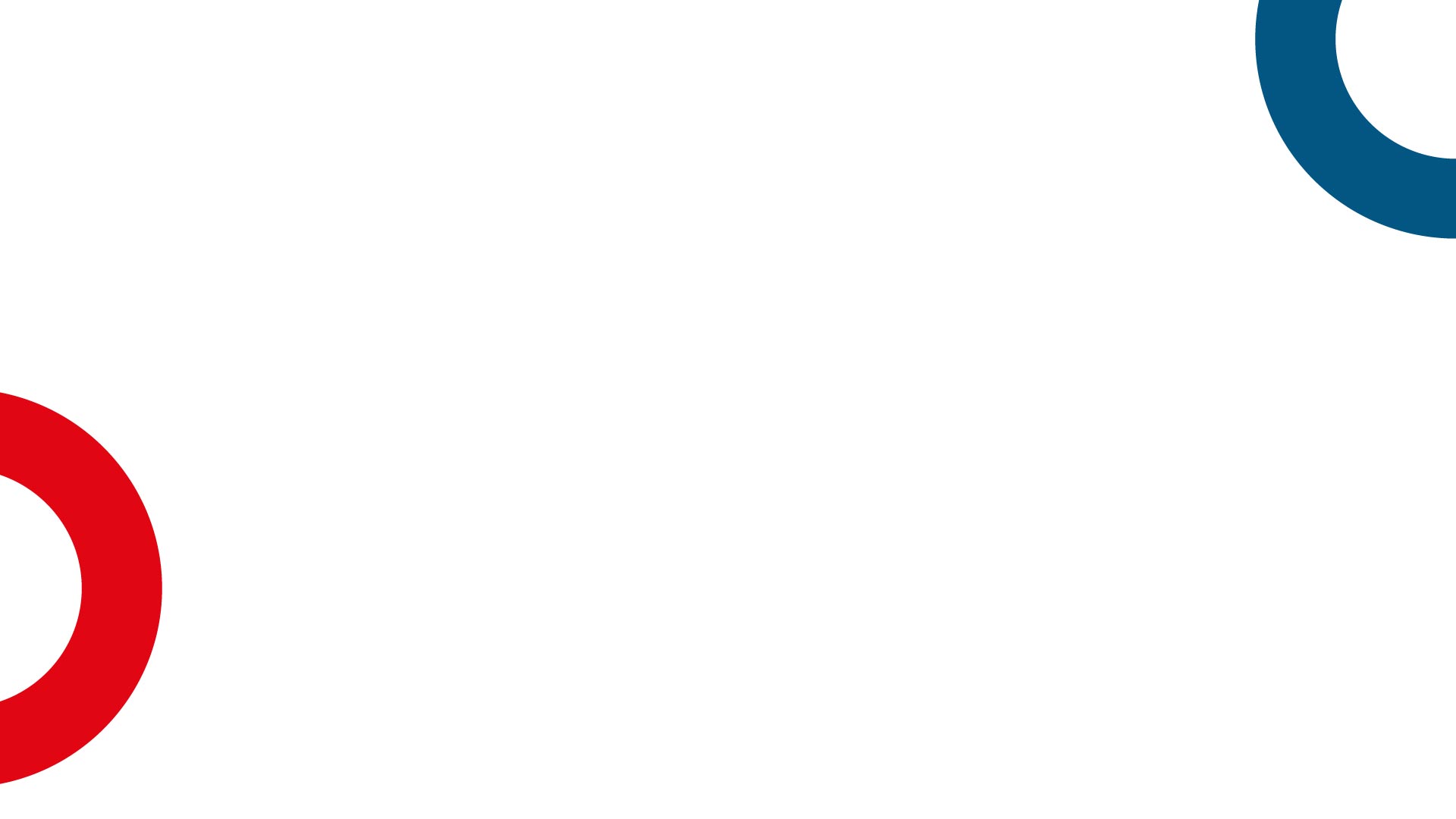 Sustainable Transport Corridor B - Mayfield to City
A bus gate has been added at the junction of Ballyhooly Road with Glen Avenue for vehicles travelling northbound. A ‘straight ahead’ restriction for general traffic will also be implemented southbound. These measures would operate in peak hours only. 
It is intended to retain the original road layout along Ballyhooly Road.
The proposed bus lanes on Summerhill Nth have been removed (except for a short inbound section) with parking spaces and footway widths maintained.
The proposed bus gates at New Road and Murmont Park have been removed.
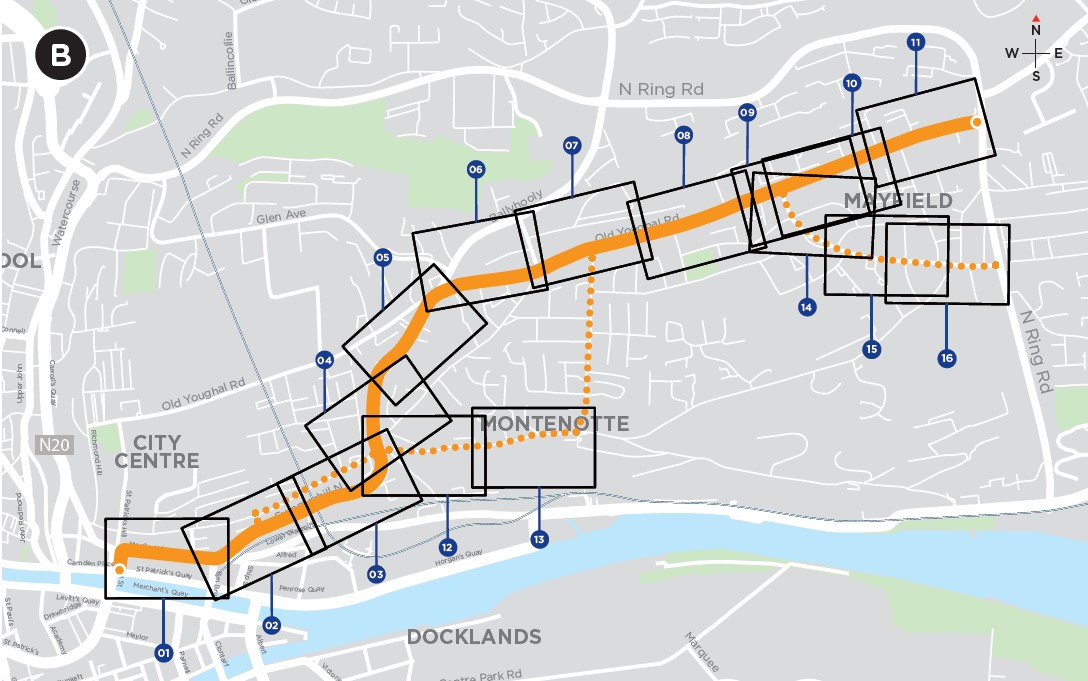 Sustainable Transport Corridor B - Mayfield to City
The proposed cycle tracks along Wellington Road have been replaced by a quiet street treatment.
Filtered permeability will be implemented on York Hill to prevent through traffic, except pedestrians and cyclists.
Cycling will now be facilitated via a quiet street route along Middle Glanmire Road, Leycester’s Lane, St Christopher’s Drive and Murmont Lawn.
Public Realm Improvements are proposed for Dillon’s Cross and St Luke’s Cross.
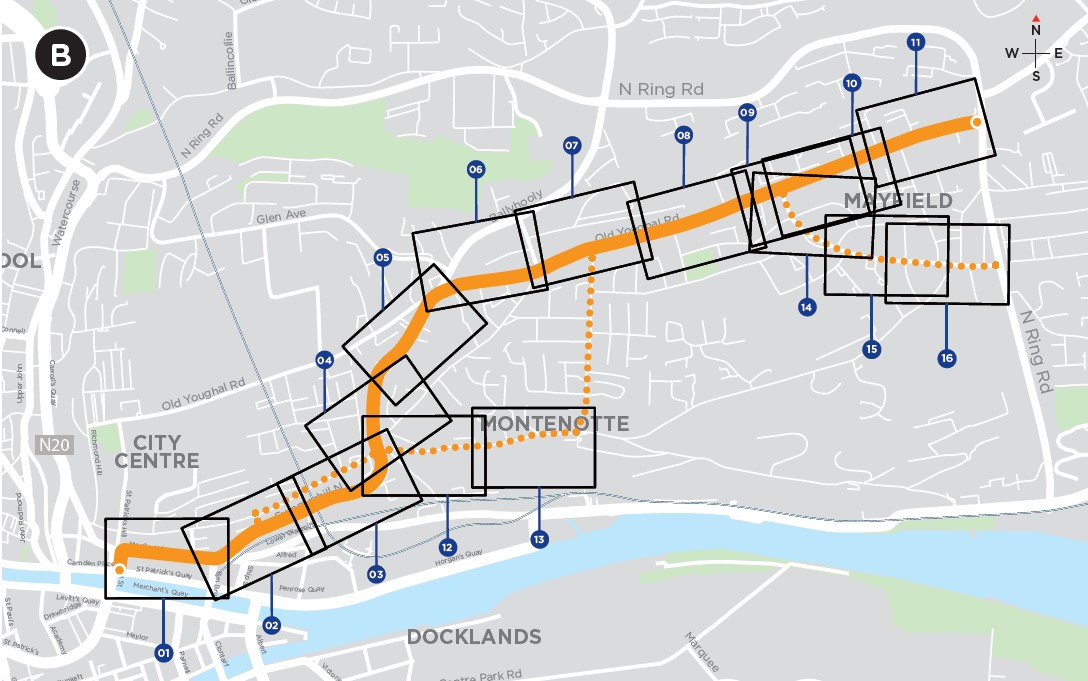 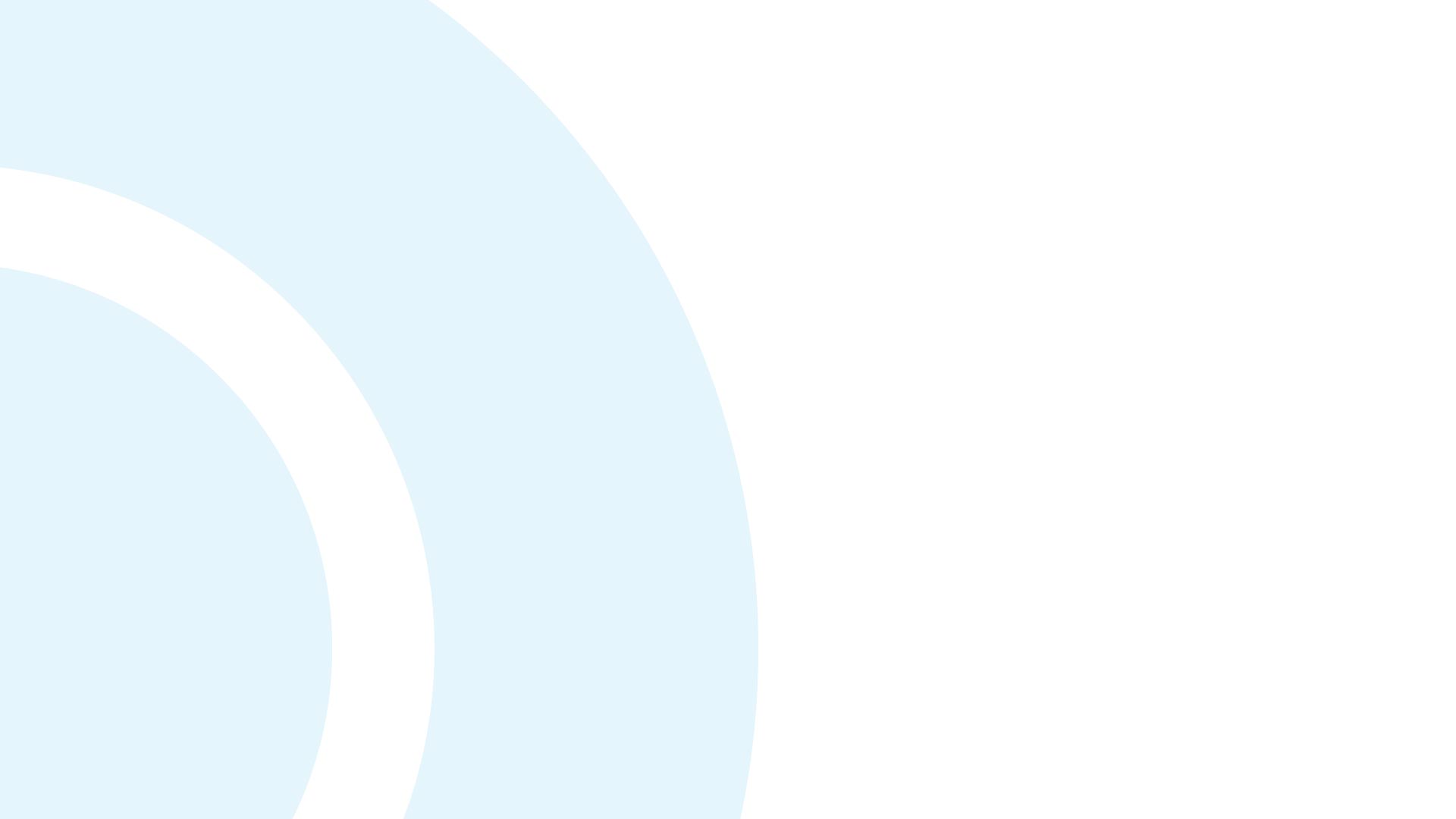 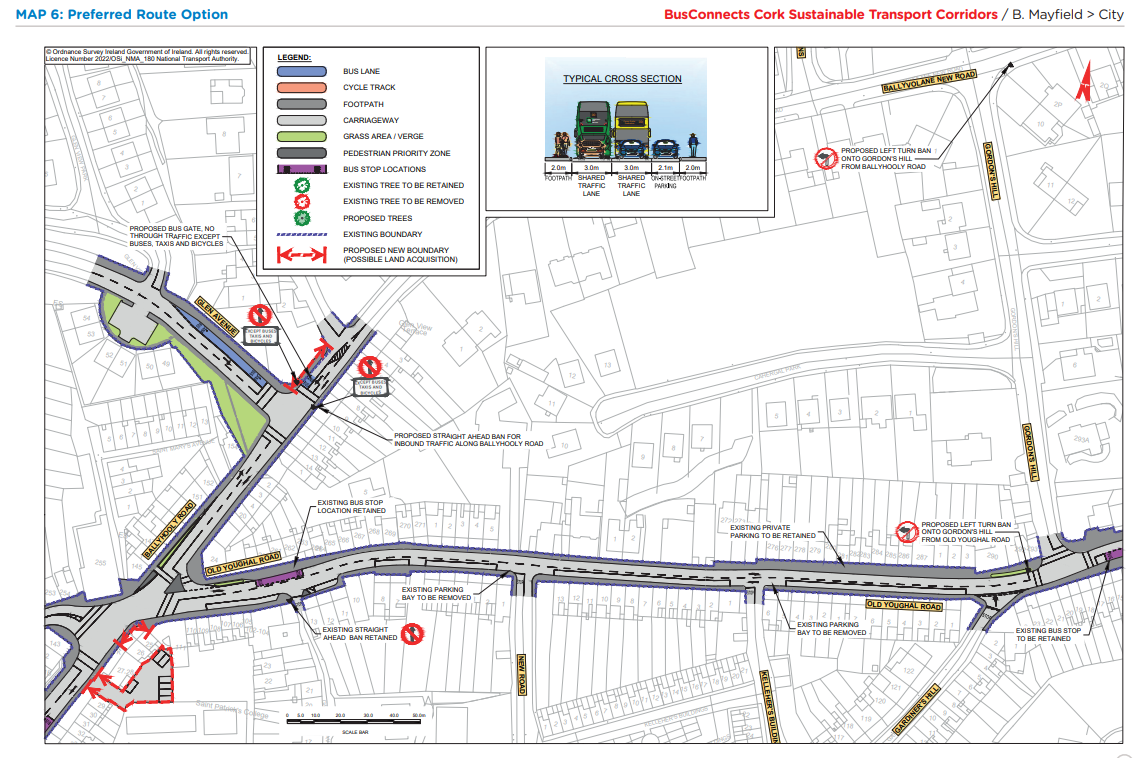 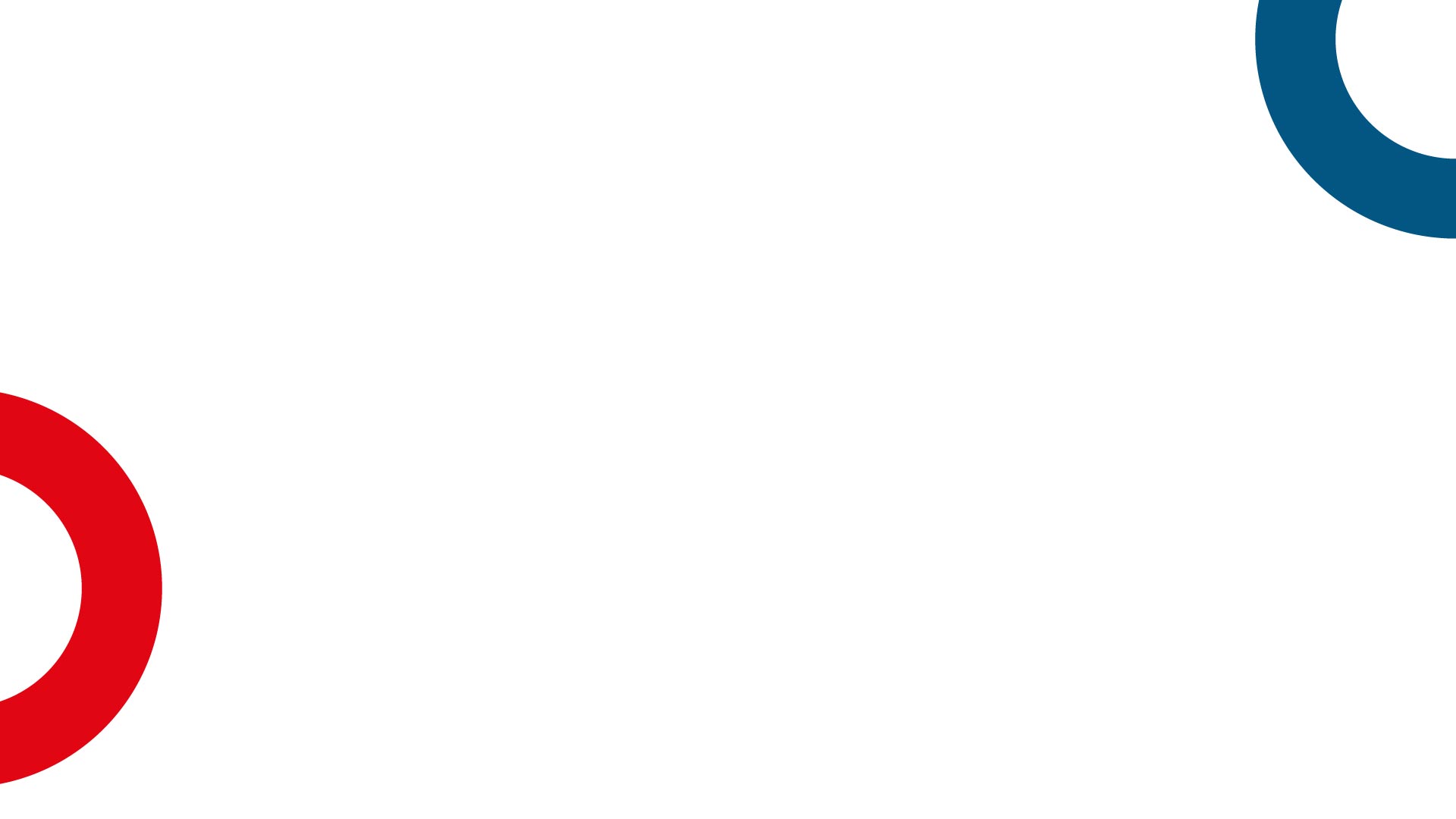 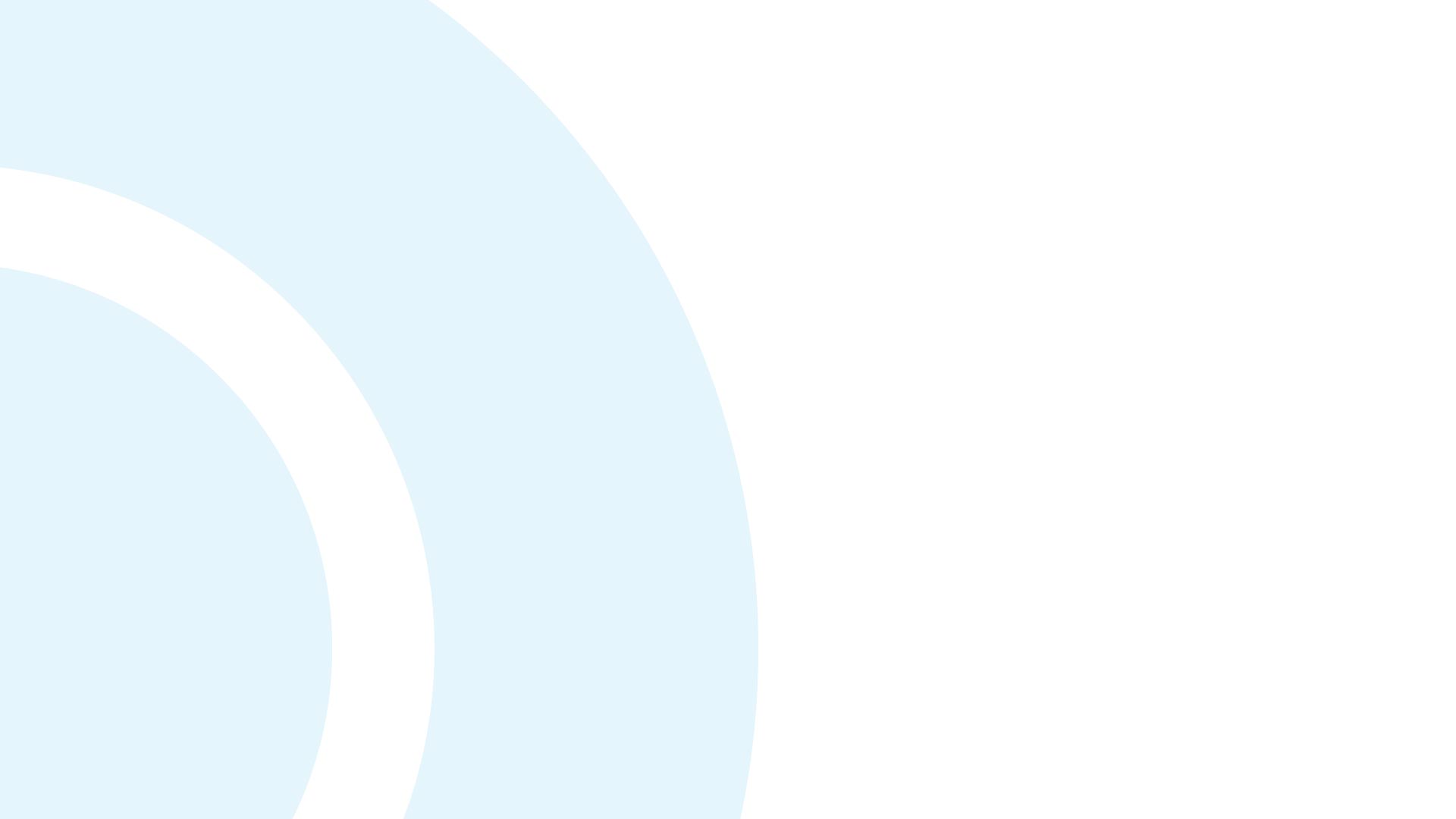 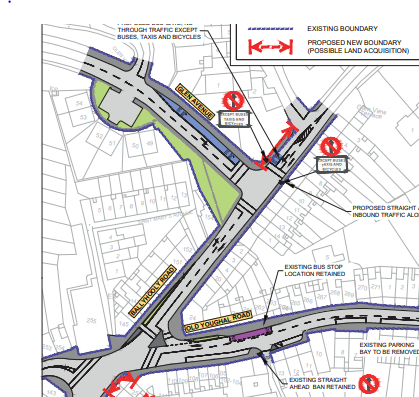 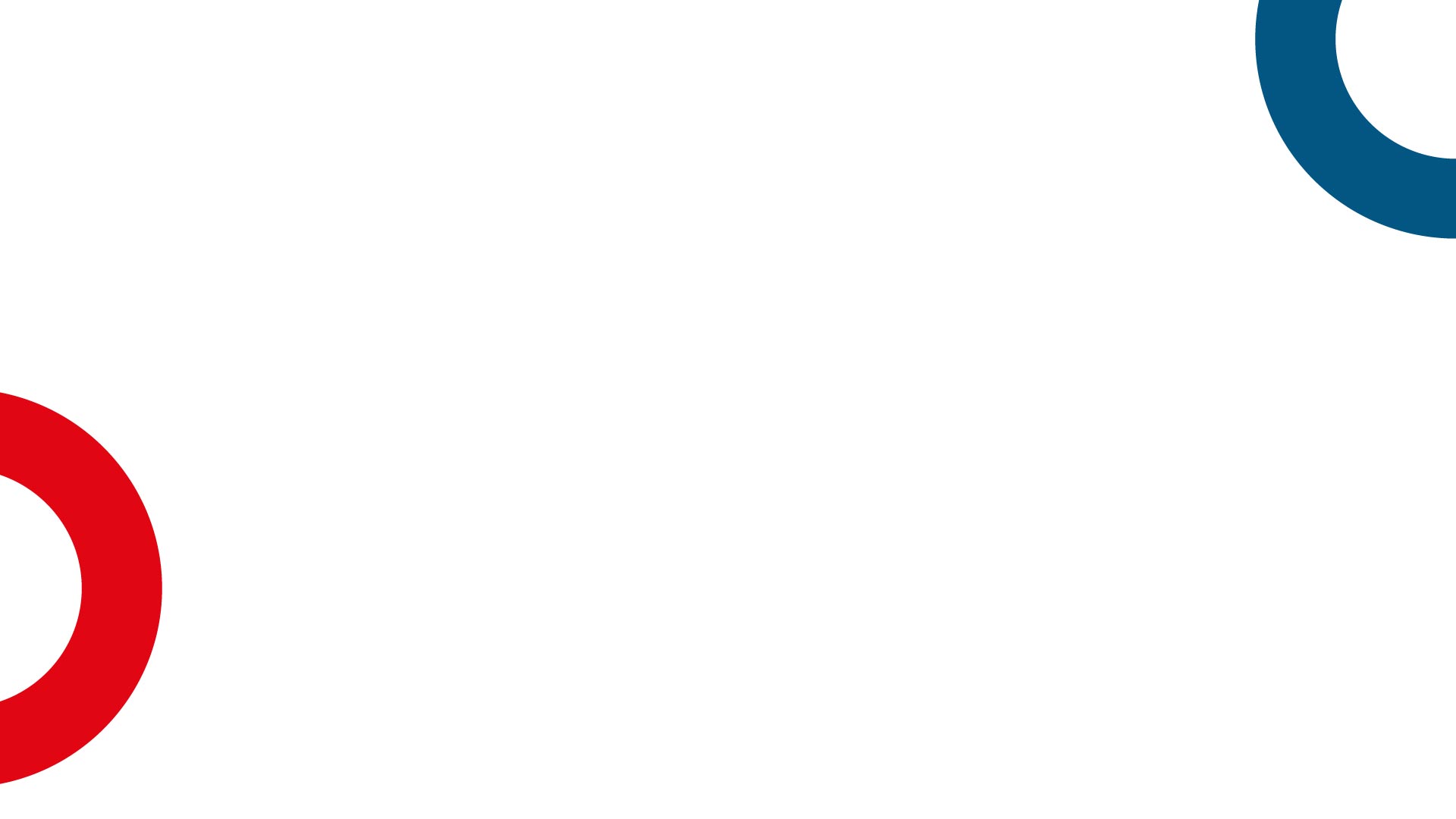 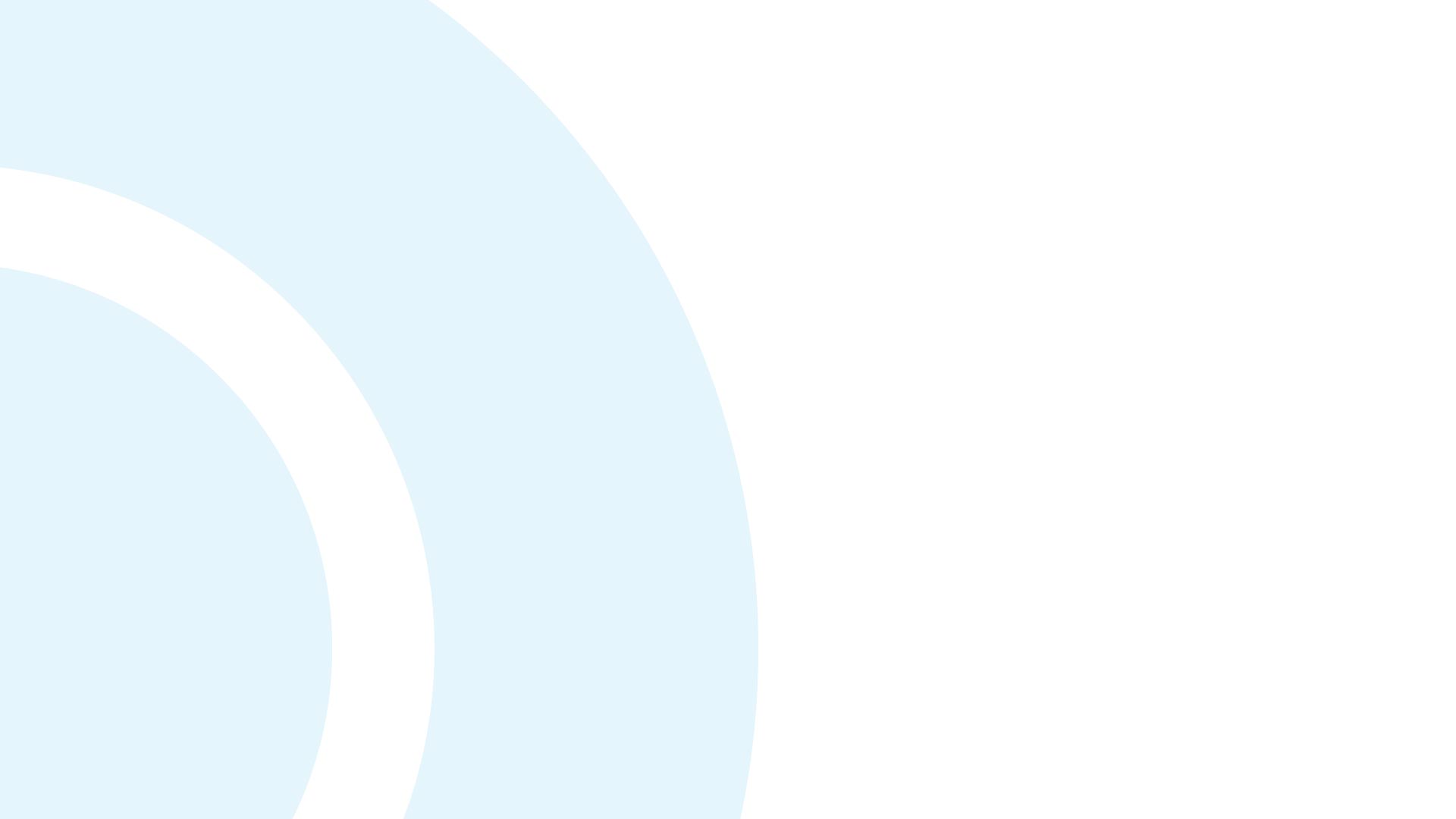 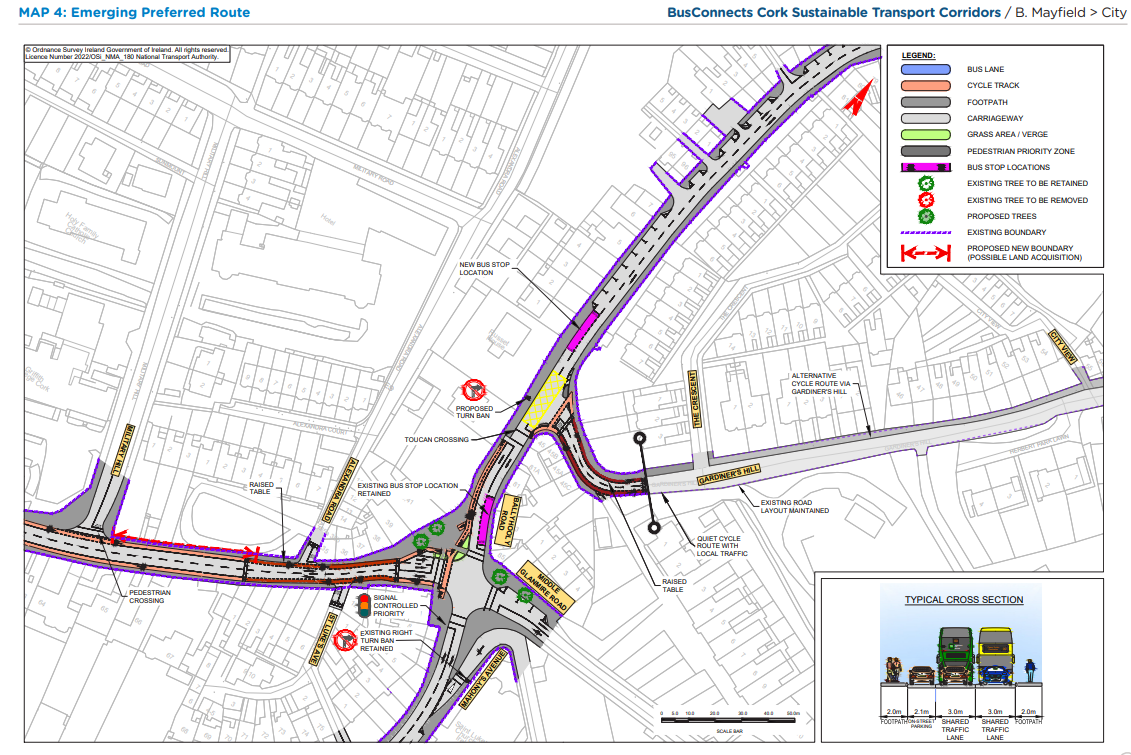 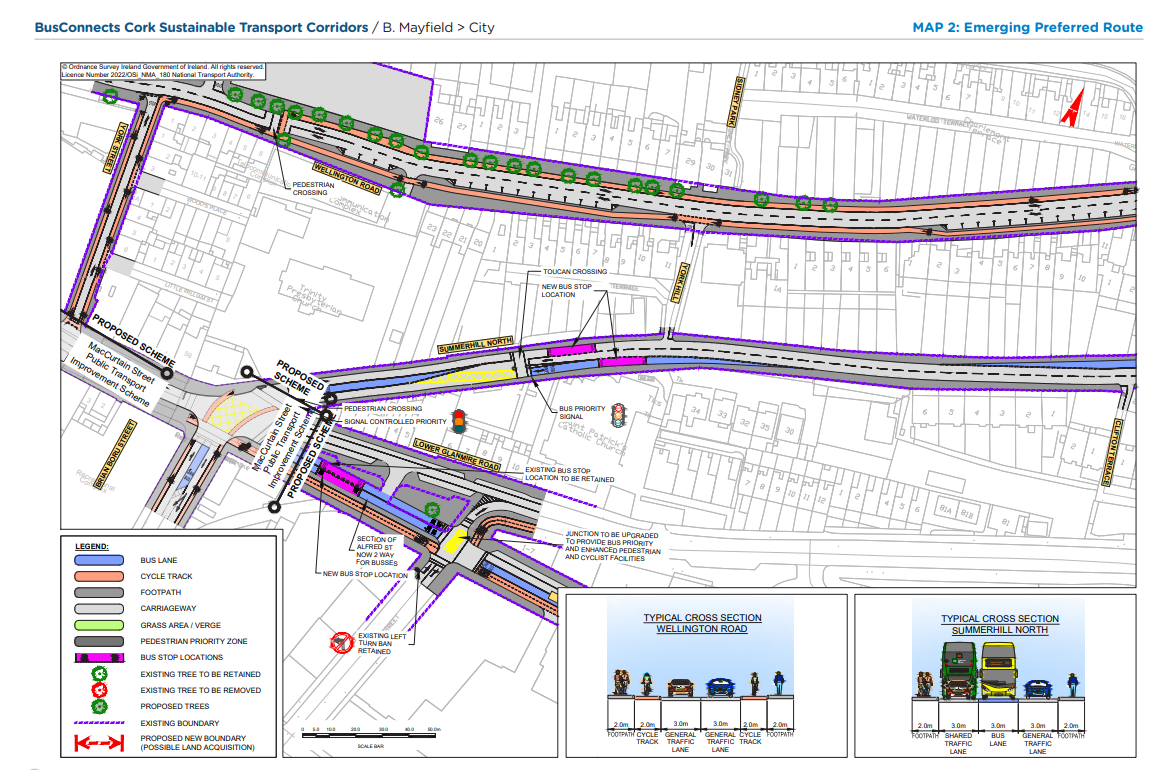 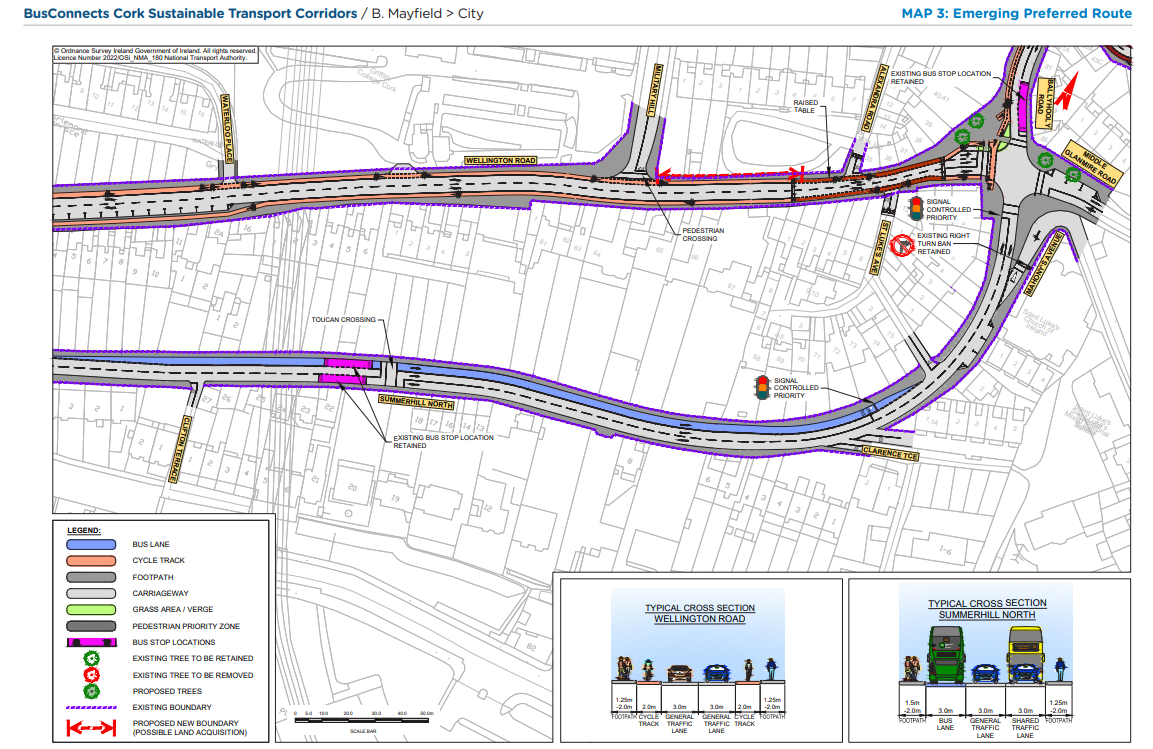 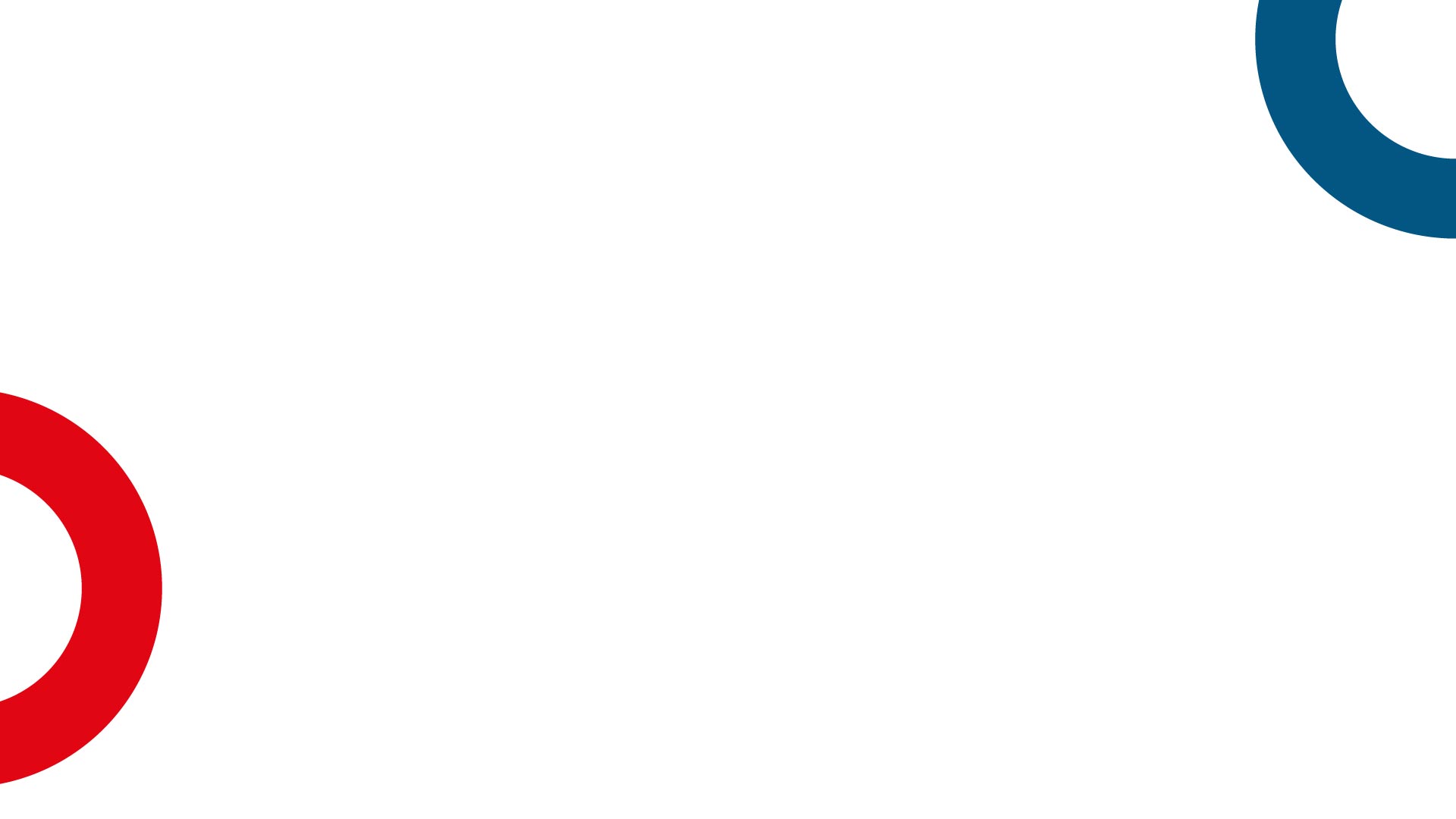 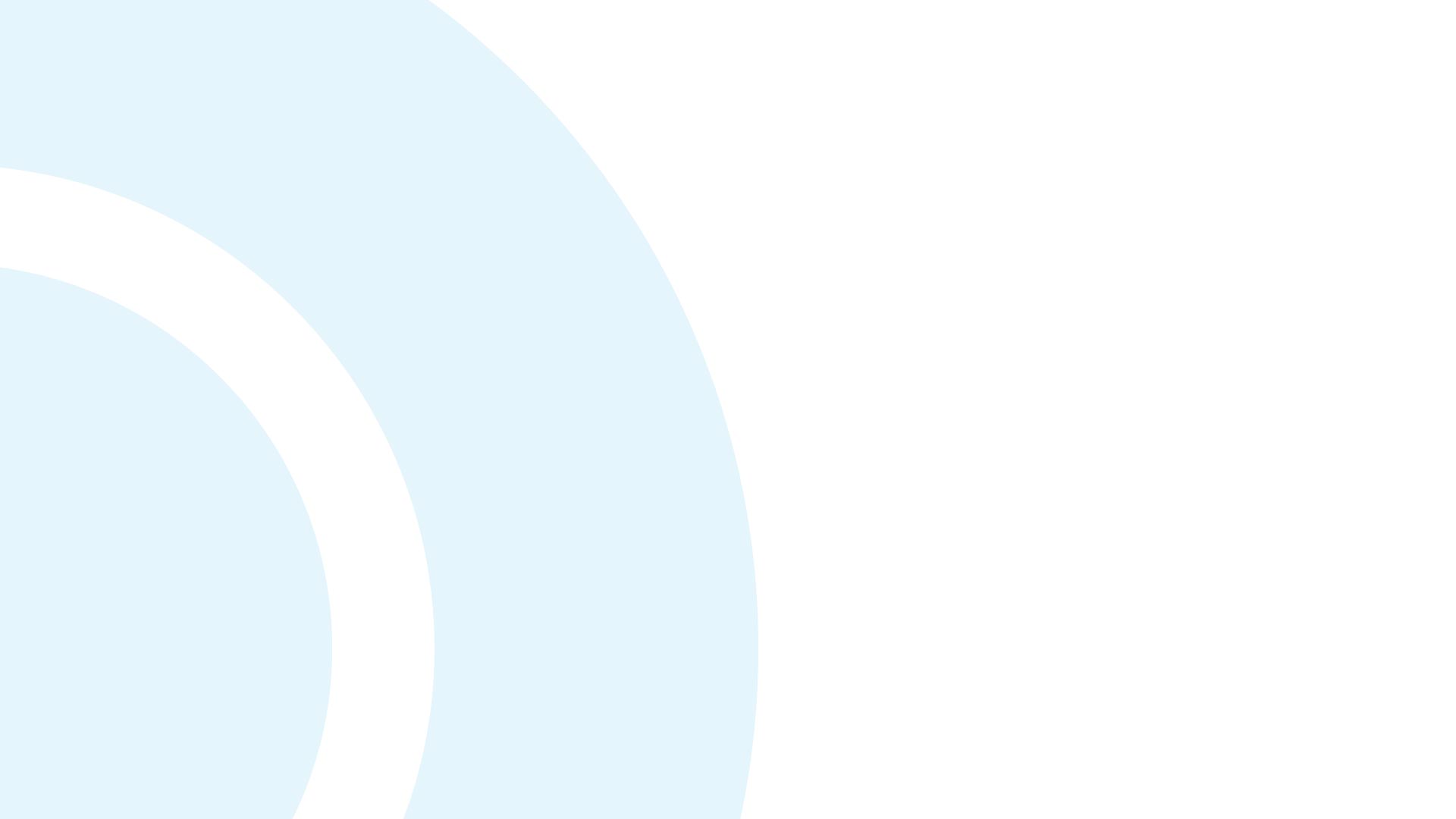 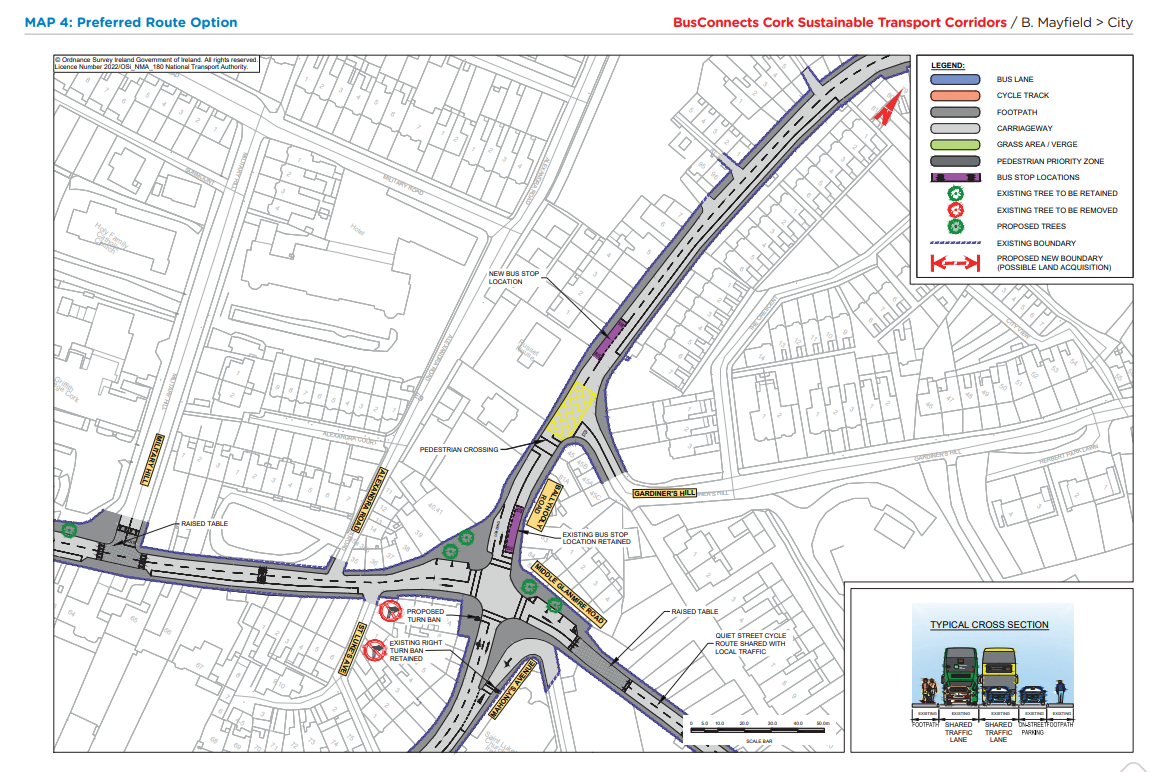 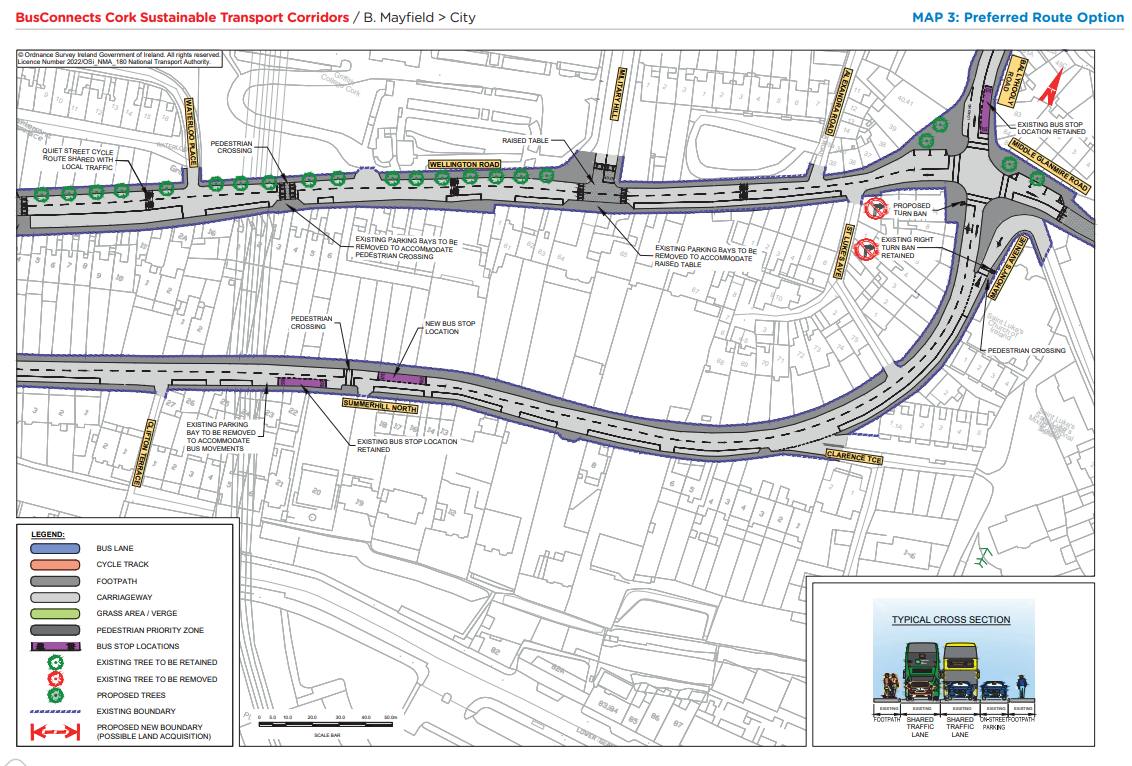 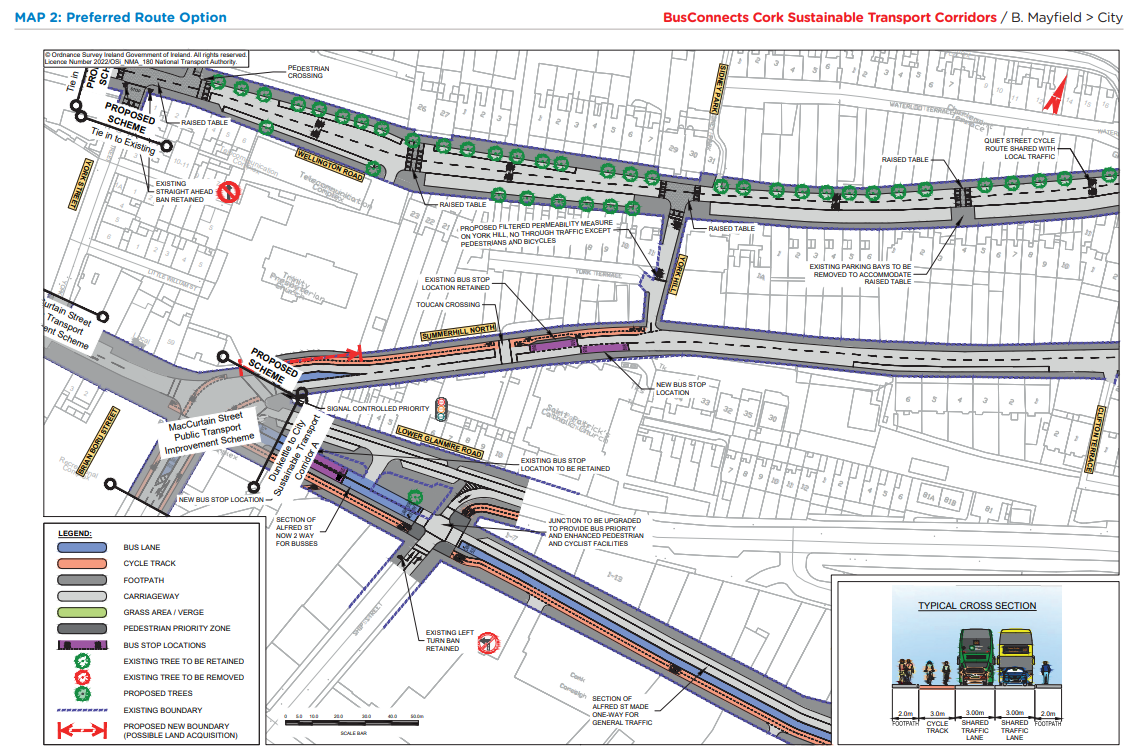 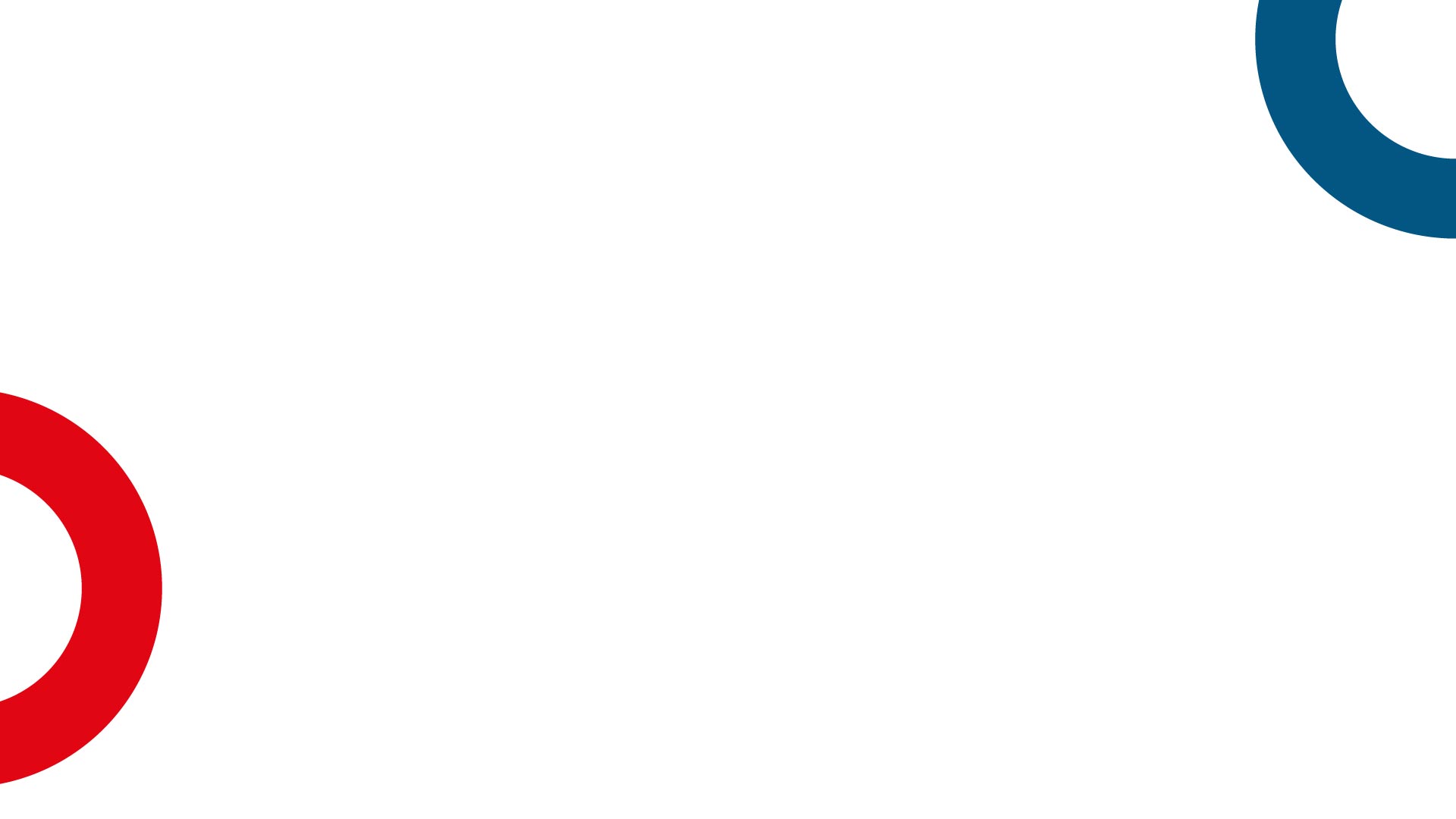 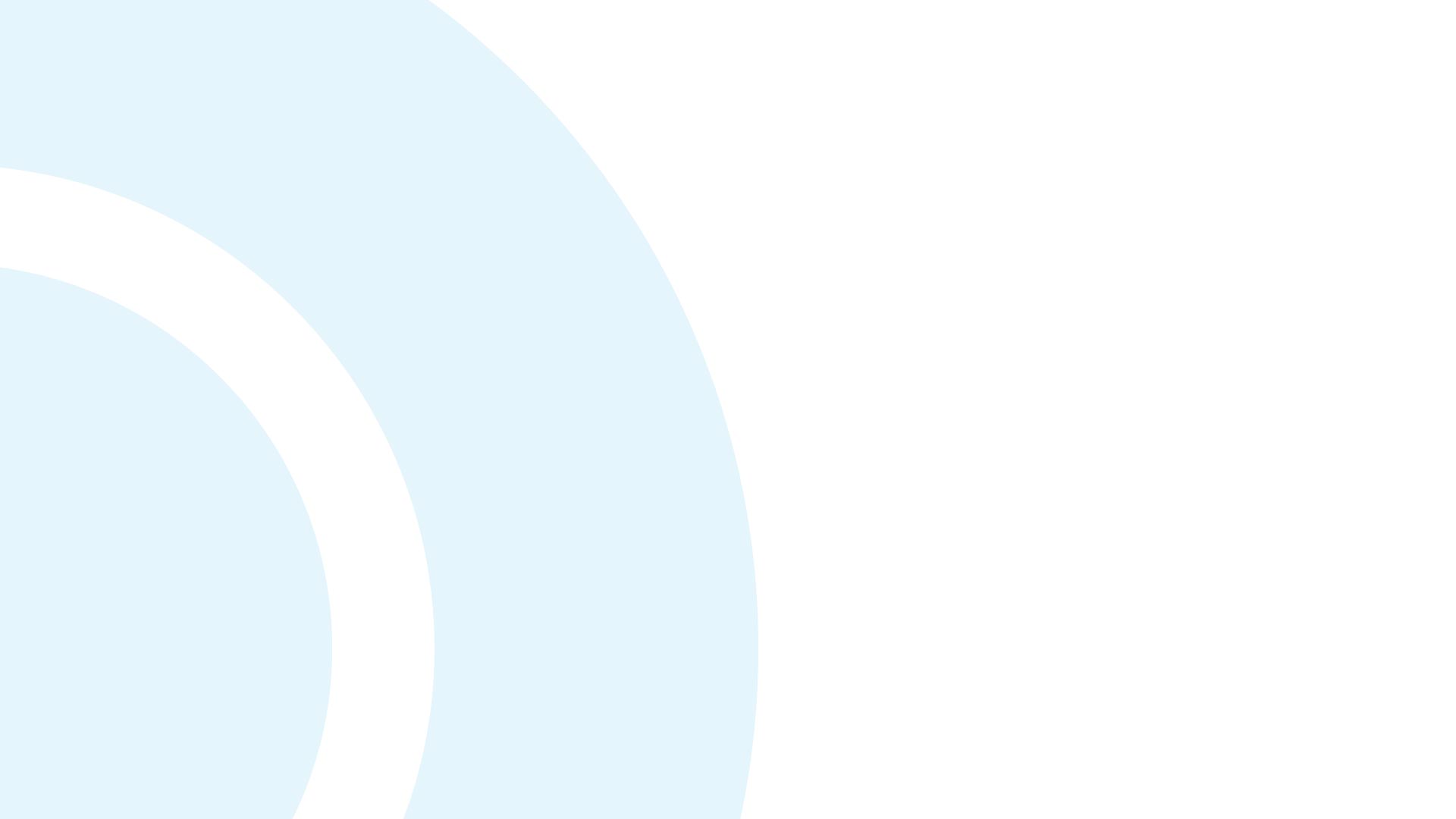 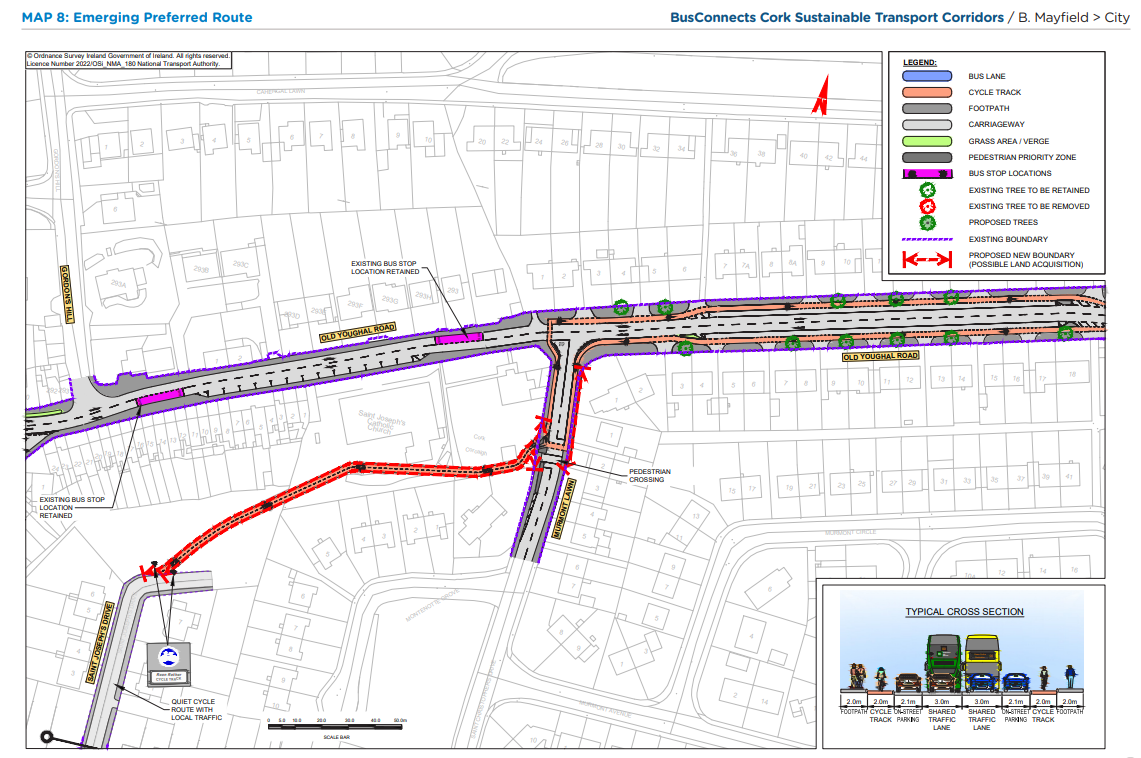 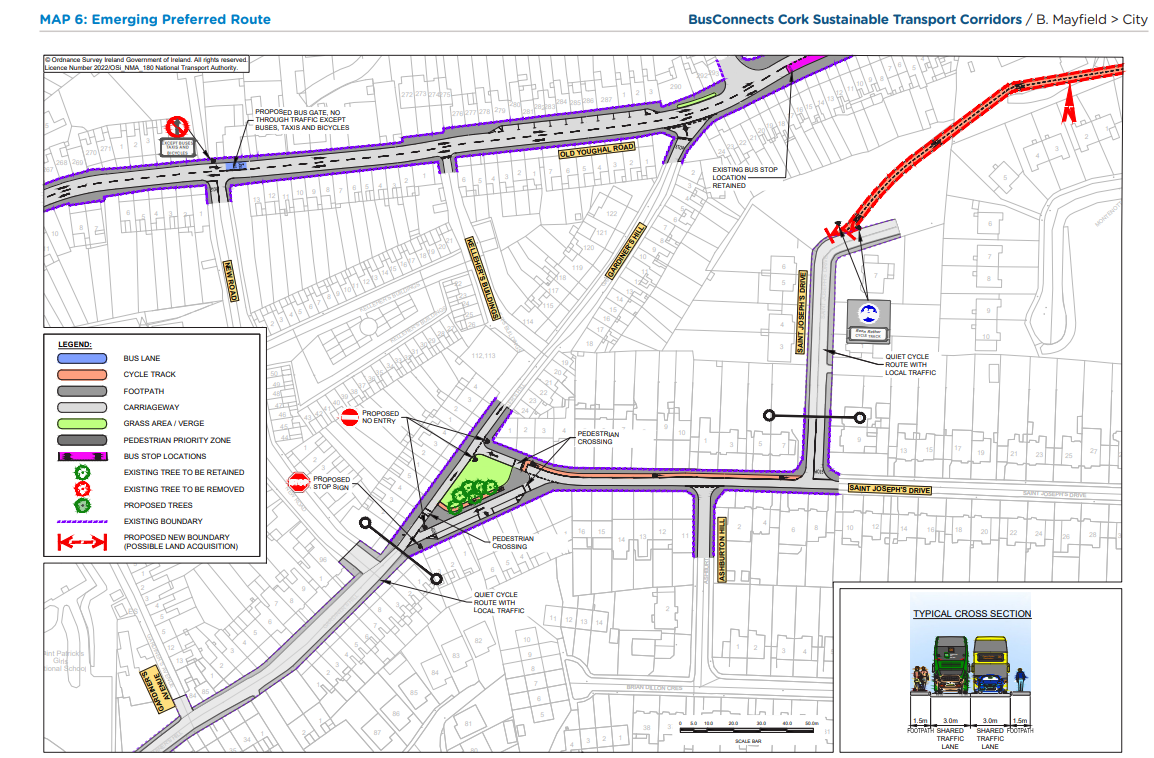 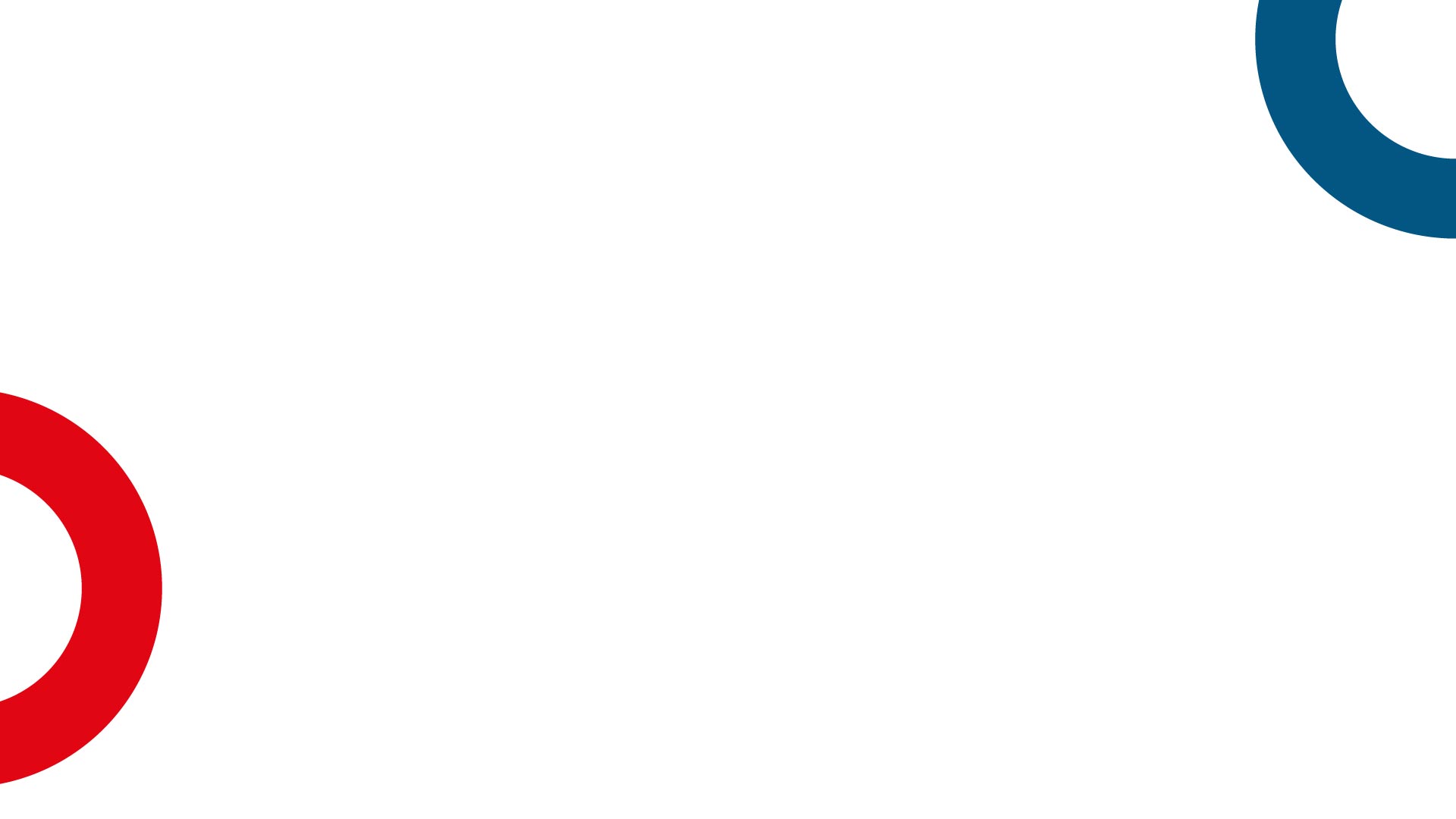 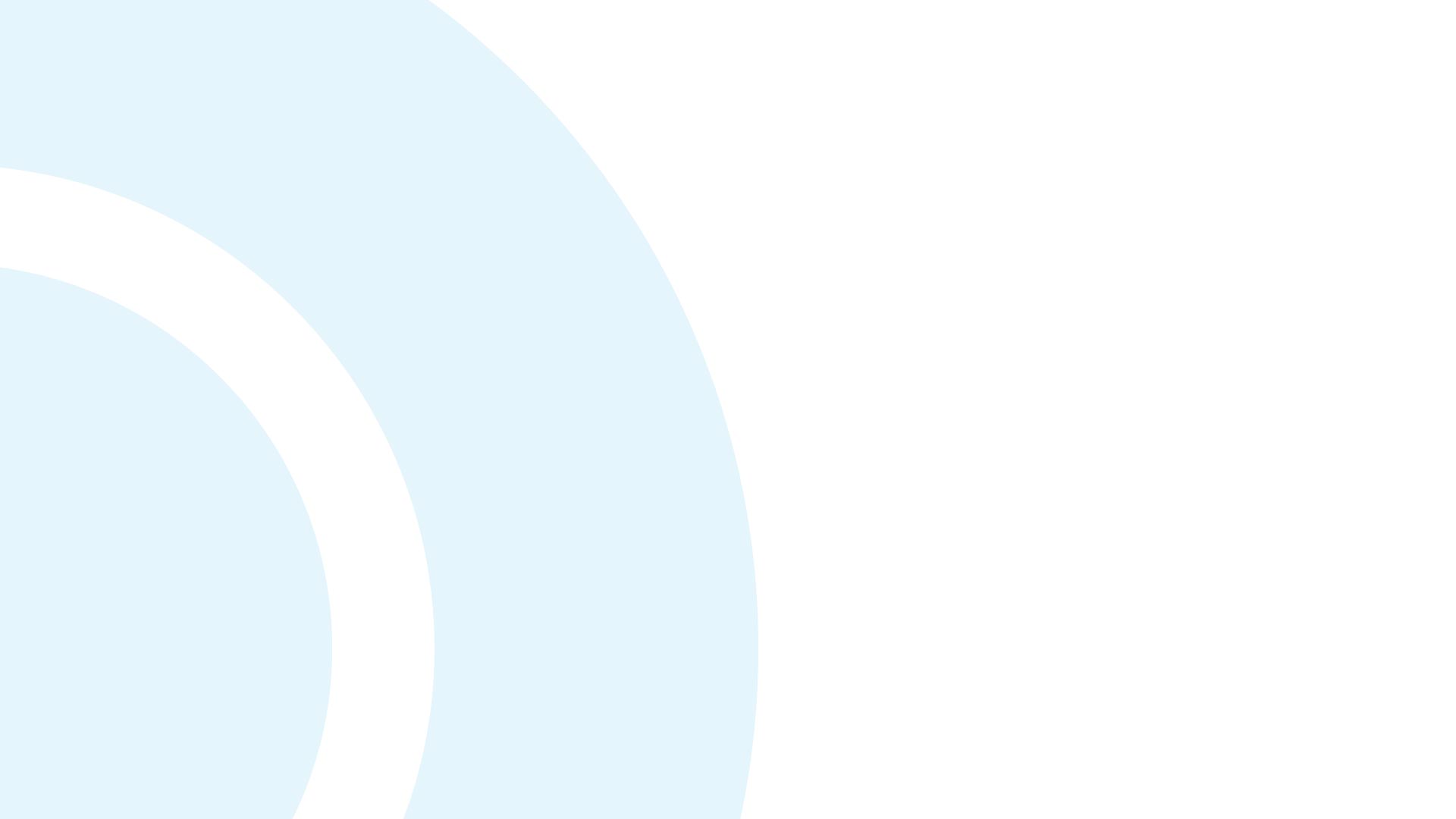 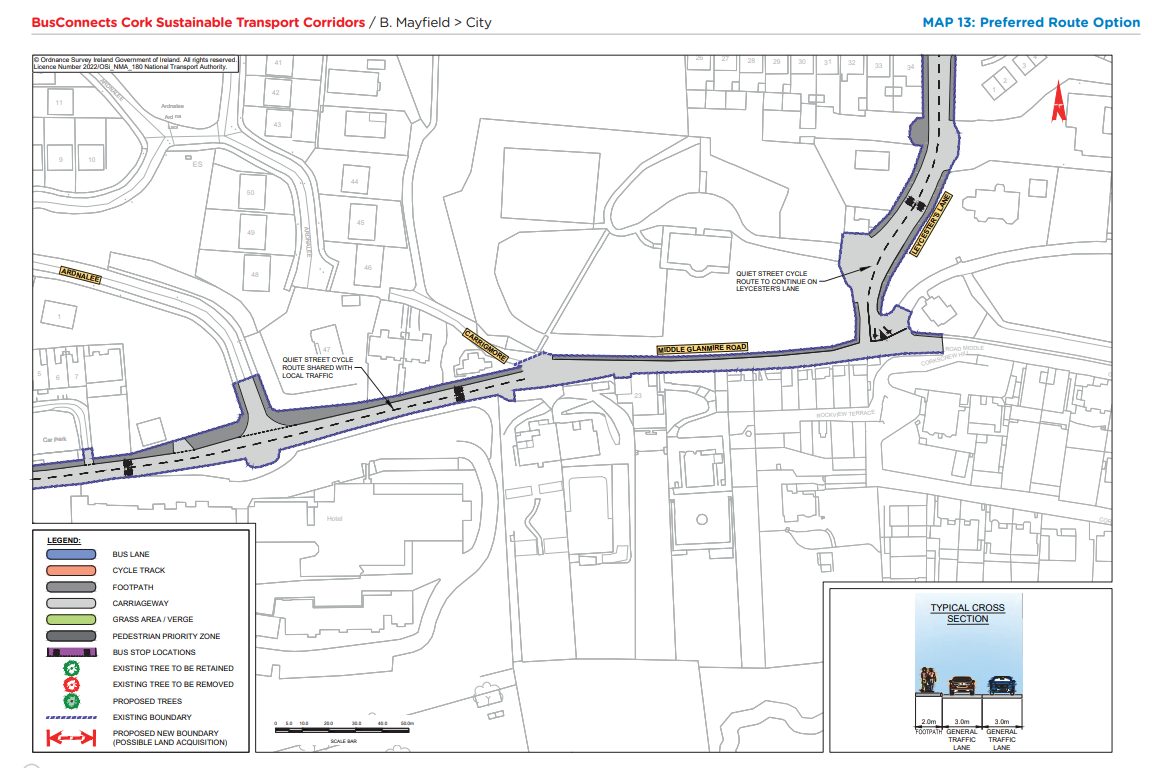 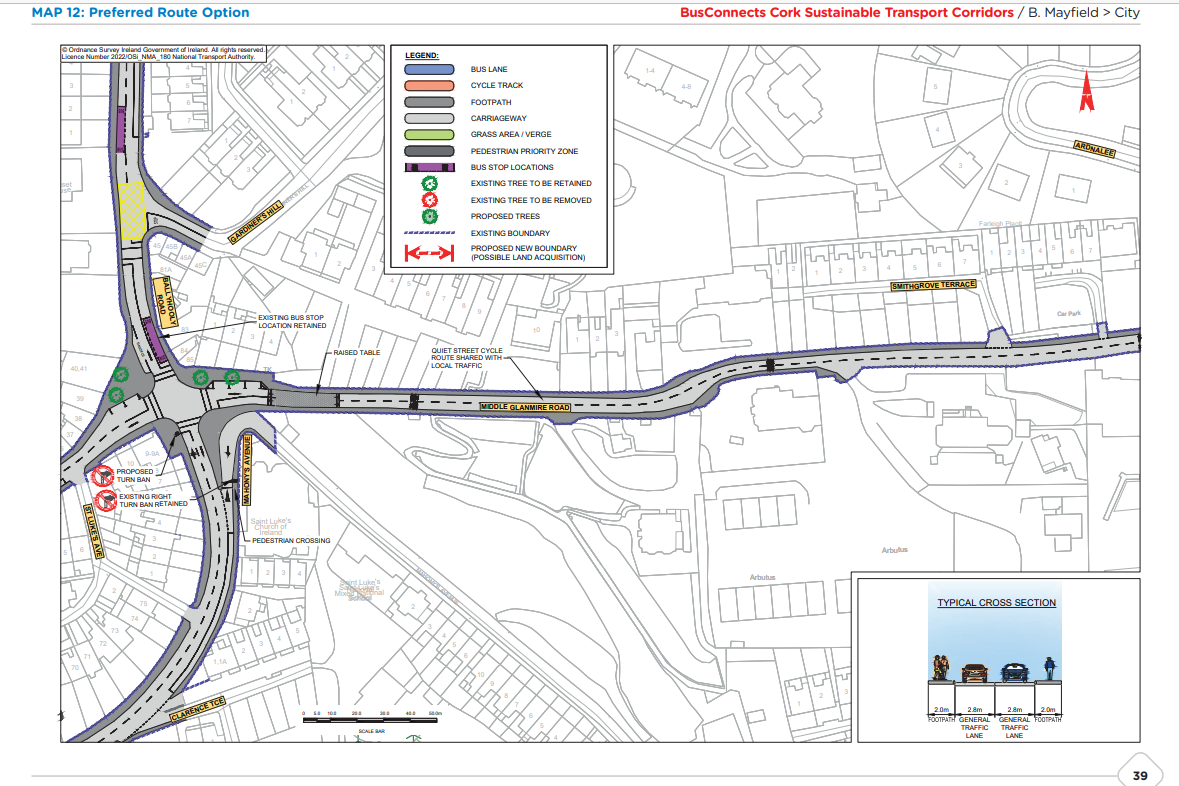 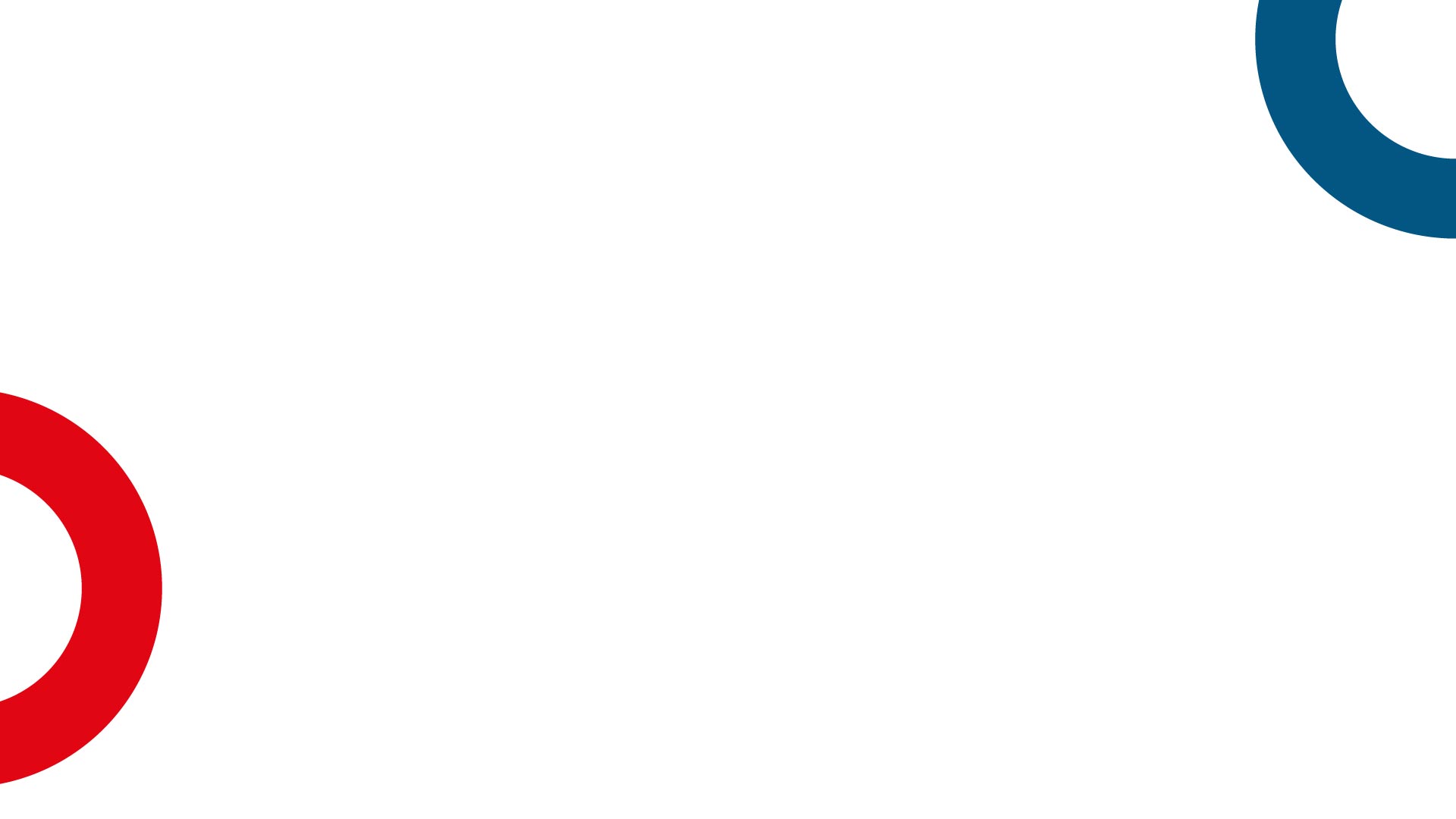 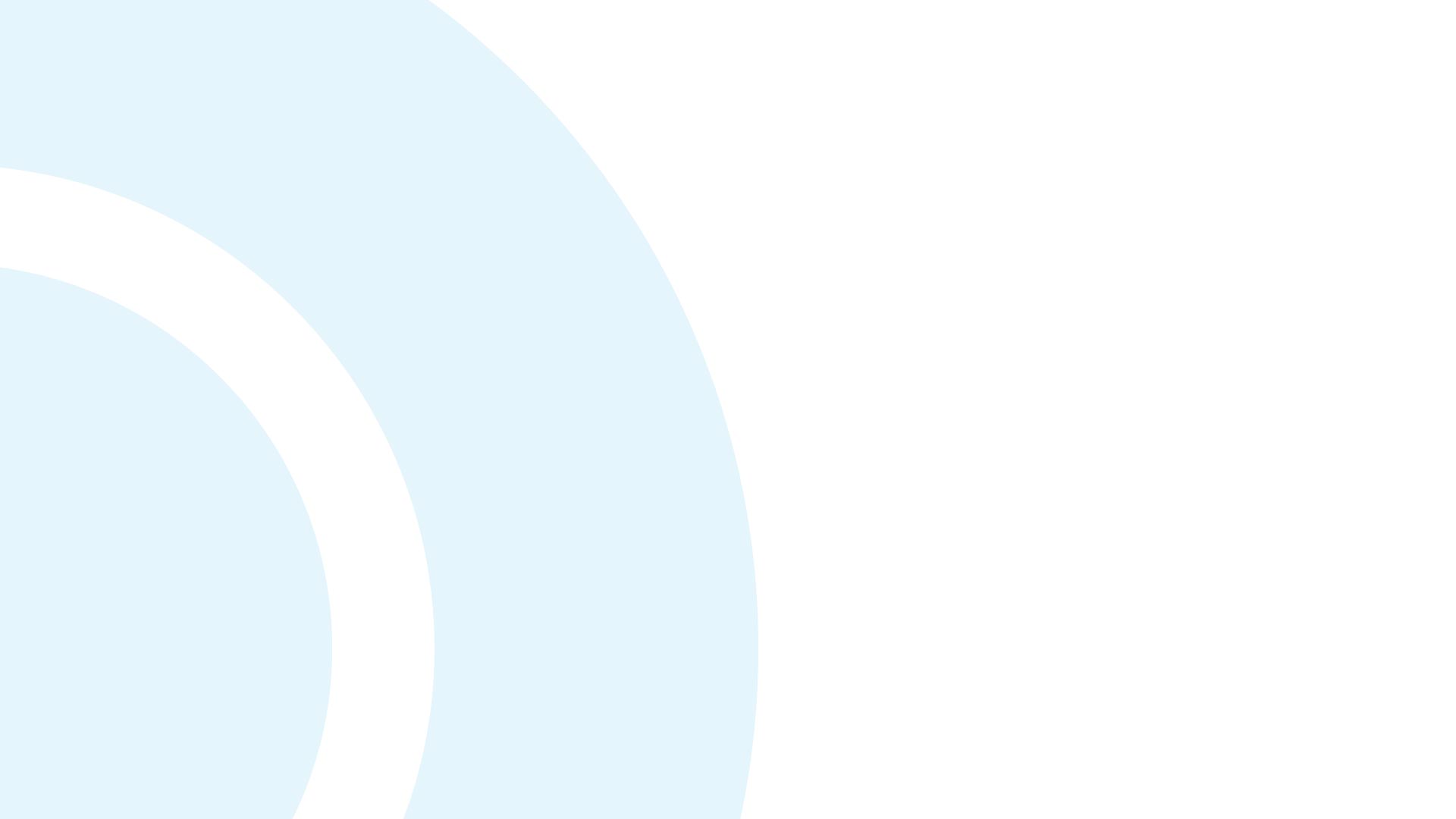 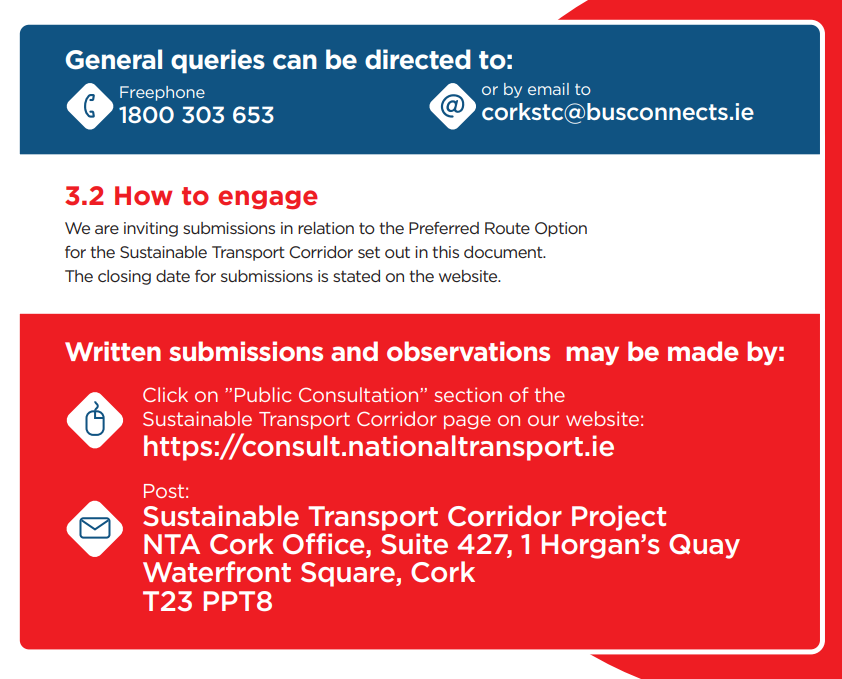 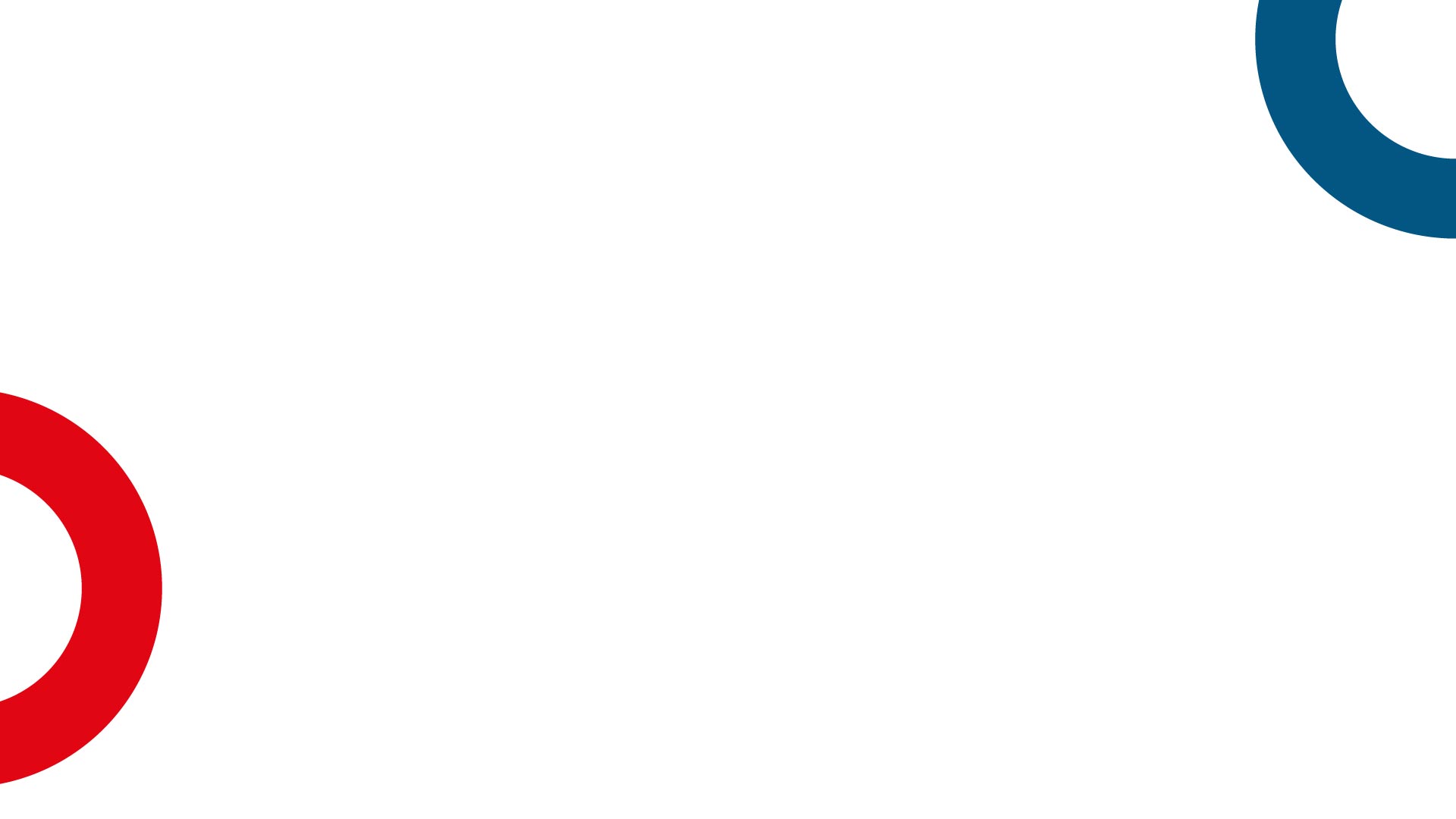 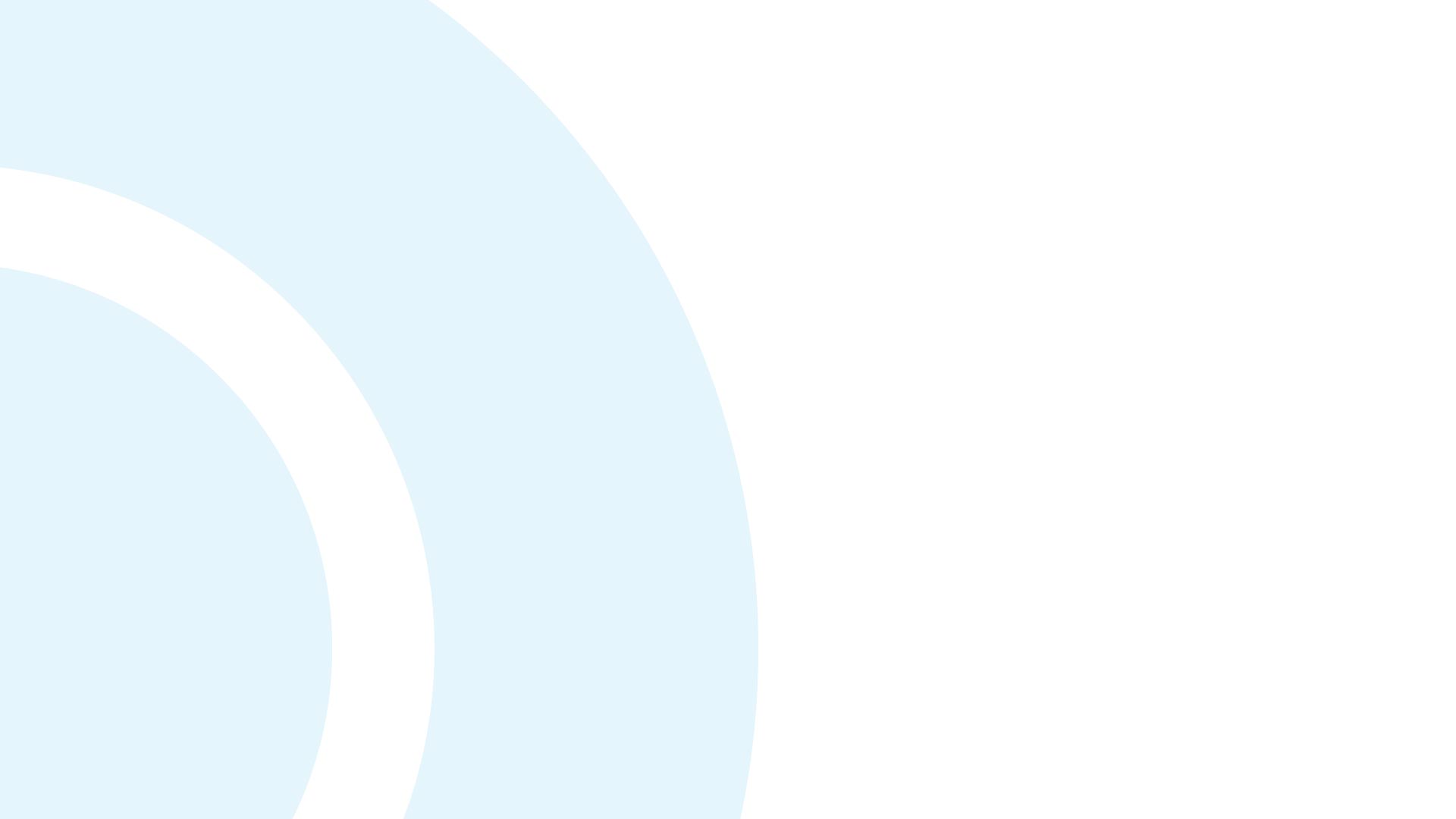 Deadline for Submissions Thursday 25th May 2023
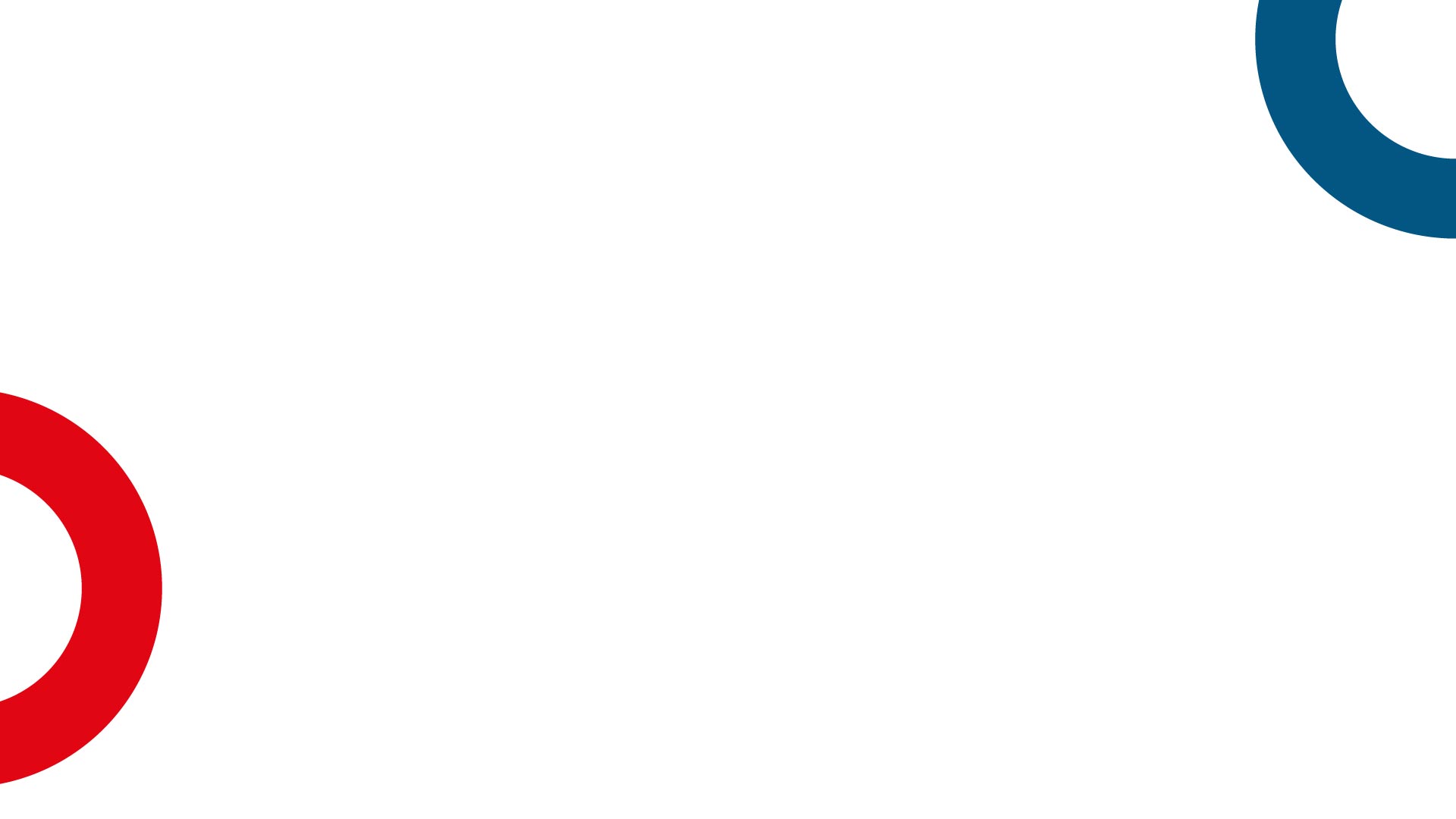 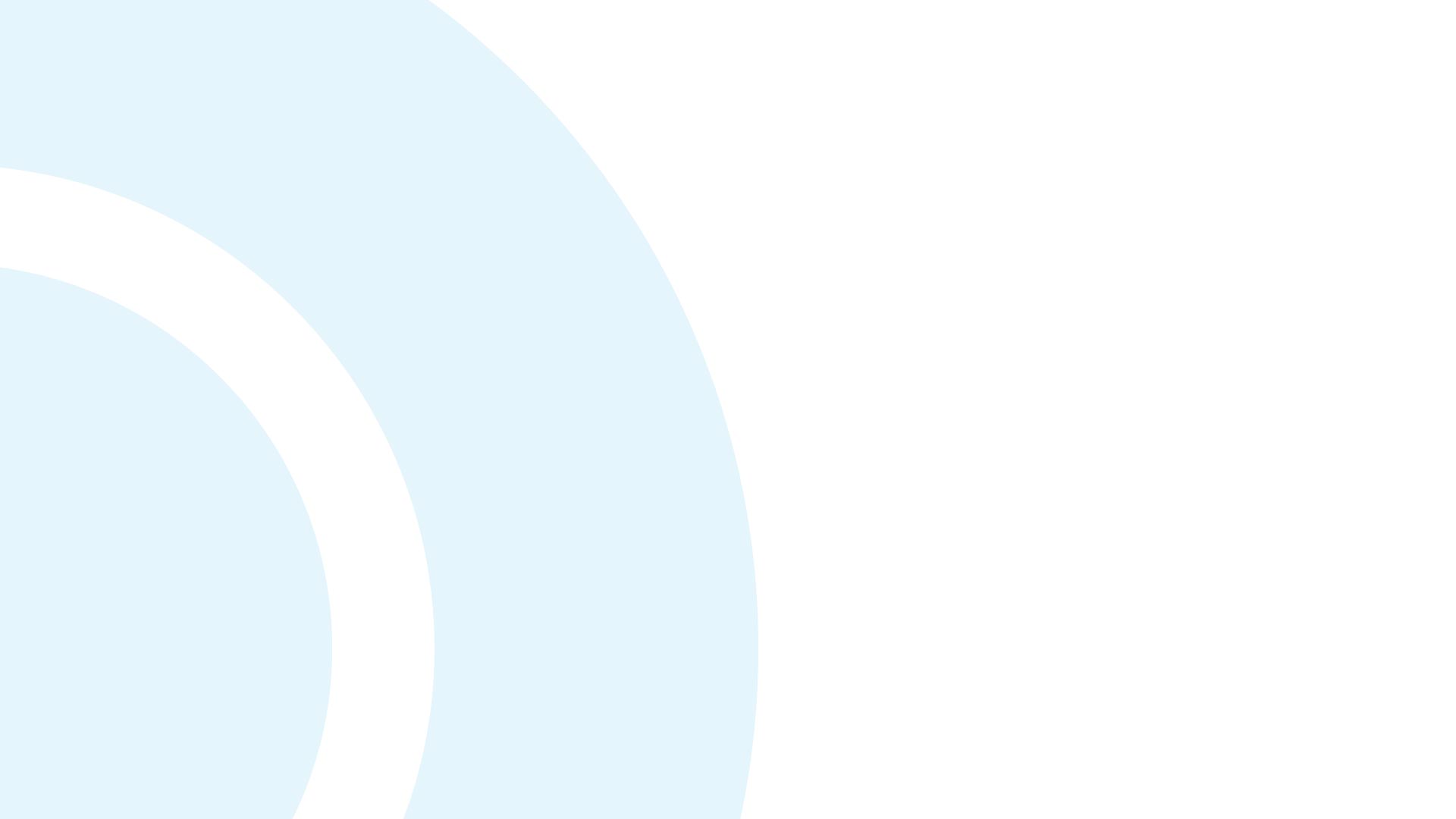 Questions – Comments - Discussion
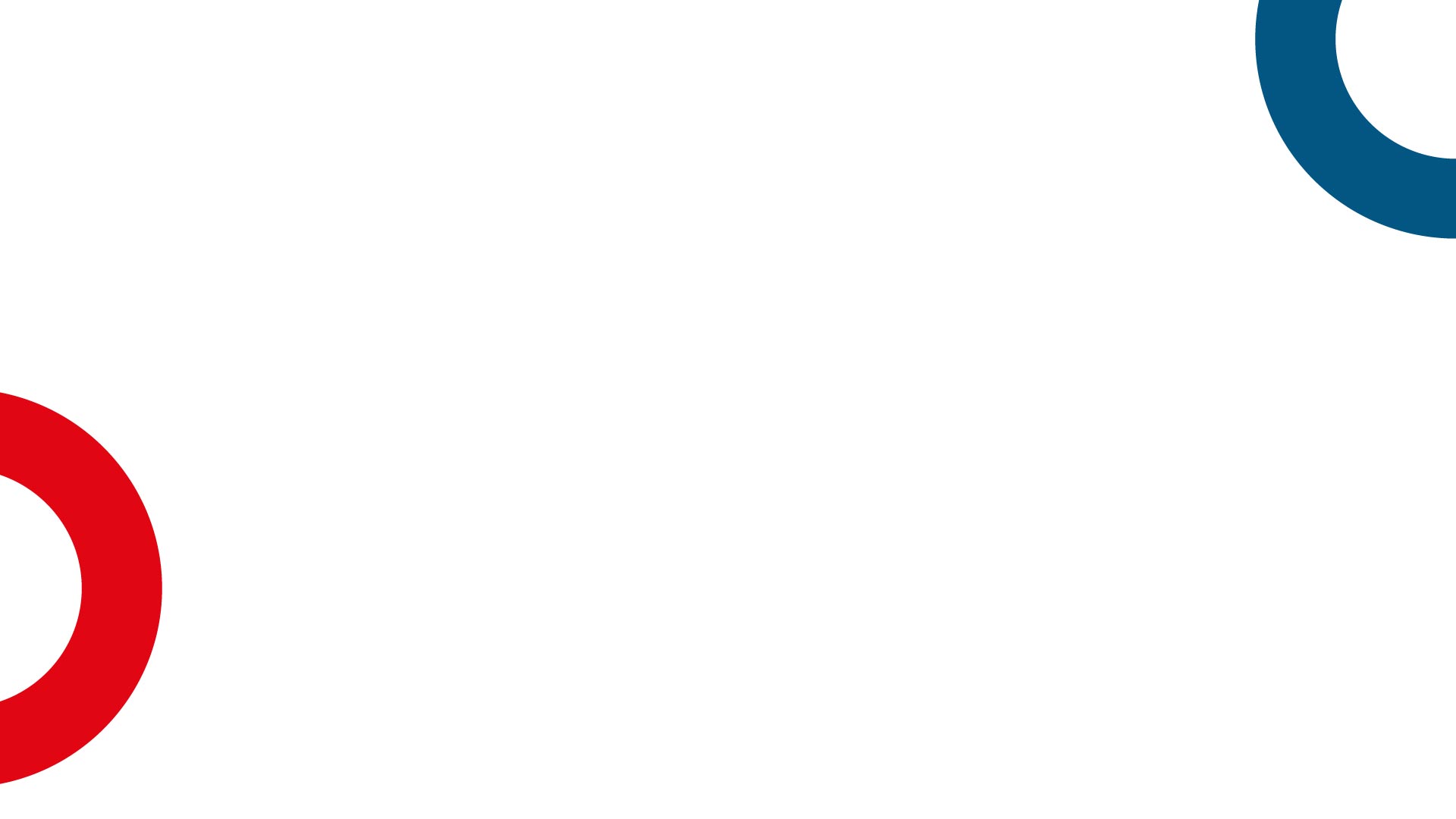